Финансовое управление Администрации городского округа город Салават Республики Башкортостан
БЮДЖЕТ ДЛЯ ГРАЖДАН
Разработанный на основе годового отчета об исполнении бюджета
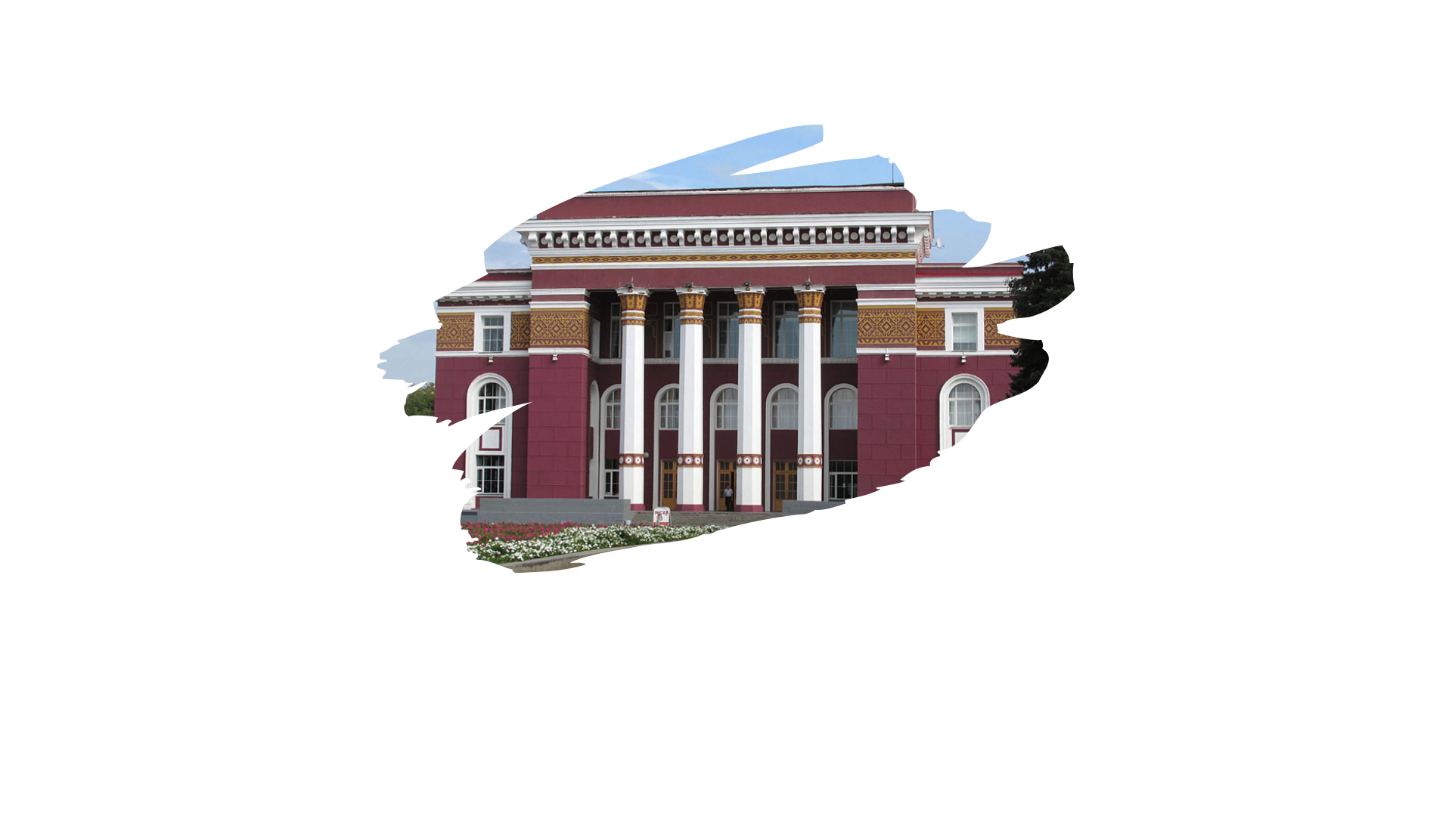 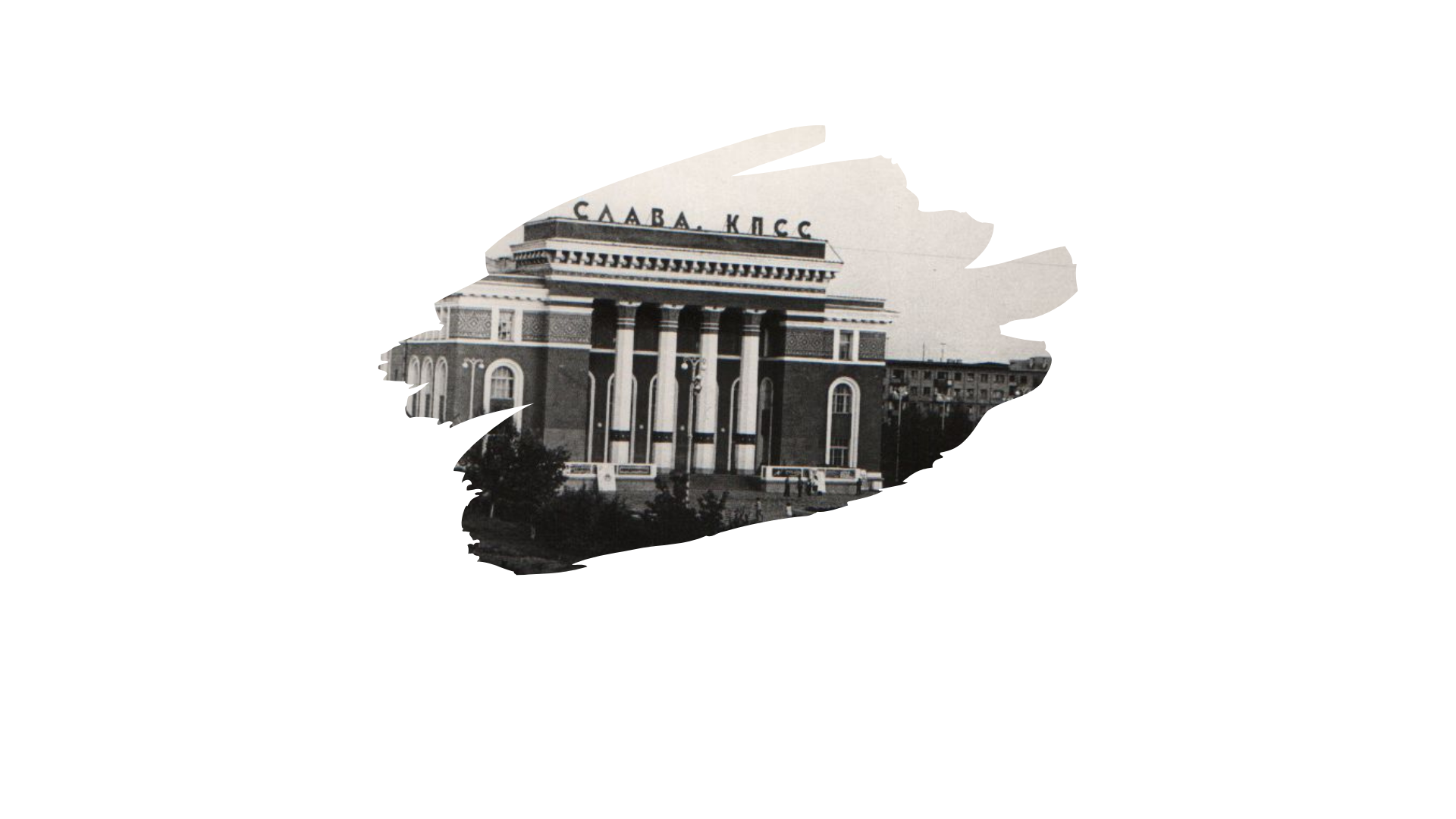 1
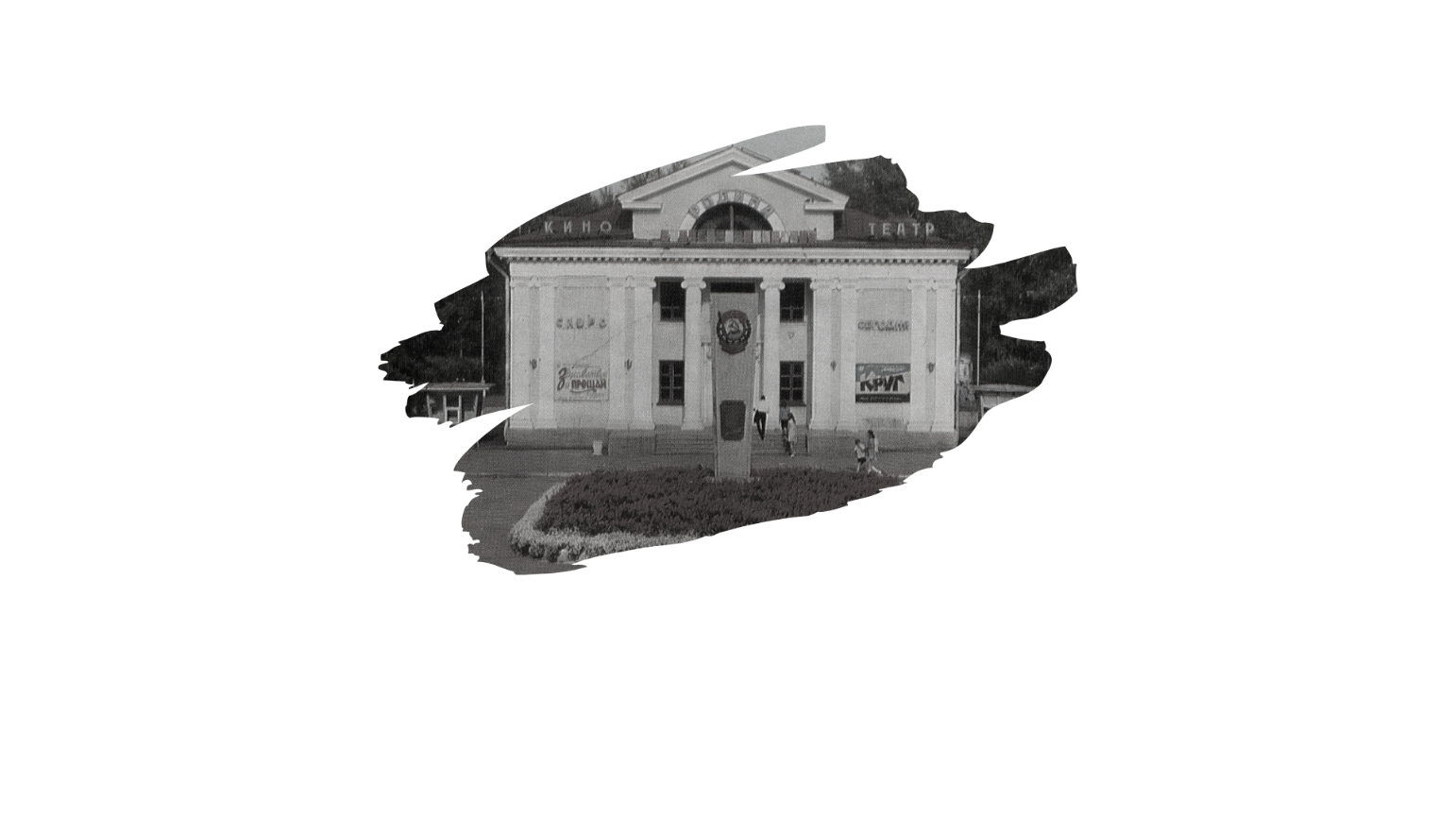 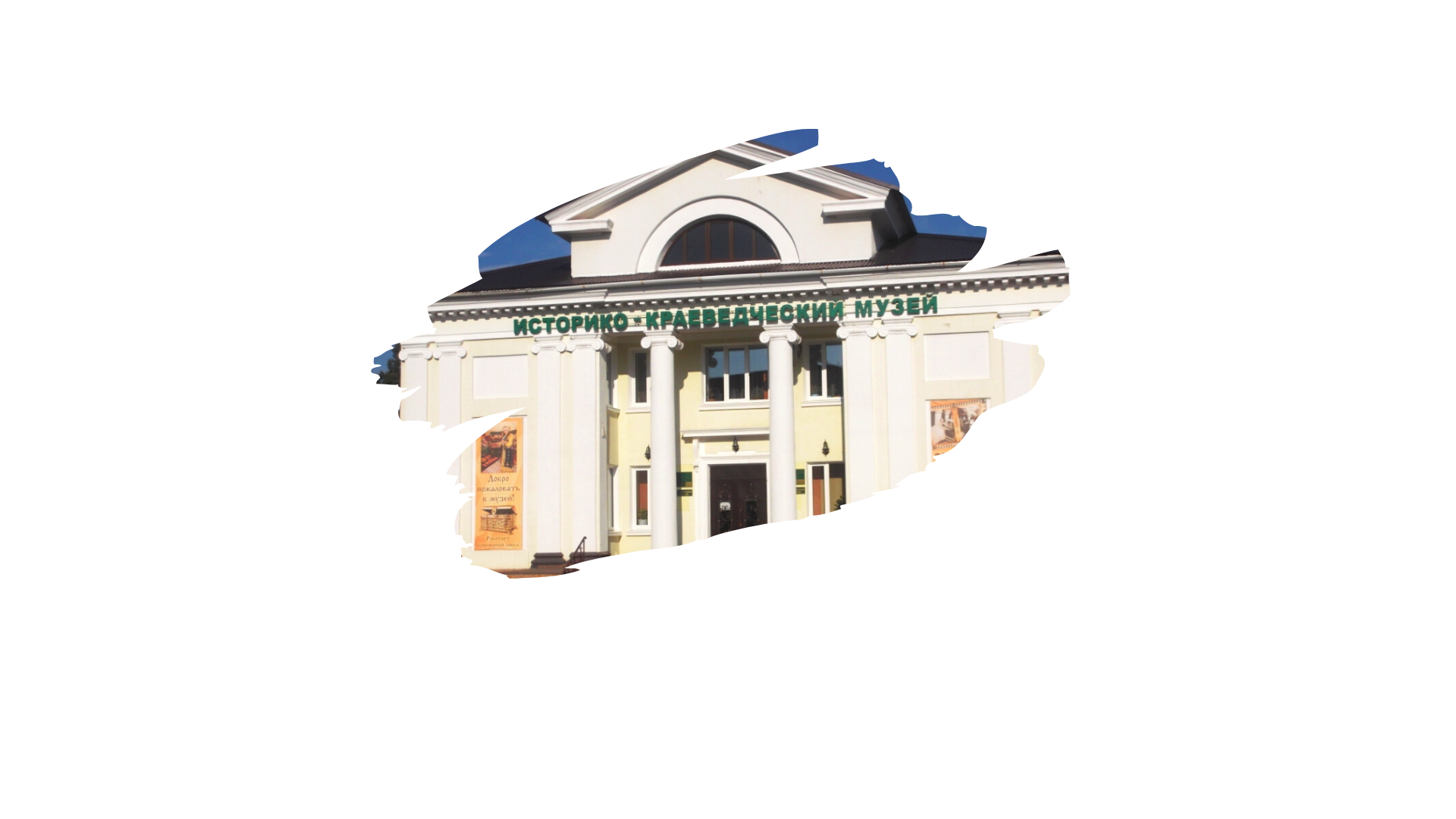 История развития и формирование финансовой системы
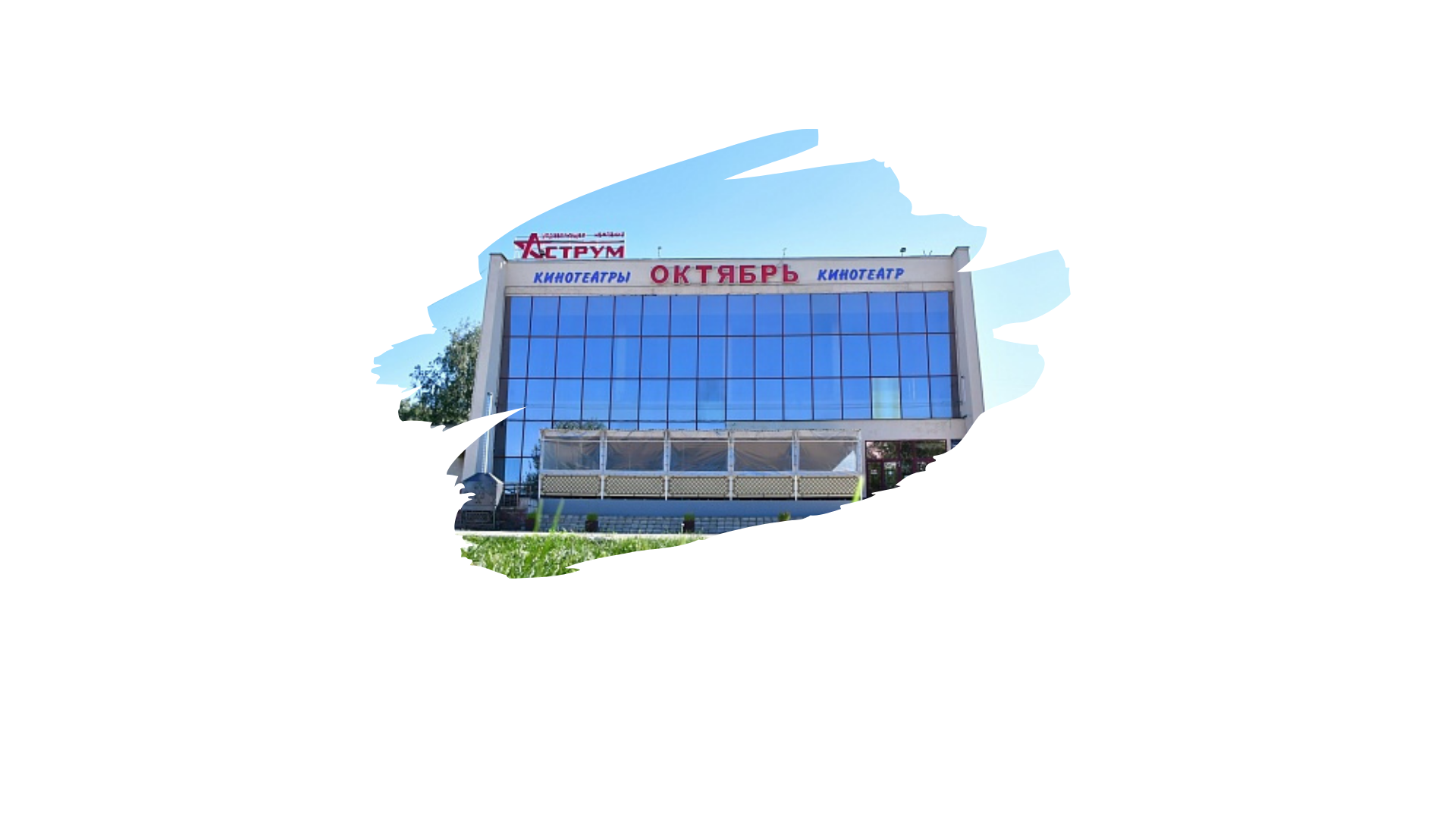 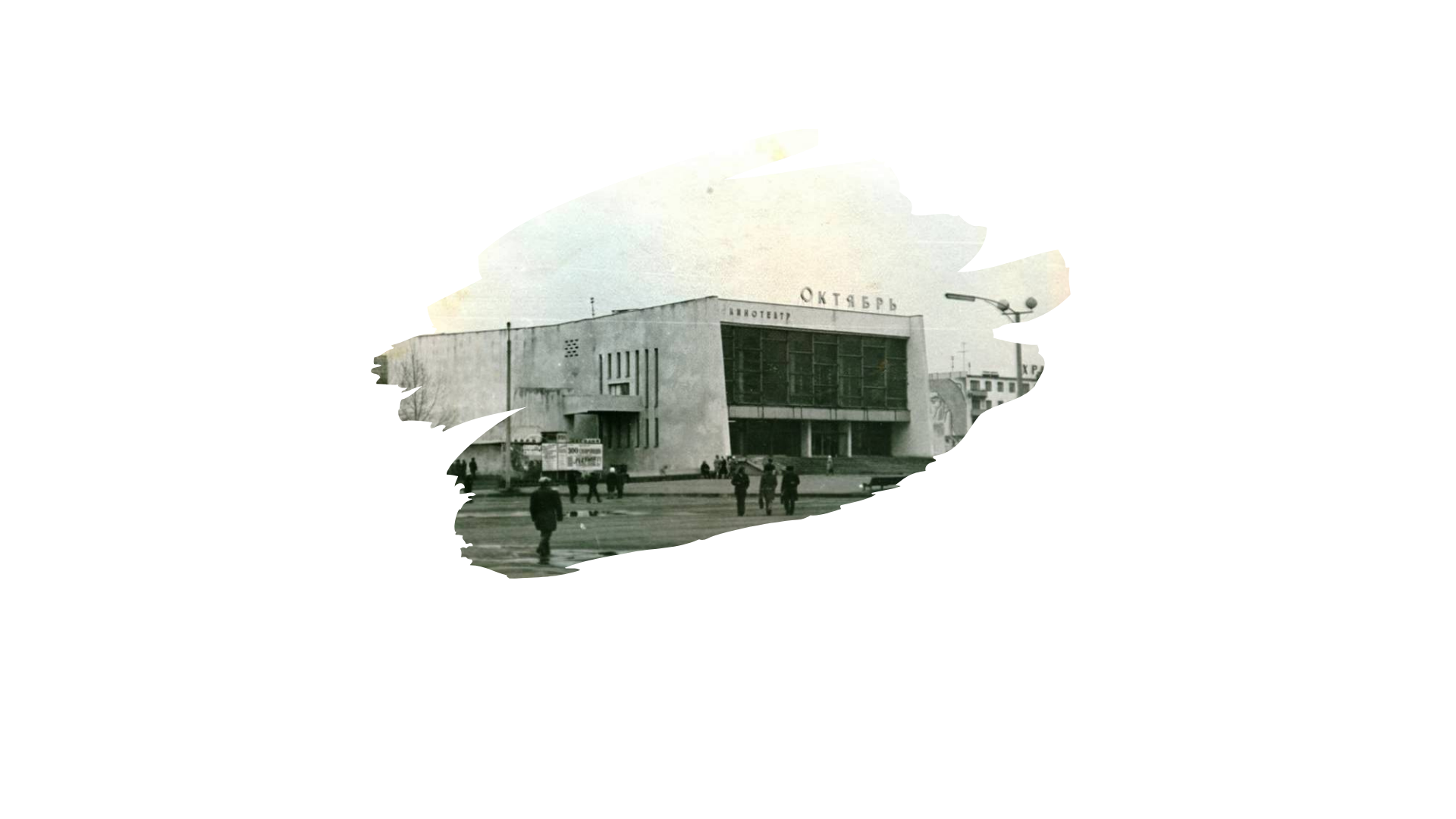 2
Общая информация о городе
Салава́т (башк. Салауат) — город в России, один из крупнейших промышленных центров Республики Башкортостан.
Площадь: 106,2 км²
Флаг
Герб
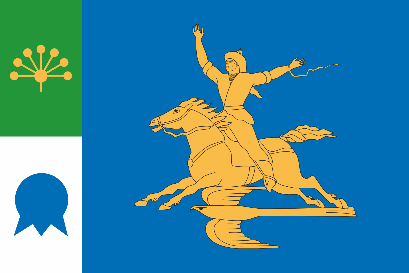 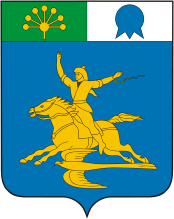 Обоснование символики:
Цветок курая – символ дружбы, семь его лепестков – семь родов, положивших начало консолидации и единению народов Башкортостана. На территории одного из семи родов – рода Юрматы – расположен город Салават.
Условно-графическое изображение емкости символизирует нефтехимическое производство, которому город обязан своим рождением, развитием, многими достижениями.
Нефтехимическое производство является одним из крупнейших в стране и играет важную роль в экономике города.
В основном поле расположены всадник и сокол, олицетворяющие стремление к свободе и образ национального героя башкирского народа – Салавата Юлаева!
3
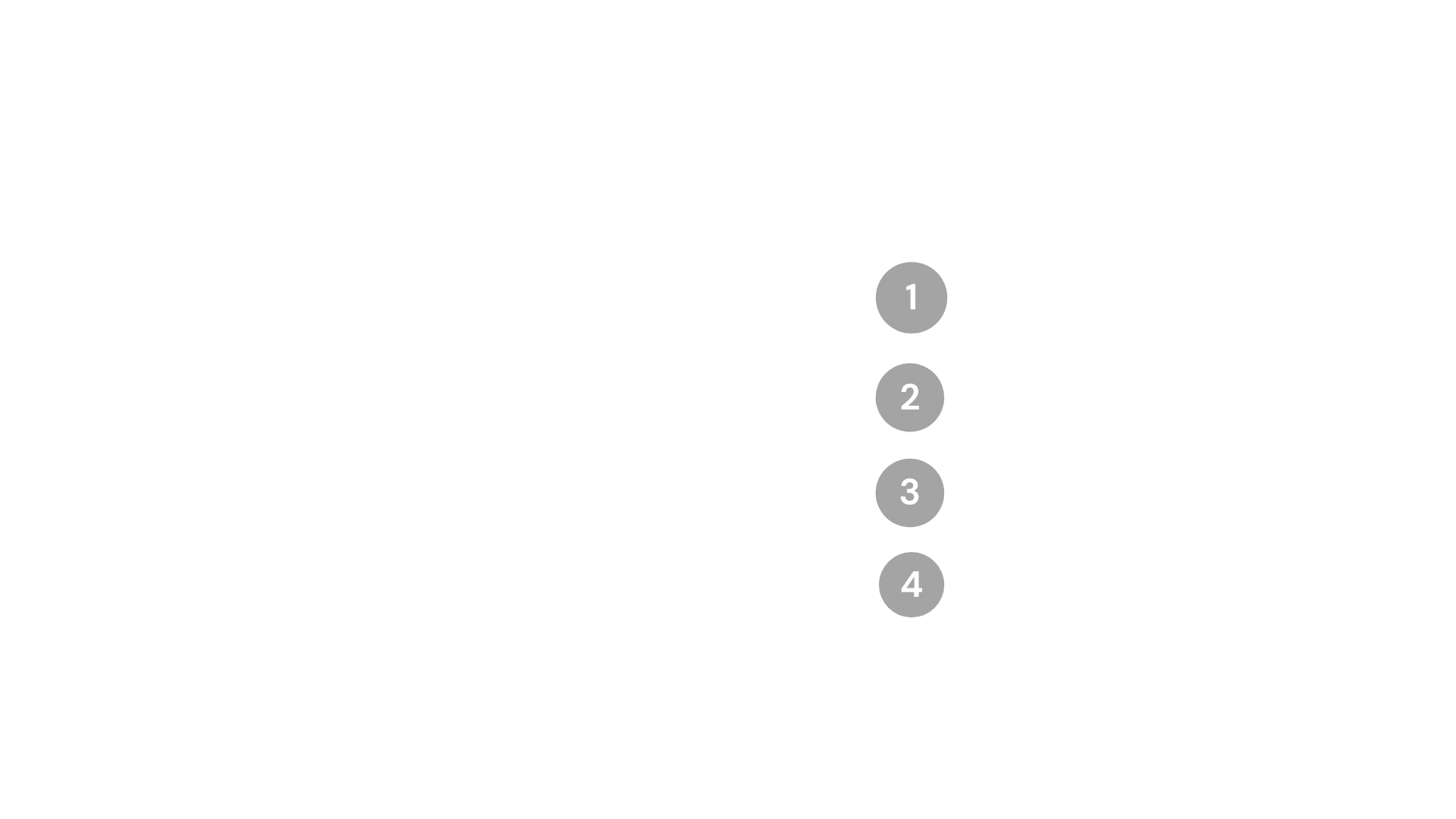 История города Салават
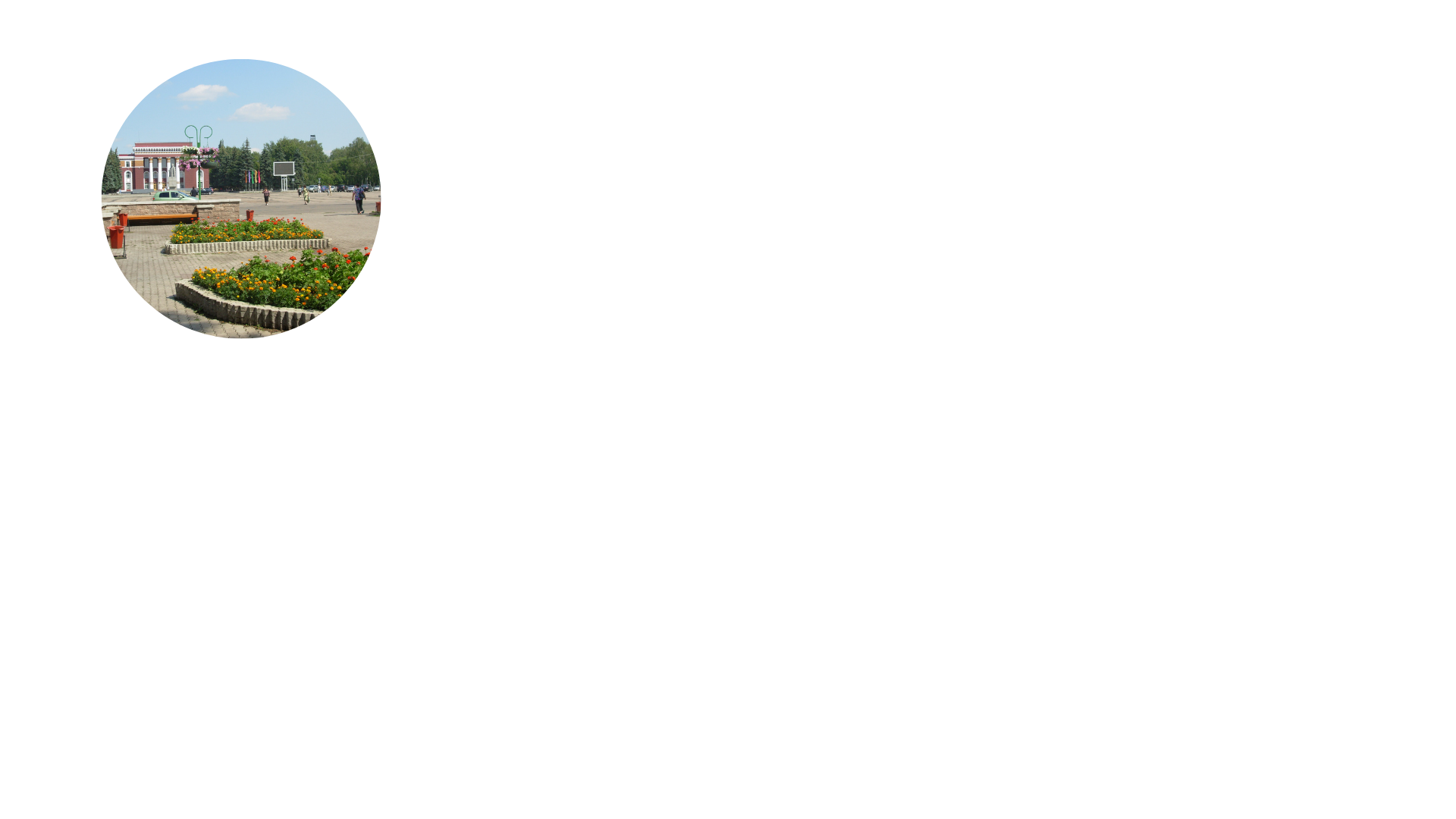 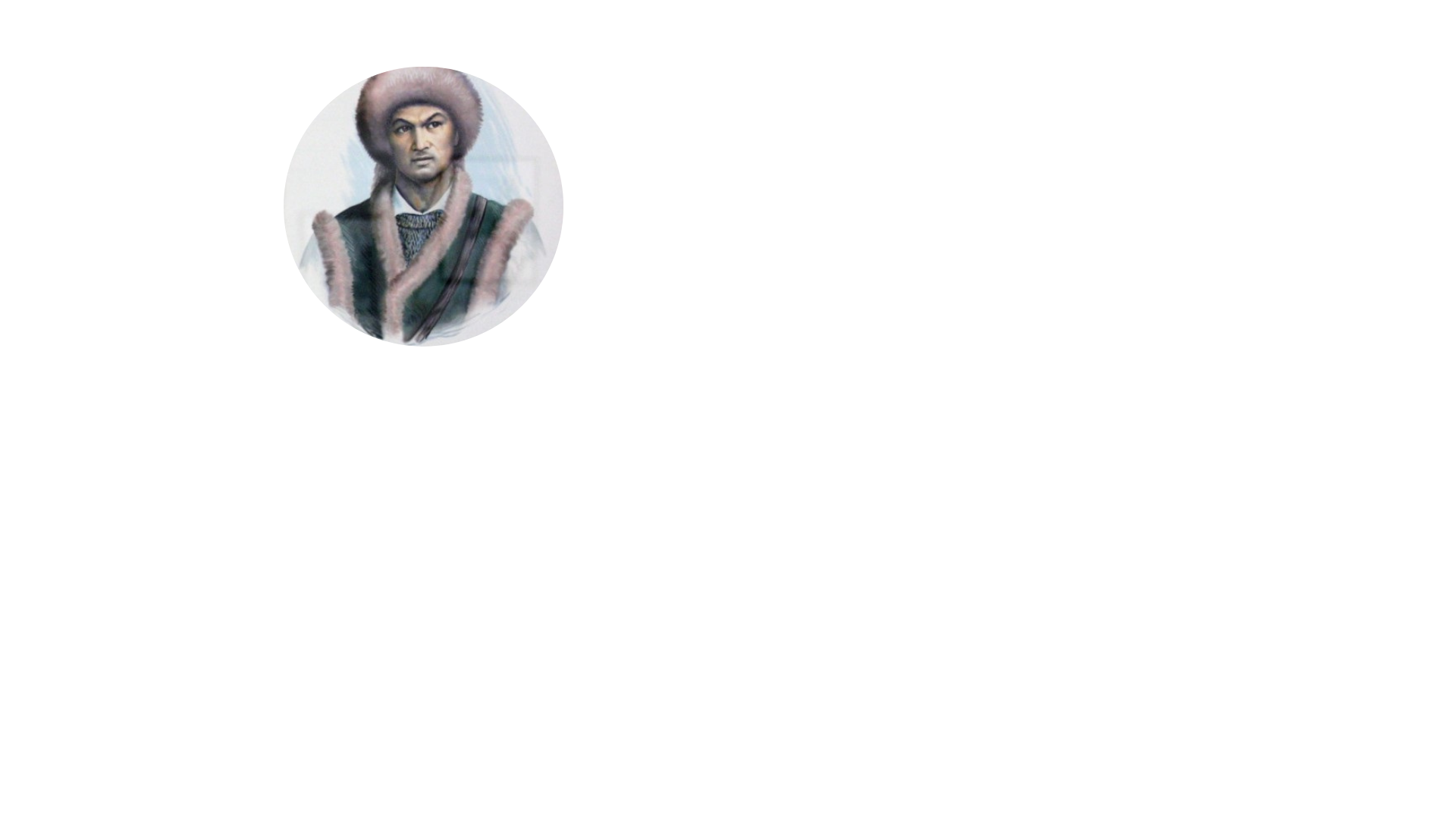 Причины возникновения города Салават
Открыты большие месторождения нефти в Ишимбае
Нужда в топливе для самолетов, ракет и автомобилей, продуктах нефтехимии
Салават основан в 1948 году как посёлок при строительстве нефтехимического комбината.
Наличие большой реки Белой в этом районе и строительных материалов
Город назван в честь башкирского поэта, национального героя Салават Юлаева
Наличие большого количества незанятой рабочей силы (заключенные лагерей)
Салават является одним из крупнейших промышленных центров Республики Башкортостан, с мощным производственным потенциалом и населением 148,9 тыс. человек
4
Административно-территориальное устройство
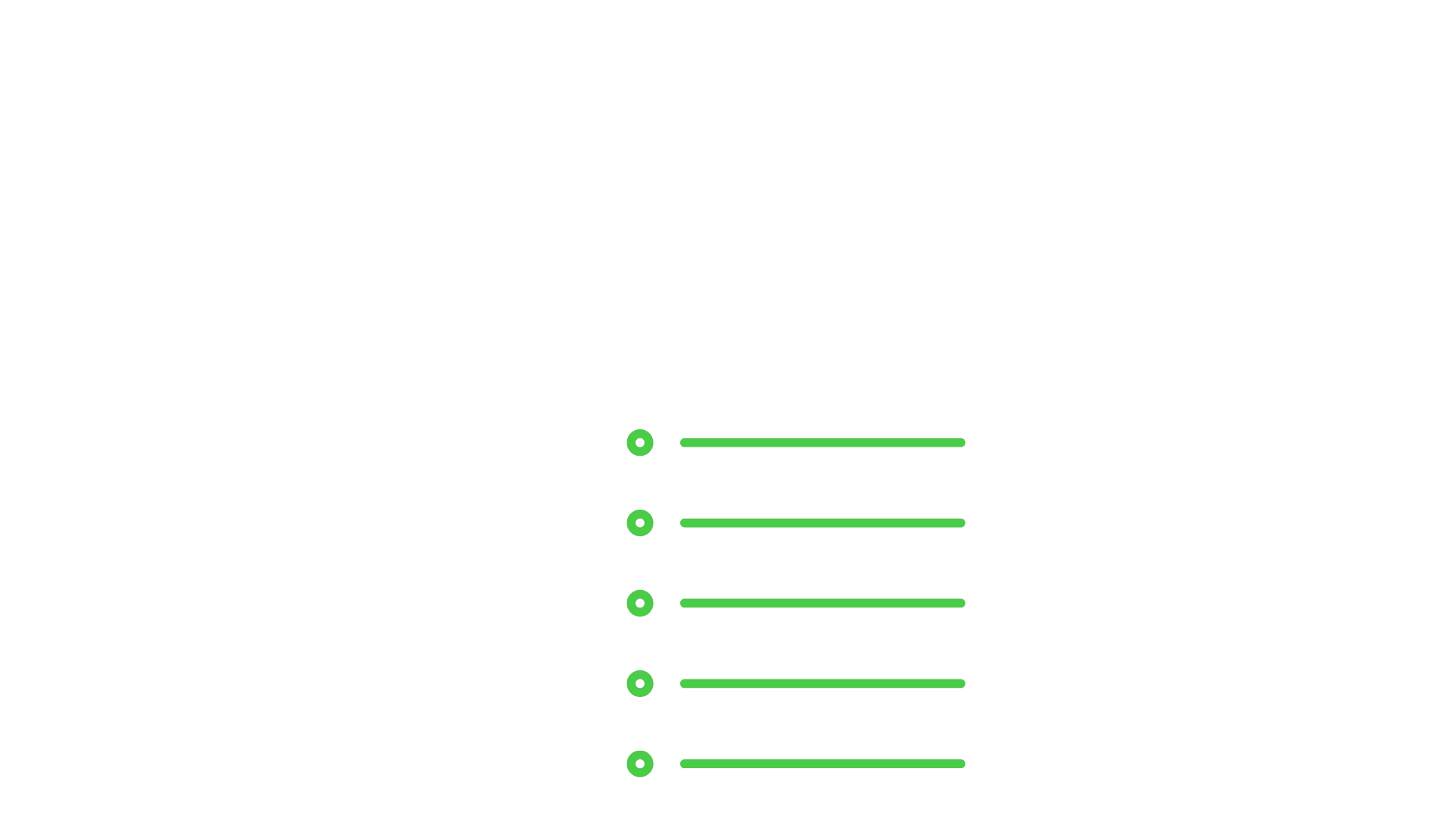 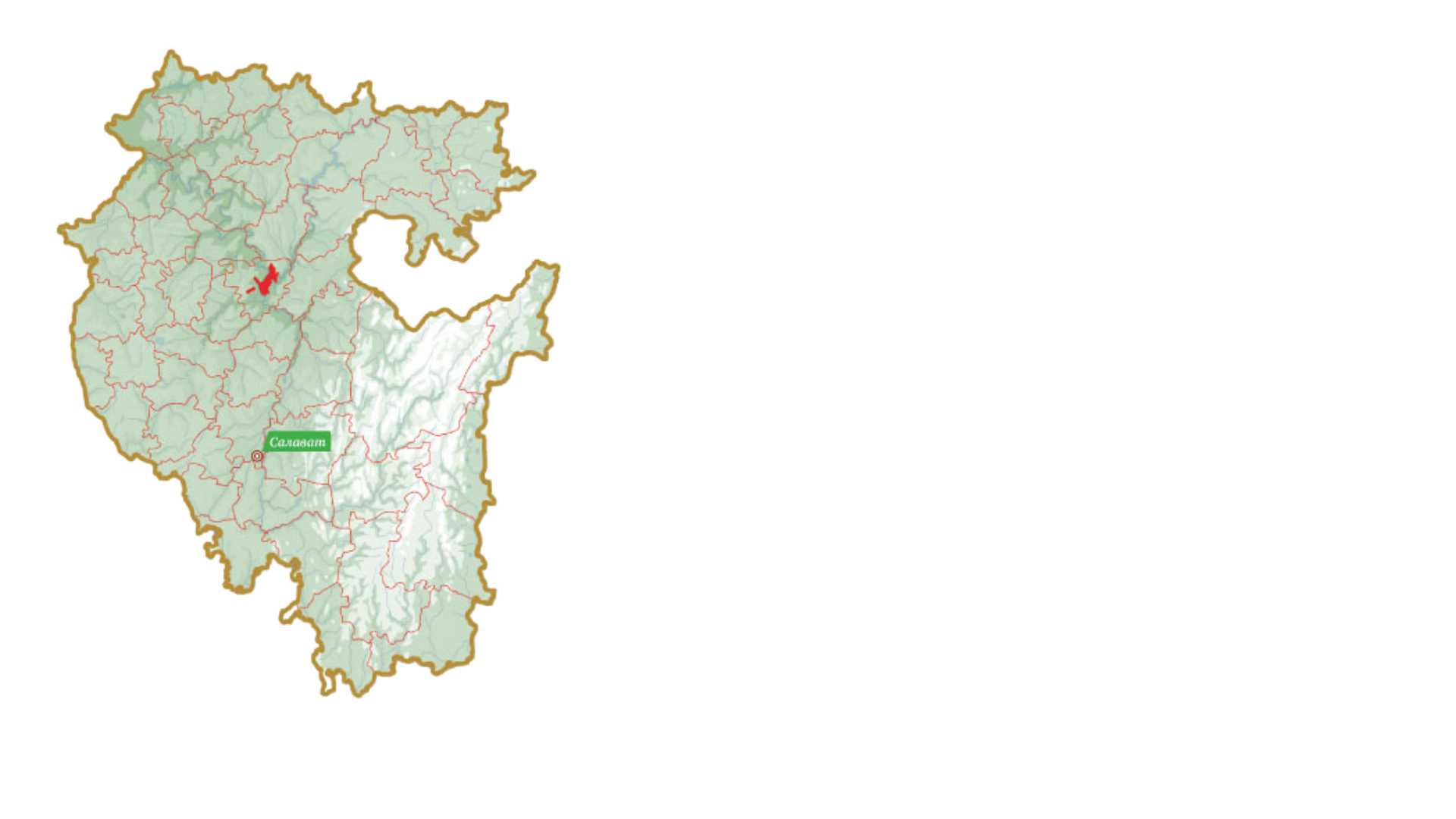 Город расположен на юге Башкортостана, на левом берегу реки Белой (приток Камы), в 152 км к югу от Уфы. Протяженность территории городского округа город Салават в длину вдоль реки Белой составляет 5,5 км, в ширину (без 116 квартала) - 2,65 км.
Гидрографическая сеть включает р. Белую и её притоки Сухайля и Юргашка, а также многочисленные озёра-старицы. Наиболее крупные озёра Хорейкино (имеет высокие крутые берега и подпитывается родниками) и Ялпой.
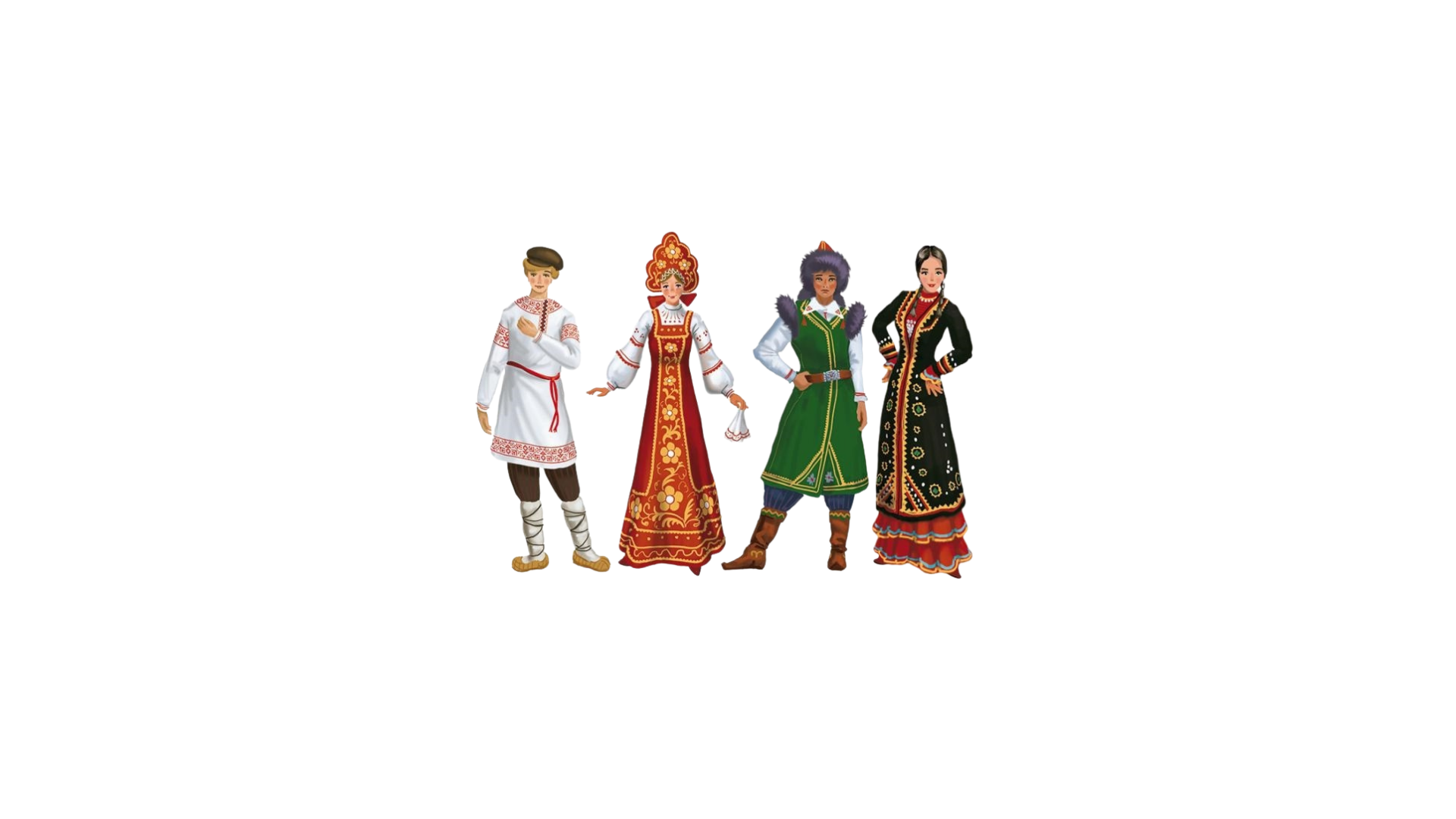 Уфа
Национальный состав города Салават
русские (56%)
Салават
татары (21%)
башкиры (19%)
чуваши (2,1%)
украинцы (1,9%)
5
Бюджет для граждан
Бюджет для граждан – это документ, содержащий основные положения проекта бюджета (решение о бюджете, решение об исполнении бюджета за отчетный финансовый год) города Салават в доступной для широкого круга заинтересованных пользователей форме, разрабатываемый в целях ознакомления граждан с основными целями, задачами и приоритетными направлениями бюджетной политики, обоснованиями бюджетных расходов, планируемыми и достигнутыми результатами использования бюджетных средств.
ЦЕЛЬ:
Основная цель - предоставление актуальной информации о бюджете и отчете, о его исполнении в объективной, доступной для понимания форме.
ЗАДАЧИ
1. Информация об организации бюджетно-финансовой системы
3. Реализация функции общественного контроля за расходованием бюджетных средств
2. Повышение информированности граждан о бюджетных приоритетах и его ключевых компонентах
4. Обеспечение осведомленности граждан о социальных услугах в городе Салават
6
Прямая речь
Прямая речь

«Наша бюджетная политика всегда будет строиться в интересах жителей республики. Каждый вложенный рубль должен работать на развитие и благоустройство районов и городов, повышение качества жизни людей. В следующем юбилейном году мы сдадим десятки социальных объектов. Продолжим строить школы, детсады, больницы, поликлиники, ФАПы, культурные и спортивные центры. Этого курса будем придерживаться и дальше.»
Радий Фаритович Хабиров
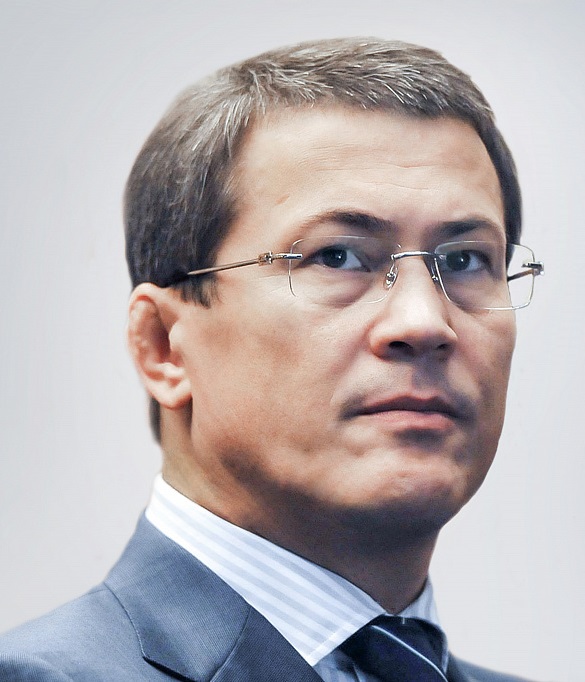 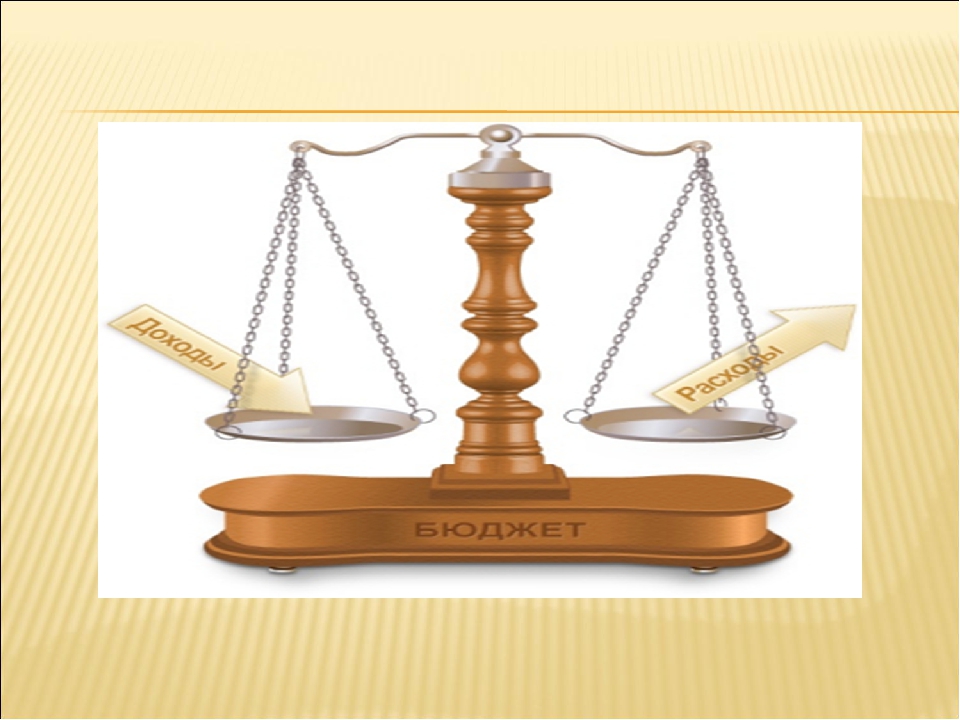 Граждане – и как налогоплательщики, и как потребители общественныхблаг – должны быть уверены в том, что передаваемые ими в распоряжениегосударства средства используются прозрачно и эффективно, приносятконкретные результаты как для общества в целом, так и для каждой семьи, длякаждого человека.
7
Основные направления бюджетной политики города Салават
Ключевыми задачами межбюджетных отношений городского округа город Салават Республики Башкортостан с Республикой Башкортостан и Российской Федерацией на период 2021-2023 годов определены:
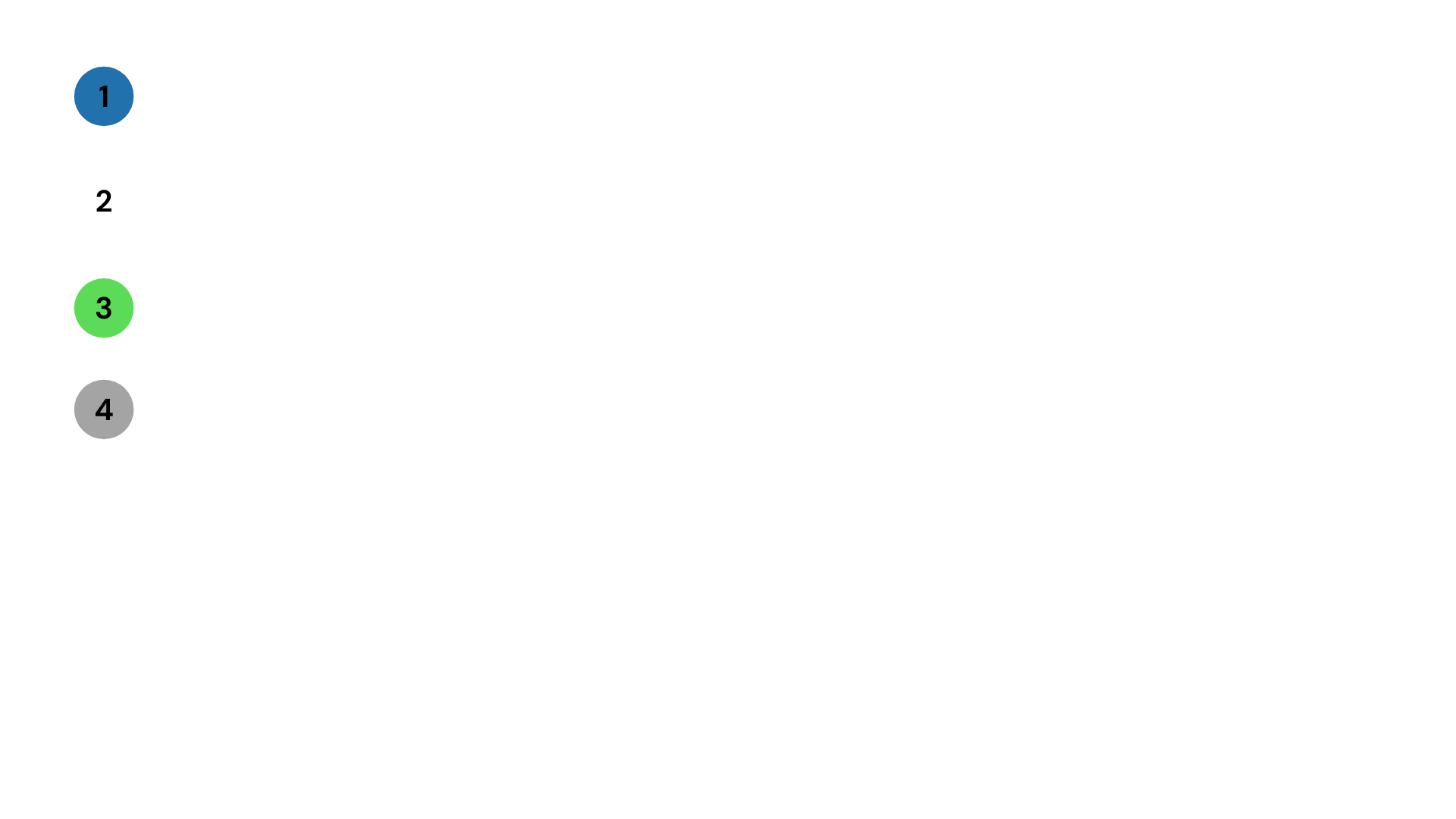 содействие в обеспечении сбалансированности бюджета города Салават со стороны федеральных и республиканских органов, снижении рисков неисполнения первоочередных расходных обязательств;
создание условий, обеспечивающих предсказуемость, прозрачность и стабильность предоставления межбюджетных трансфертов из федерального и регионального бюджетов;
исключение на федеральном уровне требований (норм), устанавливающих объемы расходов местного бюджета на развитие и поддержку социальной и инженерной инфраструктуры;
расширение использования механизмов инициативного бюджетирования.
Для выполнения поставленных задач Администрации городского округа город Салават Республики Башкортостан необходимо обеспечить безусловное исполнение обязательств и целевых показателей городского округа город Салават Республики Башкортостан, предусмотренных Соглашениями о предоставлении финансовой поддержки бюджету города Салават, обеспечить участие городского округа в федеральных и региональных проектах, государственных программах Российской Федерации и Республики Башкортостан при соблюдении установленного уровня софинансирования мероприятий.
8
Цели бюджетной политики городского округа город Салават Республики Башкортостан на 2021 год и на плановый период 2022 и 2023 годов
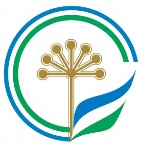 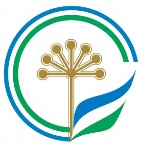 Развитие предпринимательства, цифровой трансформации ключевых отраслей экономики и социальной сферы.
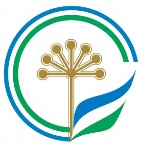 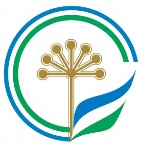 9
Основные направления налоговой политики городского округа город Салават Республики Башкортостан на 2021 год и на плановый период 2022 и 2023 годов
Целями налоговой политики является обеспечение устойчивого роста экономического и доходного потенциала городского округа город Салават Республики Башкортостан.
В рамках системного подхода для достижения устойчивого роста налогового потенциала городского округа планируется продолжить работу по следующим направлениям:
10
Основные направления долговой политики городского округа город Салават Республики Башкортостан на 2021 год и на плановый период 2022 и 2023 годов
Основными целями и задачами долговой политики городского округа город Салават Республики Башкортостан на предстоящий период являются обеспечение потребности в финансировании дефицита бюджета городского округа город Салават Республики Башкортостан при сохранении высокой степени долговой устойчивости, поддержание объема и структуры муниципального долга городского округа город Салават Республики Башкортостан, позволяющих своевременно исполнять принятые долговые обязательства, укрепление имиджа надежного заемщика.
Основными факторами, определяющими характер и направления долговой политики городского округа в 2021-2023 годах, являются:
сохранение потребности в заемных средствах в целях финансирования дефицита бюджета Республики Башкортостан;
оценки влияния новых заимствований на структуру накопленного долга и перспектив своевременного исполнения ранее принятых городским округом обязательств;
выбора конкретных инструментов заимствований, определение наиболее благоприятных моментов для выхода на рынок для привлечения заемных средств;
равномерного распределения долговой нагрузки по годам;
поддержания кредитного рейтинга городского округа город Салават Республики Башкортостан;
выполнения условий задолженности по коммерческим и бюджетным кредитам.
Основной приоритет налоговой политики - обеспечение устойчивости бюджета г. Салават
11
Принцип прозрачности (открытости) бюджетнойсистемы означает:
Обязательное опубликование в средствах массовой информации (СМИ)утвержденных бюджетов и отчетов об их исполнении
Доступность иных сведений о бюджетах
Обязательная открытость для общества и СМИ проектов бюджетов,обеспечение доступа к информации на едином портале бюджетной системыРоссийской Федерации в сети «Интернет»
Преемственность бюджетной классификации Российской Федерации,а также обеспечение сопоставимости показателей бюджета отчетного,текущего и очередного финансового года
12
Что такое бюджет?
ЧТО ТАКОЕ БЮДЖЕТ?

Термин бюджет (от старонормандского bougette – кошелек, сумка, кожаный мешок, мешок с деньгами) означает план доходов и направлений расходования денежных средств любого экономического объекта (от государства до семьи), устанавливаемый на определенный период времени.
КАКИЕ БЫВАЮТ БЮДЖЕТЫ?
Бюджетысемей
Бюджетыпублично-правовыхобразований:
Бюджетыорганизаций
муниципальныхобразований(местные бюджеты)
Российской Федерации(федеральный бюджет, бюджетыгосударственных внебюджетных фондовРоссийской Федерации
субъектовРоссийской Федерации(региональные бюджеты,бюджеты территориальных фондовобязательного медицинскогострахования)
13
Основные понятия и определения
Бюджет – форма образования и расходования денежных средств, предназначенных для финансового обеспечения задач и функций государства и местного самоуправления
Доходы бюджета – денежные средства, поступающие в бюджет
Расходы бюджета – денежные средства выплачиваемые из бюджета
Бюджетная система – совокупность федерального бюджета, бюджетов субъектов Российской Федерации, местных бюджетов и бюджетов государственных внебюджетных фондов
Межбюджетные трансферты – средства, предоставляемые одним бюджетом бюджетной системы другому бюджету бюджетной системы
Консолидированный бюджет – свод бюджетов бюджетной системы на соответствующей территории
Дефицит бюджета – превышение расходов бюджета над его доходами
Профицит бюджета – превышение доходов бюджета над его расходами
14
Структура бюджета
Бюджет состоит из трех основных частей: доходов, расходови источников финансирования дефицита бюджета
БЮДЖЕТ
ДОХОДЫ
РАСХОДЫ
ИСТОЧНИКИ ФИНАНСИРОВАНИЯ ДЕФИЦИТА БЮДЖЕТА
15
Бюджетная система
Бюджетная система – это совокупность бюджетовразличных видов, организованных в определенную систему.
БюджетРеспублики Башкортостан
Бюджетная система Республики Башкортостан
Бюджет Территориального фонда обязательного медицинского страхования Республики Башкортостан
Бюджеты городских округов
Местные бюджеты
Бюджеты муниципальных районов
Бюджеты городских и сельских поселений
16
Бюджетный процесс
Бюджетный процесс - ежегодное формирование и исполнение бюджета
ЭТАПЫ БЮДЖЕТНОГО ПРОЦЕССА
1. Составление проекта бюджета
2. Рассмотрение проекта бюджета
3. Утверждение бюджета
6. Муниципальный финансовый контроль
5. Формирование отчета об исполнении бюджета
4. Исполнение бюджета
17
Гражданин и его участие в бюджетном процессе
Возможности влияния граждан на состав бюджета
Помогает формировать доходную часть бюджета (налог на доходы физических лиц)
как налогоплательщик
Публичные слушания по проекту решения о бюджете городского округа город Салават Республики Башкортостан на очередной финансовый год и плановый период
БЮДЖЕТ
как получатель социальных гарантий
Публичные слушания по проекту решения об исполнении бюджета городского округа город Салават Республики Башкортостан за истекший финансовый год
Получает социальные гарантии - расходная часть бюджета (образование, культура, здравоохранение, социальная поддержка и др.)
18
Межбюджетные отношения
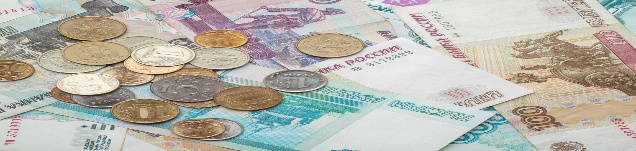 Дотации (от латинского «Dotatio»-дар, пожертвование)
Вы даете своему ребенку деньги на «карманные расходы»
Предоставляются на безвозмездной и безвозвратной основе без установления направлений и (или) условий их использования
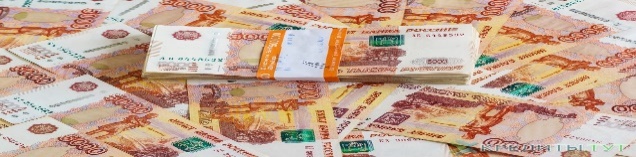 Субвенции (от латинского «Subvenire»- приходить на помощь)
Вы даете своему ребенку деньги и посылаете его в магазин купить продукты строго по списку
Предоставляются на финансирование «переданных» полномочий другим публично-правовым образованиям
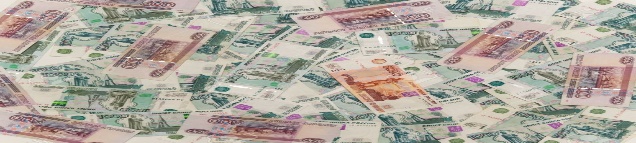 Субсидии (от латинского «Subsidium»-поддержка)
Предоставляются на условиях долевого софинансирования расходов других бюджетов
Вы «добавляете» средства, чтобы ваш ребенок купил себе новый телефон, если остальные он накопил сам
19
Основные направления бюджетной политики
Проведение мероприятий направленных на оптимизацию бюджетных средств
Основное направление
Сохранение режима экономии бюджетных средств за счет результатов конкурсных процедур с перераспределением образовавшейся экономии на первоочередные направления расходов
Основная цель
Повышение эффективности использования бюджетных средств
Повышение качества финансового менеджмента главных администраторов средств бюджета
Обеспечение сбалансированности бюджета городского округа, реализация национальных проектов, создание комфортных условий для проживания граждан
Повышение прозрачности и открытости бюджетных данных и бюджетного процесса для понимания гражданами реализуемой в городском округе бюджетной и налоговой политики
Обеспечение выполнения целевых показателей муниципальных программ, совершенствование системы оценки эффективности реализации муниципальных программ
20
Основные направления налоговой политики
Повышение эффективности администрирования налоговых и неналоговых доходов, подлежащих зачислению в бюджет городского округа
Для достижения задачи
Повышение уровня собираемости налогов , легализация налоговой базы, включая легализацию «теневой» заработной платы
Основная задача
Продолжить работу по сохранению, укреплению и развитию налогового потенциала
Усиление претензионно-исковой работы по взысканию задолженности по неналоговым доходам
Обеспечение роста доходного потенциала для сохранения бюджетной устойчивости и обеспечения бюджетной сбалансированности
Создание благоприятных условий для расширения производства, новых рабочих мест, стимулирование инвестиционной активности, развитие предпринимательской деятельности
Повышение эффективности управления муниципальным имуществом
21
Основные направления долговой политики
оценка влияния новых заимствований на структуру накопленного долга и перспектив своевременного исполнения ранее принятых городским округом обязательств
Для достижения задач
сохранение потребности в заемных средствах в целях финансирования дефицита бюджета Республики Башкортостан
Основные задачи
Продолжить работу по обеспечению снижения дефицита бюджета
выбор конкретных инструментов заимствований, определение наиболее благоприятных моментов для выхода на рынок для привлечения заемных средств
Обеспечение  устойчивости бюджета, минимизация муниципального долга, а также расходов на его обслуживание
равномерное распределение долговой нагрузки по годам, поддержание кредитного рейтинга городского округа
выполнения условий задолженности по коммерческим и бюджетным кредитам
22
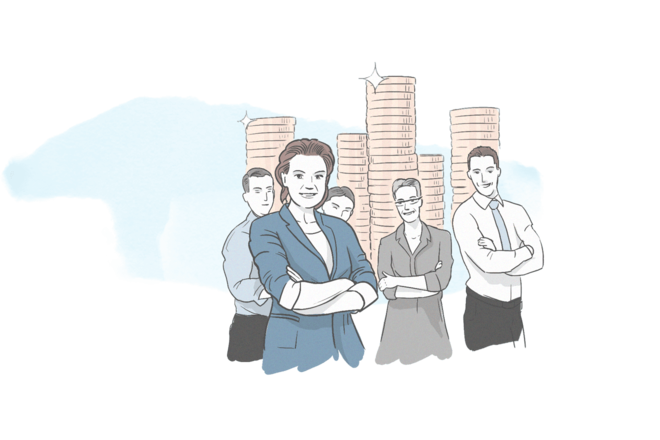 2
Основные параметры доходной части бюджета
19
Основные параметры исполнения бюджета городского округа за 2020 год (млн.руб.)
2020
Источниками покрытия дефицита бюджета городского округа являлись изменения остатков на счете и заемные средства кредитных учреждений
24
Исполнение бюджета городского округа за 2019-2020гг. (млн.руб.)
2019 г.
2020 г.
2 982,9
3 189,4
Доходы
Доходы
МЛН. РУБ.
МЛН. РУБ.
- 41,2
- 114,3
Источники
(дефицит)
Источники
МЛН. РУБ.
МЛН. РУБ.
3 097,1
3 230,6
Расходы
Расходы
МЛН. РУБ.
МЛН. РУБ.
25
Анализ исполнение бюджета городского округа по доходам (млн.руб.)
Налоговые доходы
Неналоговые доходы
6
Структура налоговых и неналоговых доходов бюджета городского округа ( % )
2019
2020
27
Динамика основных доходов бюджета городского округа за период 2019 - 2020 гг. (млн.руб.)
28
Структура безвозмездных поступлений в бюджет городского округа ( % )
2019
2020
29
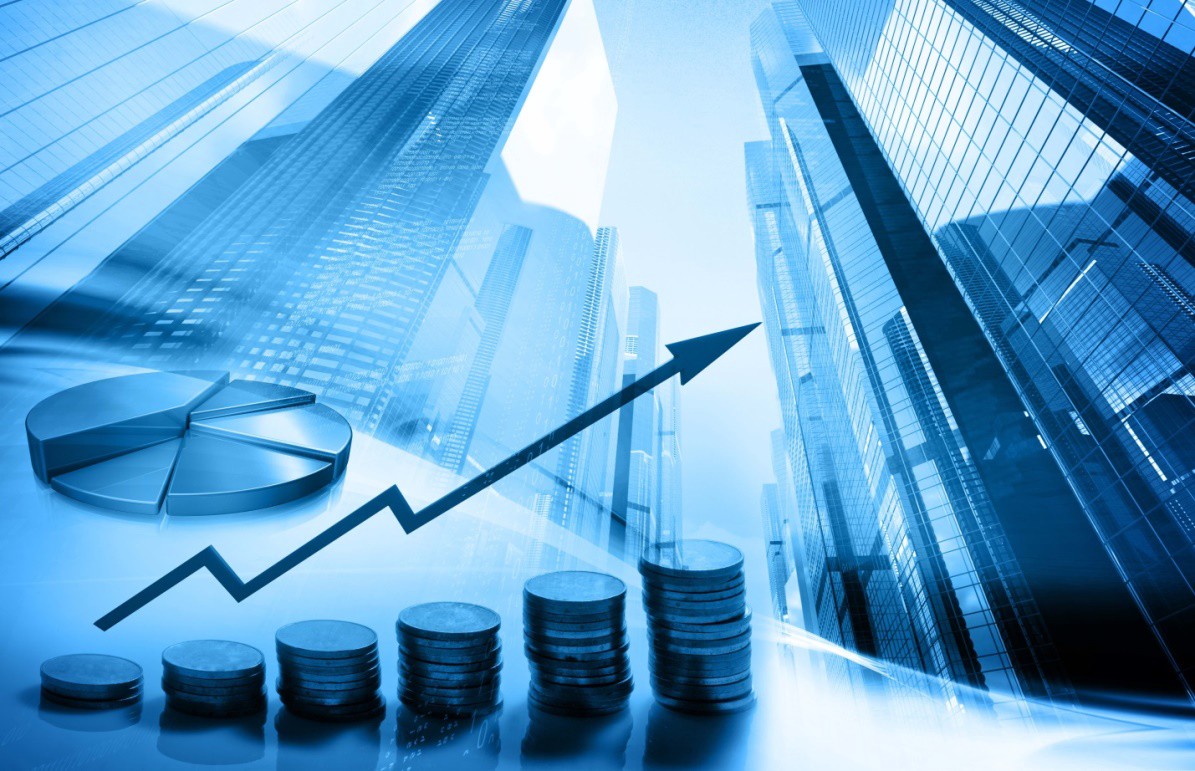 Объем собственных доходов местного бюджета в расчете на одного жителя
ДОХОДЫ
(2019 г.)
1 880,7
млн. руб.
ЧИСЛЕННОСТЬ
151 036
человек
ОБЕСПЕЧЕННОСТЬ
12 452,3
рублей
ДОХОДЫ
(2020 г.)
2 103,5
млн. руб.
ЧИСЛЕННОСТЬ
149 724
человек
ОБЕСПЕЧЕННОСТЬ
14 049,1
рублей
Бюджетная обеспеченность на одного жителя из расчета собственные доходы бюджета на душу населения составила 14 049,1 рублей, рост к уровню 2019 года на 1 596,8 рублей
30
ЭКОНОМИЧЕСКИЙ ЭФФЕКТ «ДОРОЖНОЙ КАРТЫ»
ЭКОНОМИЧЕСКИЙ  ЭФФЕКТ                    
план – 161,3 млн. руб.,
факт – 326,7 млн. руб. 202,5%
Повышение доходного потенциала 109,9 млн. руб. (113%)
2020
Повышение эффективности закупок 158,9 млн. руб. (401,3%)
Иные мероприятия 34,4 млн. руб. (256,2%)
Повышение эффективности расходов на ЖКХ 1,3 млн. руб. (275,7%)
Оптимизация расходов на местное самоуправление
141,7 тыс. руб. (116,1%)
31
Крупные налогоплательщики
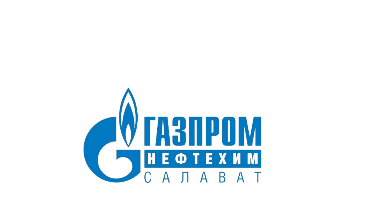 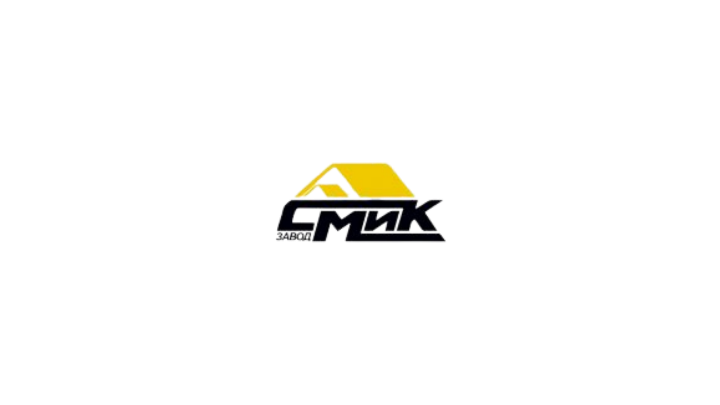 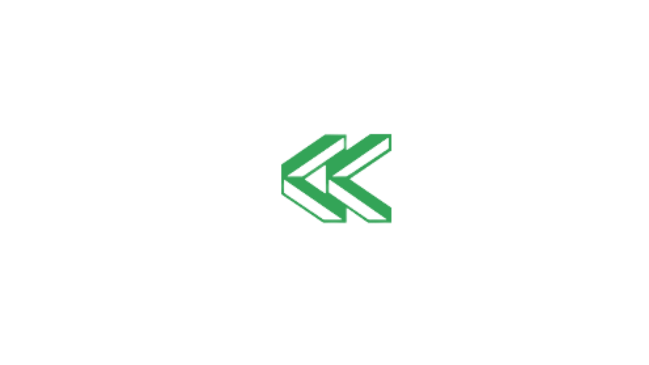 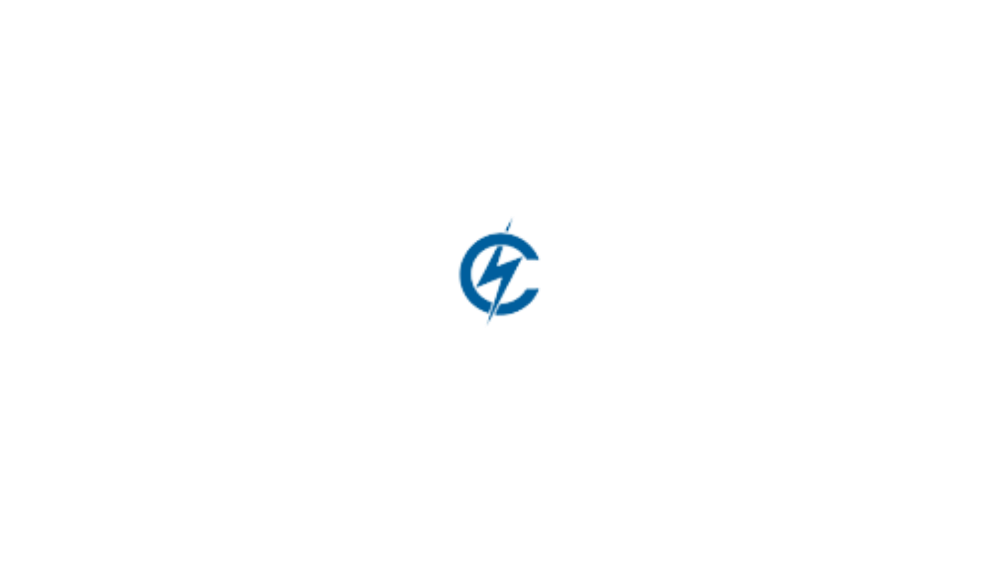 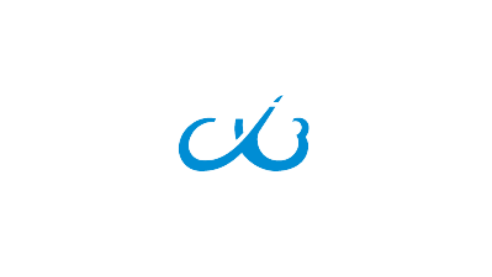 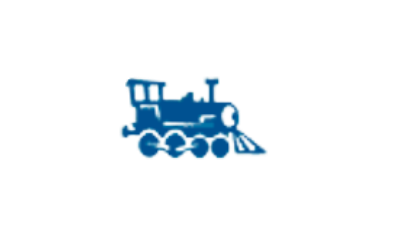 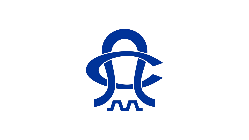 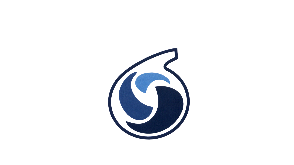 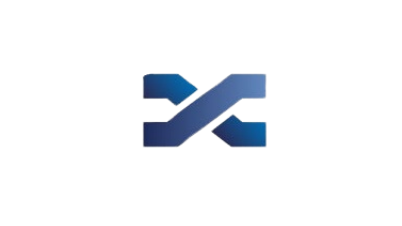 32
Прогноз социально-экономического развития
Основные показатели социально-экономического развития городского округа город Салават РБ
33
Прогноз социально-экономического развития
34
Прогноз социально-экономического развития
35
3
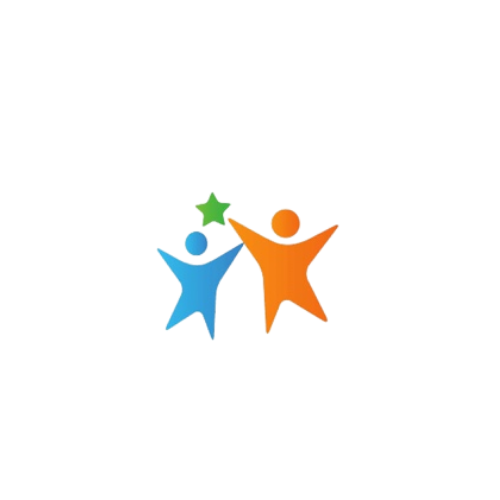 ПРОГРАММА ПОДДЕРЖКИ МЕСТНЫХ ИНИЦИАТИВ
Программа поддержки местных инициатив
31
Программа поддержки местных инициатив
Проект по поддержке местных инициатив (ППМИ) – это механизм, позволяющий объединить финансовые ресурсы республиканского бюджета, бюджетов муниципальных образований, средства физических и юридических лиц, и направить их на решение социально-значимых проблем.
Этапы ППМИ
Собрания
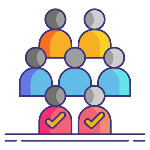 Собрание жителей - ключевой этап реализации ППМИ. Задачи собрания жителей: Обсуждение и отбор проекта для участия в конкурсе; Выбор инициативной группы; Определение суммы денежного и не денежного вклада в реализацию проекта.
Подготовка заявок
Сбор всех необходимых документов и размещение в информационной системе управления в электронном виде.
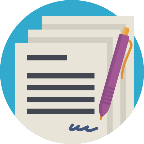 Подведение итогов
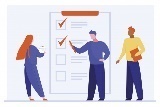 Позволяет определить трудности возникшие на всех этапах реализации и учесть их, для дальнейшего улучшения программы.
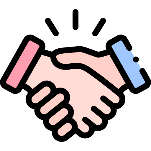 Заключение контрактов
Отбор подрядчиков и поставщиков услуг проводится победителями конкурсного отбора согласно ФЗ 44.
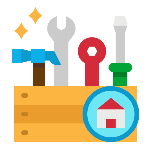 Реализация проектов
Работы реализуются подрядчиками совместно с жителями, если это было заявлено в конкурсной документации. На данном этапе жители населенных пунктов могут следить за ходом и качеством работ.
37
Программа поддержки местных инициатив
Все пожелания и мечты горожан постепенно воплощаются в жизнь. Активные граждане воплощают идеи, они принимают участие в благоустройстве города лично, создавая совершенно новую, очень прогрессивную и уже апробированную на территории Республики Башкортостан  форму территориального общественного самоуправления, которая позволяет при помощи софинансирования из различных источников, воплощать проекты благоустройства города в жизнь. Территориальные общественные самоуправления занимаются составлением актуальных и перспективных проектов для участия в Программе поддержки местных инициатив в Республике Башкортостан (ППМИ). Это интересная, плодотворная работа творческих людей нашего города, которая рассчитана не на сиюминутную выгоду, а на результат, который будет украшать город Салават и служить внукам и правнукам.
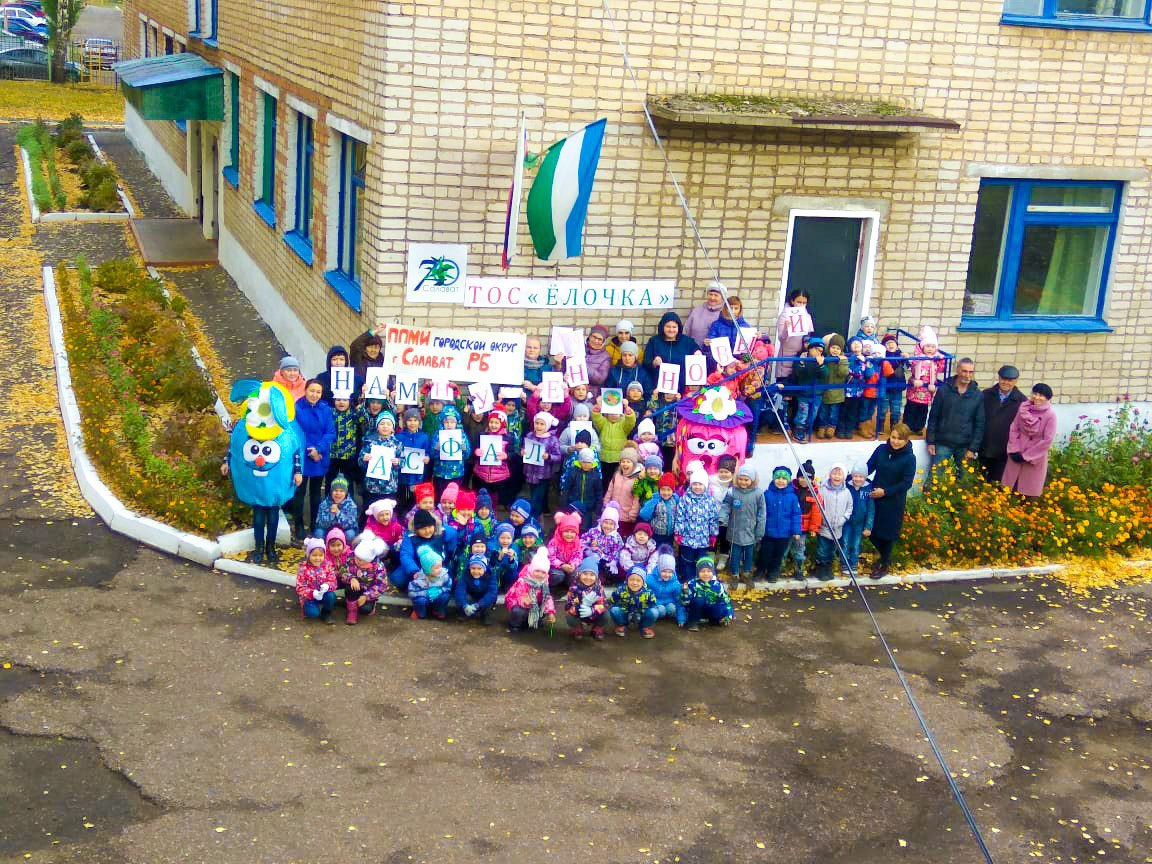 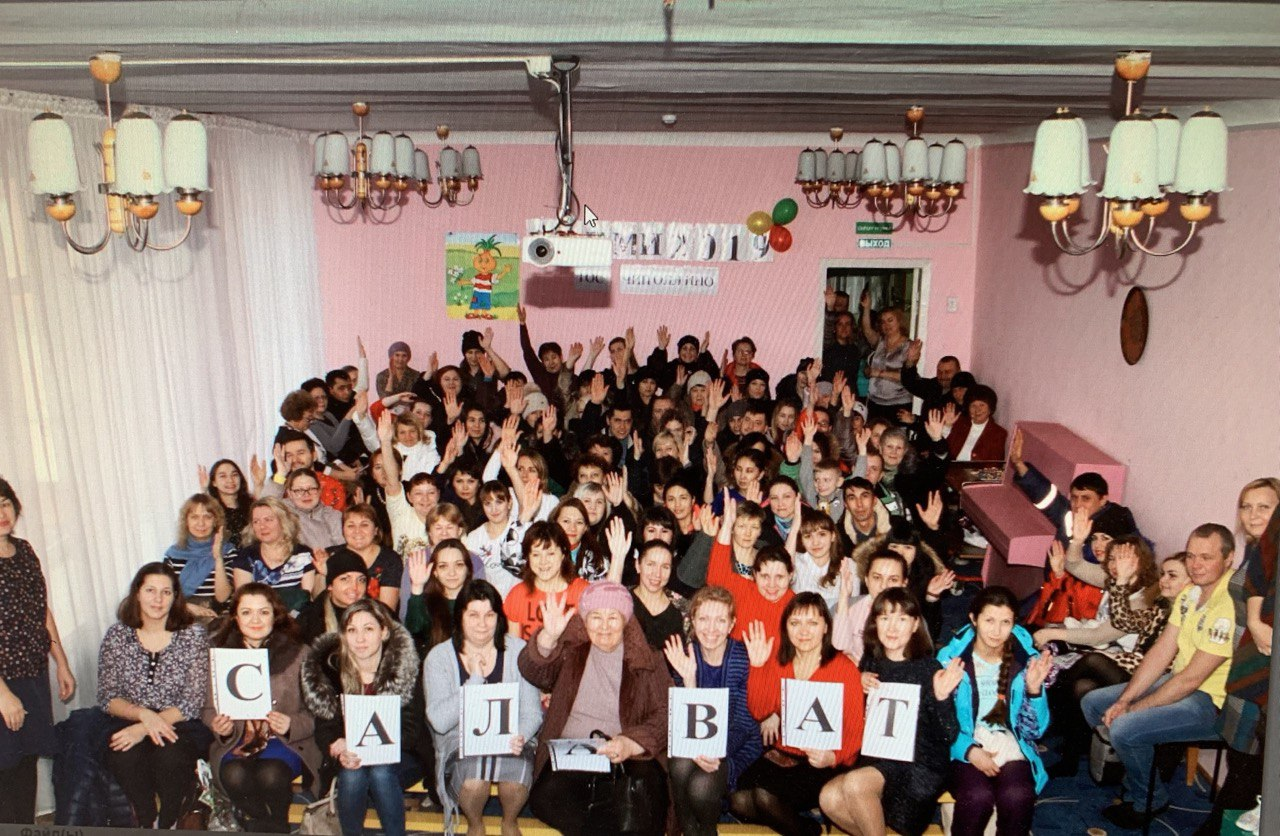 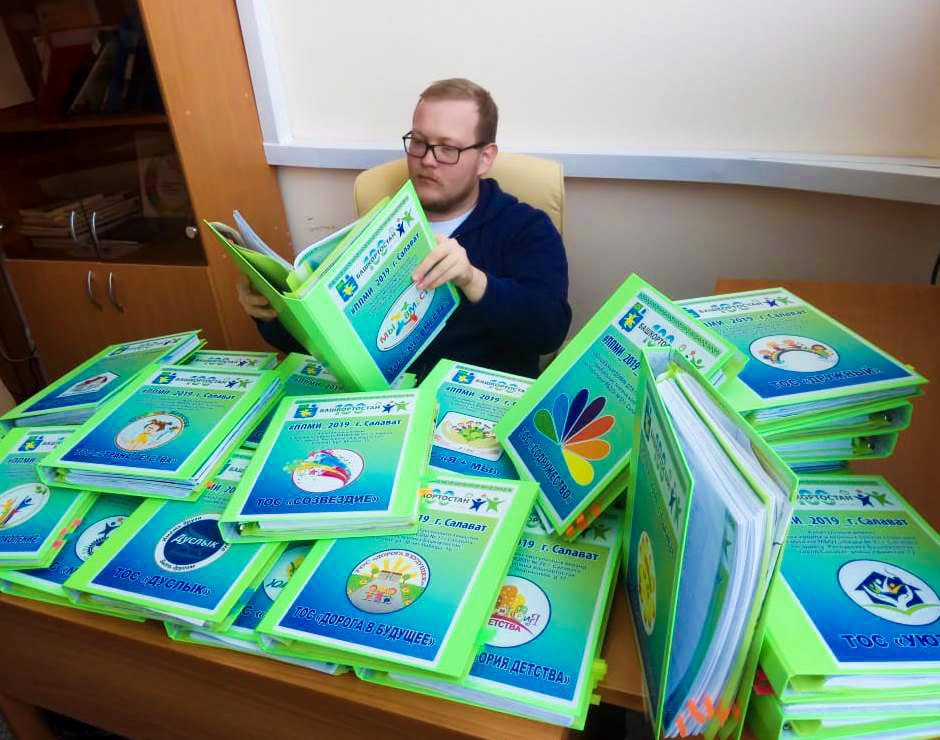 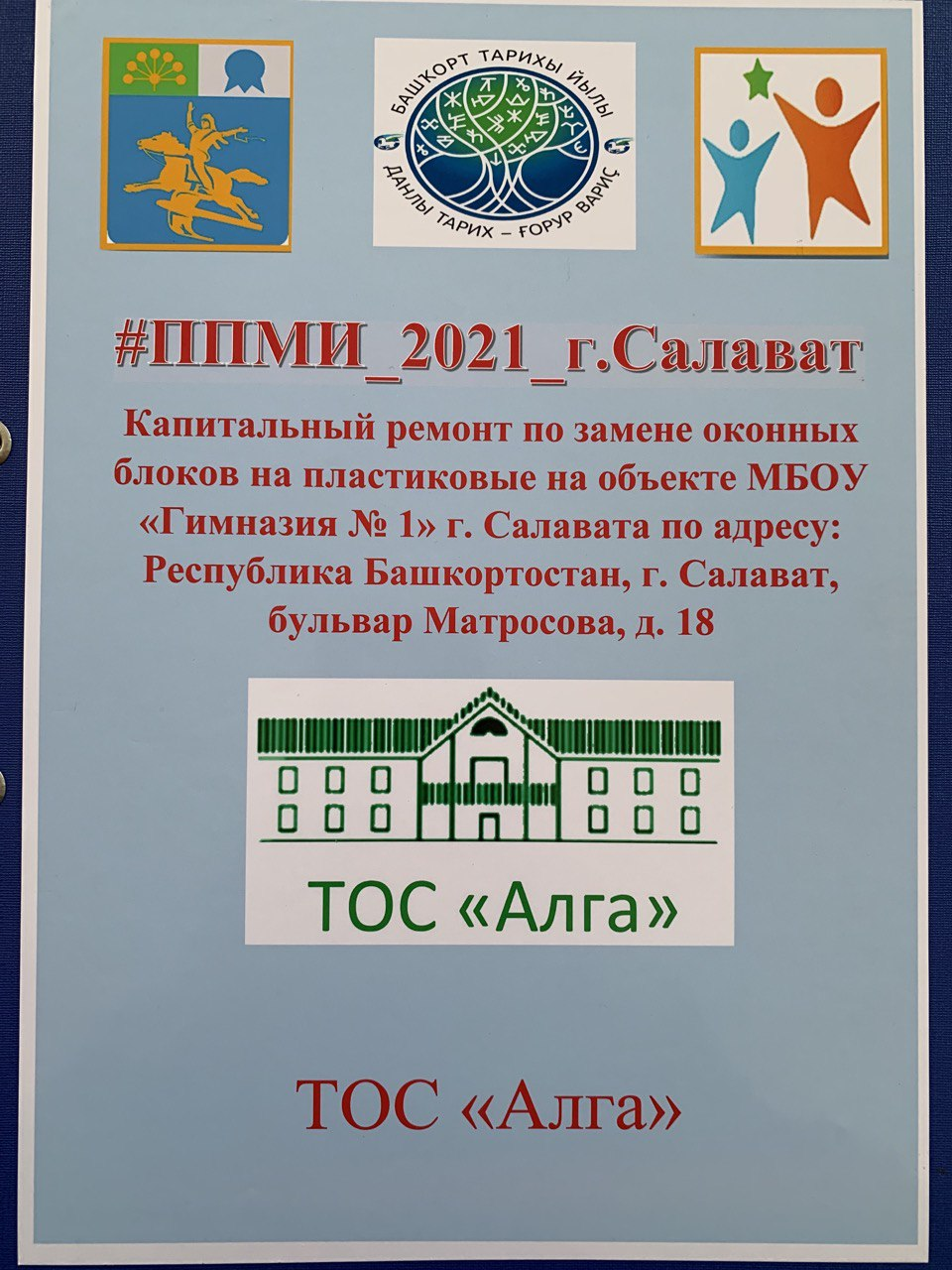 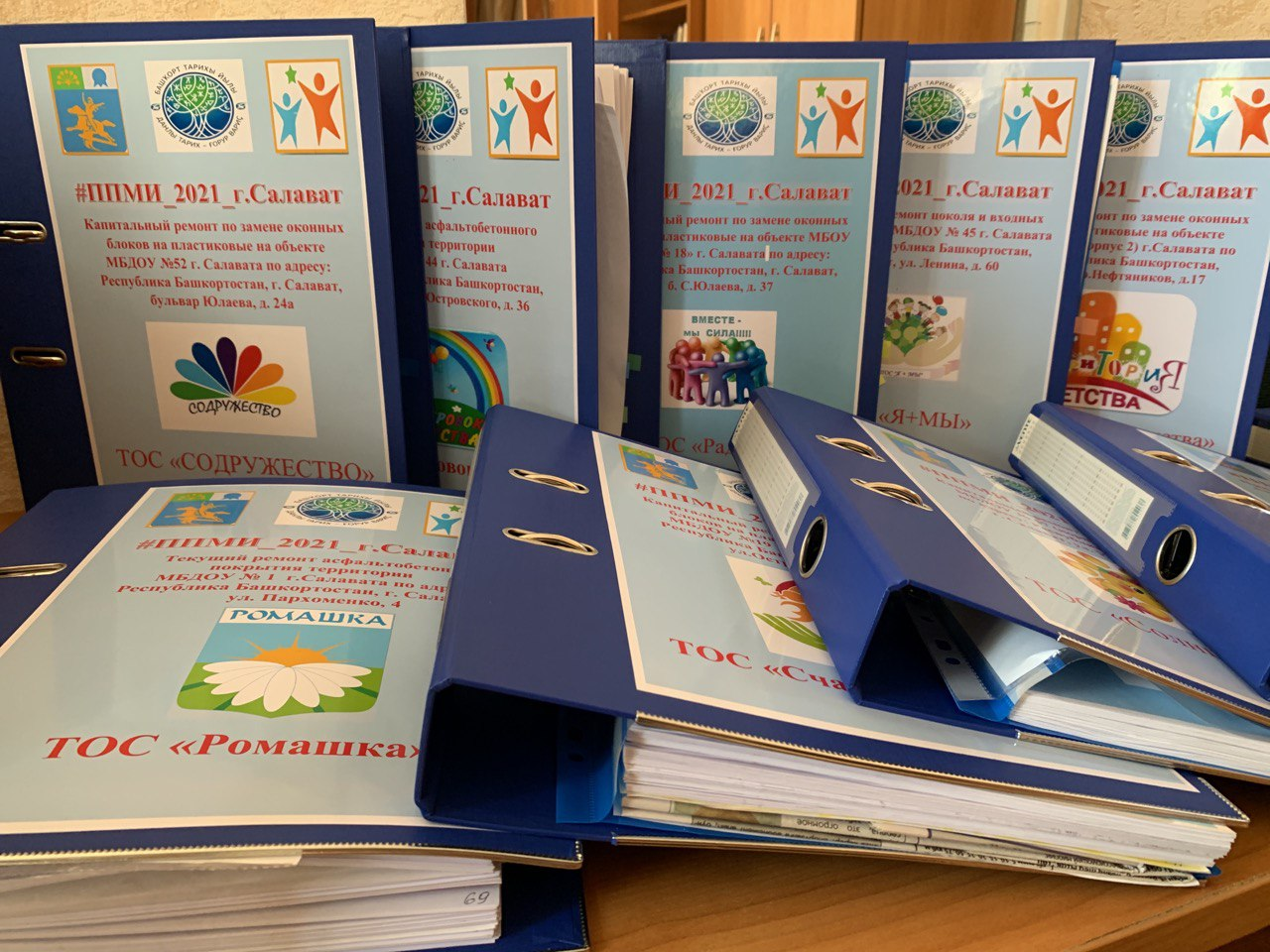 38
Реализация программы поддержки местных инициатив за 2019-2020 гг.
Позитивные изменения инфраструктуры Салавата положительно влияют на его имидж, настроение горожан и атмосферу. Финансирование  работ по благоустройству территории – дело хлопотное и дорогостоящее, активные горожане идут в ногу со всей Республикой и выходят с предложениями. В городе Салават программа поддержки местных инициатив реализуется с 2016 года. На сегодняшний день уже реализовано 93 проекта
2018-2021
39
Структура фактических расходов бюджета на программу  поддержки местных инициатив  за 2020г.
11,1
8,3
8,3
Средства местного бюджета
Средства населения
Средства спонсоров
МЛН. РУБ.
МЛН. РУБ.
МЛН. РУБ.
83,2
2019-2020
МЛН. РУБ.
55,5
Субсидия Республики Башкортостан
МЛН. РУБ.
40
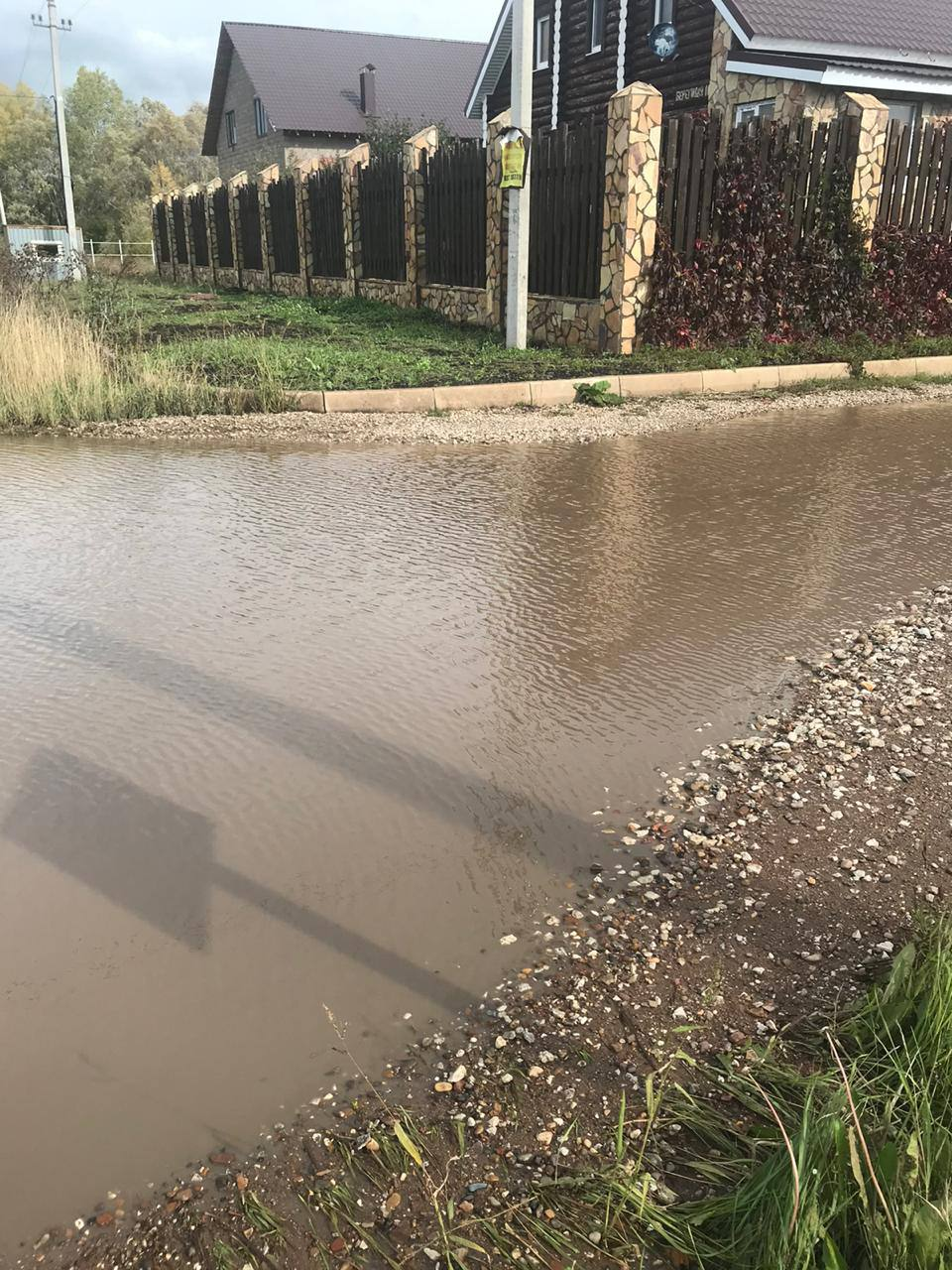 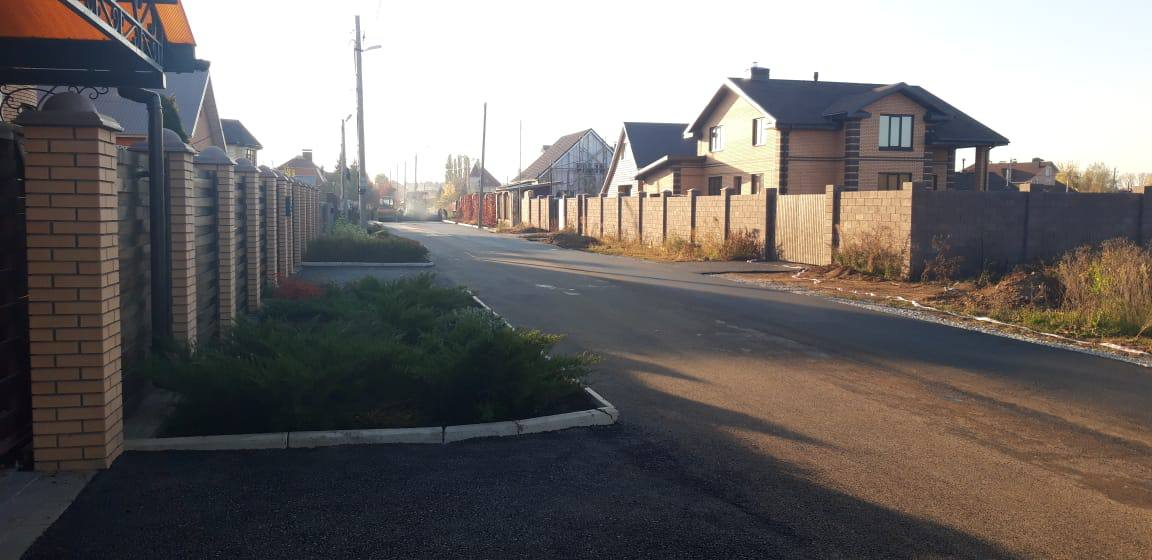 Виды выполненных работ в рамках ППМИ
Было
Стало
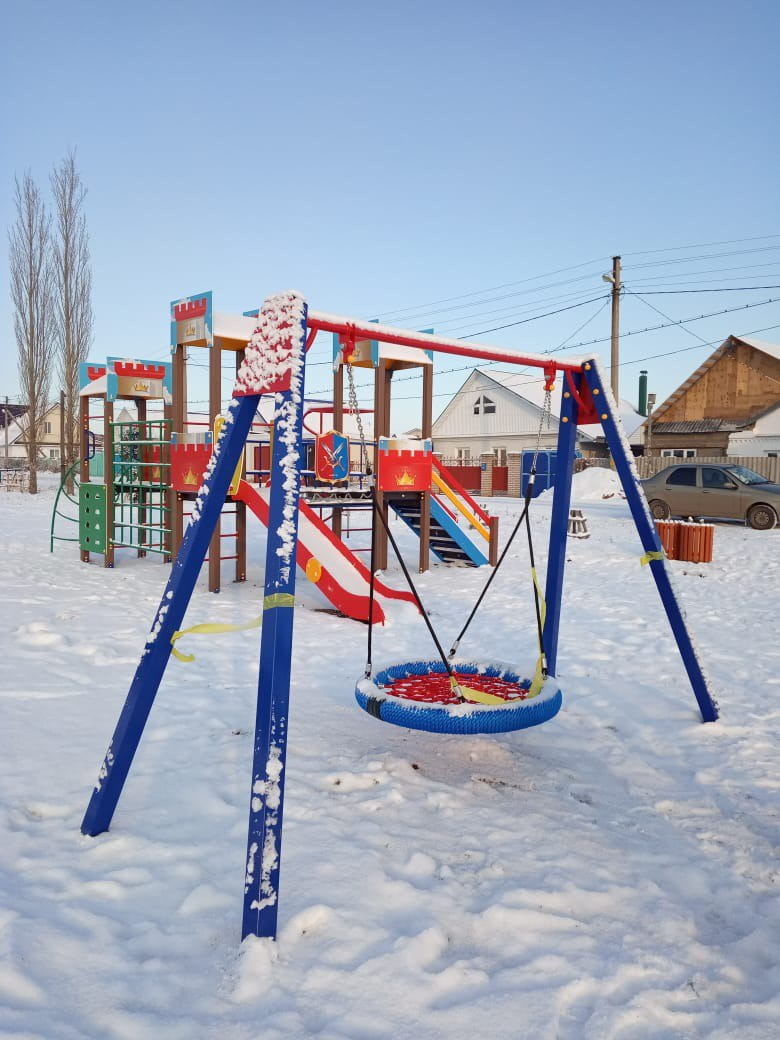 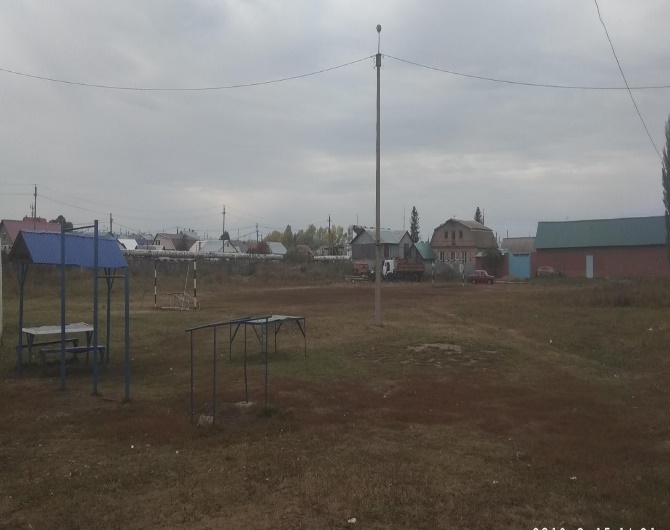 Было
Стало
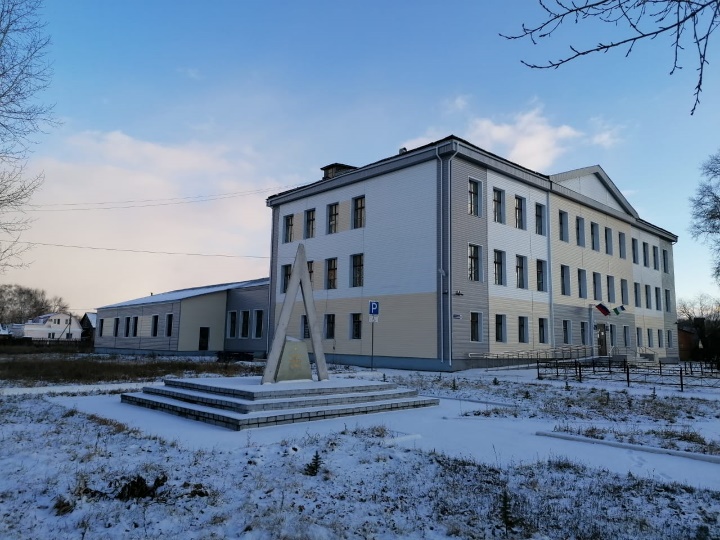 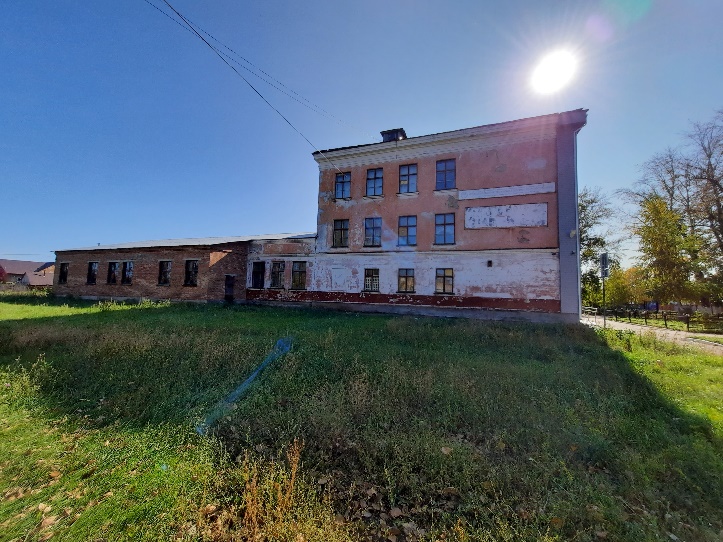 36
Было
41
Стало
4
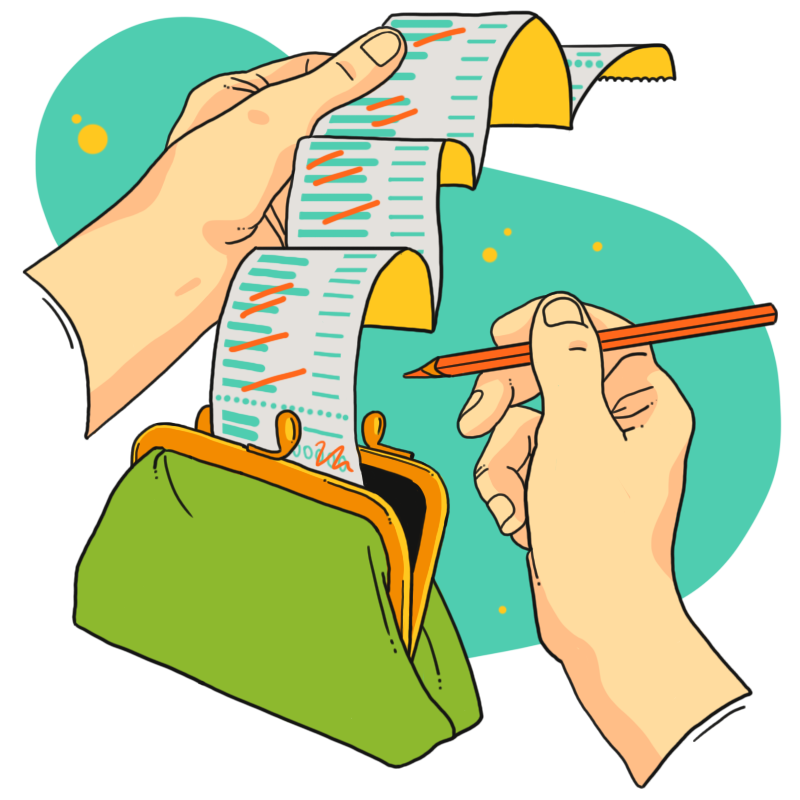 Основные направления расходной части бюджета
37
Расходы бюджета городского округа город Салават
 (млн. руб.)
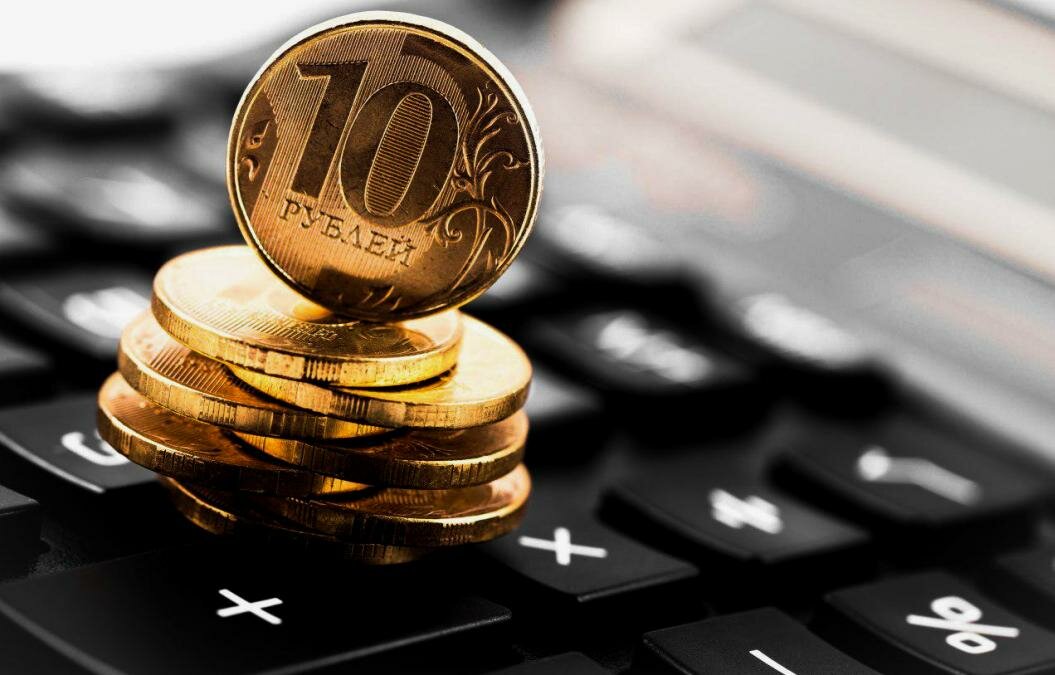 Анализ исполнения расходной части бюджета городского округа
Расходы бюджета возросли на 133,5 млн. рублей
43
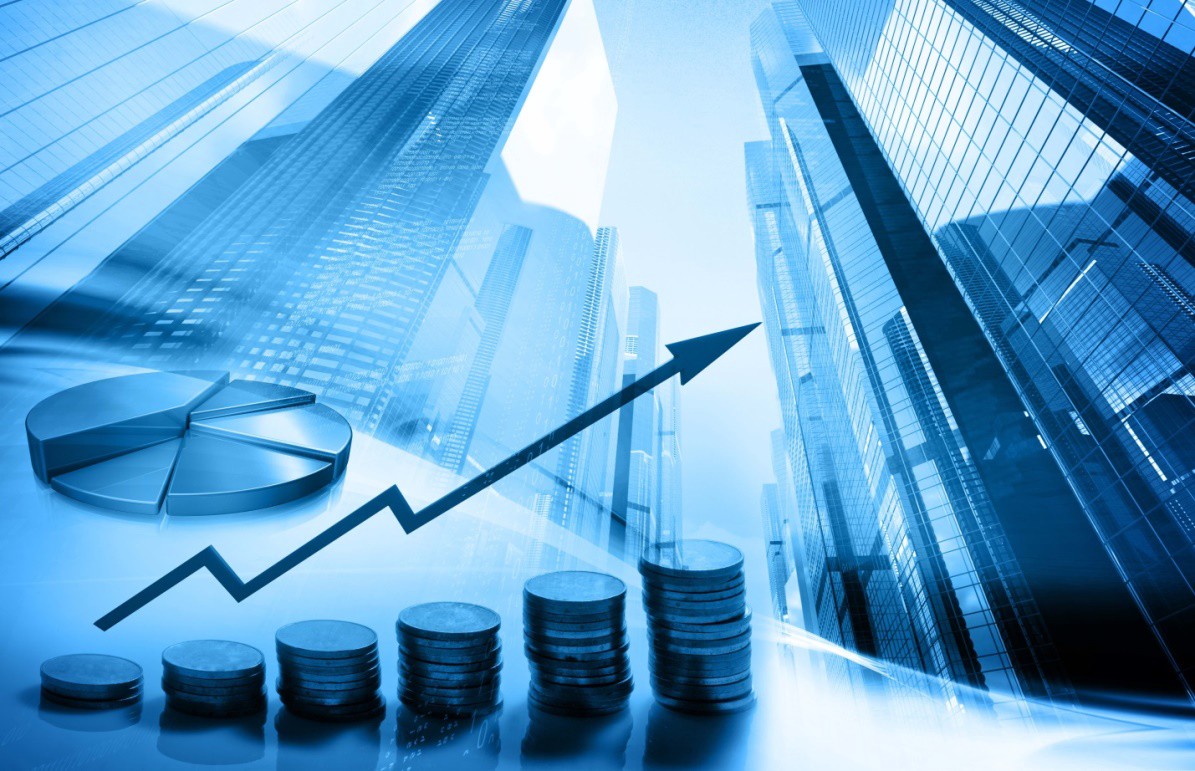 БЮДЖЕТ ГО 1 млрд. 451,1 млн. рублей
БЮДЖЕТ РБ 1 млрд. 445,8 млн. рублей
ФЕДЕРАЛЬНЫЙ БЮДЖЕТ 257,4 млн. рублей
18 МУНИЦИПАЛЬНЫХ ПРОГРАММ
МП «Развитие образования в городском округе город Салават»
МП «Транспортное развитие городского округа город Салават»
МП «Качественное жилищно-коммунальное обслуживание»
МП «Формирование современной городской среды»
МП «Развитие муниципальной службы в Администрации городского округа город Салават»
МП «Национально-культурное развитие в городском округе город Салават»
МП «Развитие физической культуры и спорта в городском округе город Салават»
МП «Благоустройство дворовых территорий»
МП «Развитие центра информационного технического обслуживания в городском округе город Салават»
МП «Снижение рисков и смягчение последствий чрезвычайных ситуаций природного и техногенного характера в городском округе город Салават»
МП «Управление муниципальными финансами и муниципальным долгом»
МП «Развитие молодежной политики»
МП «Развитие субъектов малого и среднего предпринимательства»
МП «Поддержка молодых семей, нуждающихся в улучшении жилищных условий»
МП «Развитие системы закупок товаров, работ, услуг для муниципальных нужд городского округа город Салават»
МП «Экология и природные ресурсы»
МП «Обеспечение общественной безопасности»
МП «Укрепление единства российской нации и этнокультурное развитие народов, проживающих в городском округе город Салават»
44
Структура расходов бюджета городского округа по муниципальным программам ( % )
2020
45
Структура бюджета городского округа город Салават
+ 4.7%
Социальная сфера
2171.0
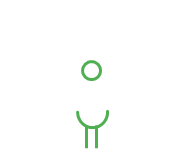 МЛН. РУБ.
+ 8.0%
462.4
Жилищно-коммунальное хозяйство
Динамика в сравнении 2019
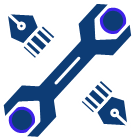 МЛН. РУБ.
395.4
3 230.6
Национальная экономика
+ 1.8%
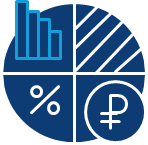 МЛН. РУБ.
2020
МЛН. РУБ.
150.5
Общегосударственные вопросы
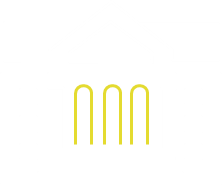 - 8.5%
МЛН. РУБ.
51.3
Прочие расходы
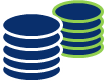 МЛН. РУБ.
+ 23.0%
46
Структура социальной сферы расходов бюджета городского округа город Салават
67,2 %  всех расходов бюджета
+ 7.5%
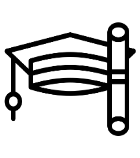 Образование
1 902.9
МЛН. РУБ.
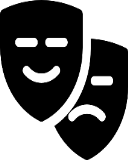 - 6.5%
66.4
Культура и кинематография
Динамика в сравнении 2019
МЛН. РУБ.
95.9
2 171
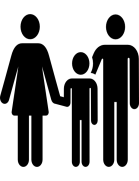 Социальная политика
- 20.7%
МЛН. РУБ.
2020
МЛН. РУБ.
91.4
Физическая культура и спорт
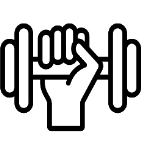 - 6.0%
МЛН. РУБ.
14.4
Средства массовой информации
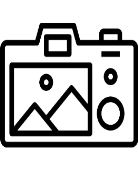 МЛН. РУБ.
- 4.4%
47
ОБРАЗОВАНИЕ
в Республике Башкортостан по участию школьников в республиканских олимпиадах
167 участников
Результативность участия  составила
 40.7 %
2 победителя
66 призеры
73% расходов составляет заработная плата работников образования
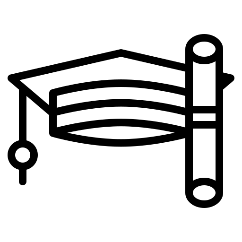 Наибольший удельный вес в структуре расходов бюджета
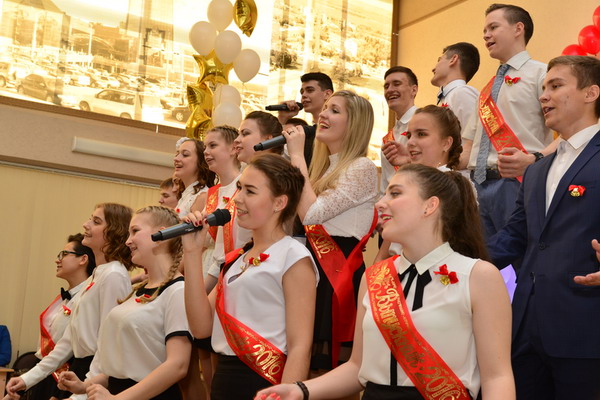 На дополнительное образование детей направлено 162,9 млн. рублей
1 млрд. 902,9 млн.руб.
На молодежную политику направлено 18,9 млн. рублей
На дошкольное образование направлено 910,7 млн. рублей
На профессиональную подготовку и другие вопросы в области образования – 48,2 млн. рублей
На общее образование направлено 762,2 млн. рублей
48
КУЛЬТУРА И КИНЕМАТОГРАФИЯ
26,2
содержание библиотечной системы
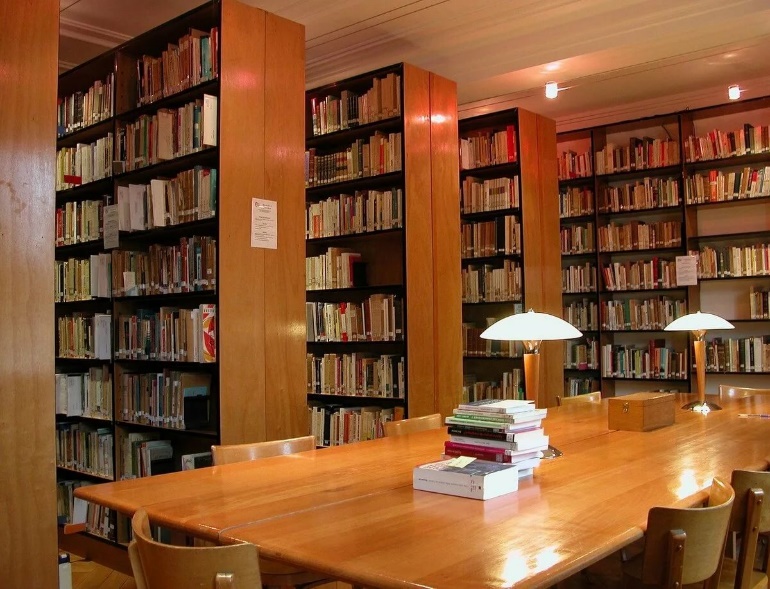 млн.руб.
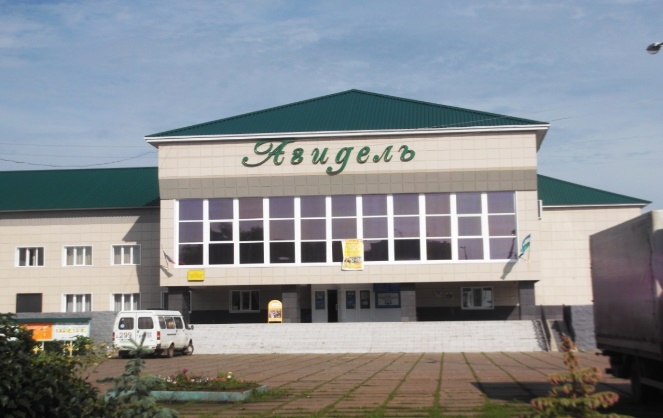 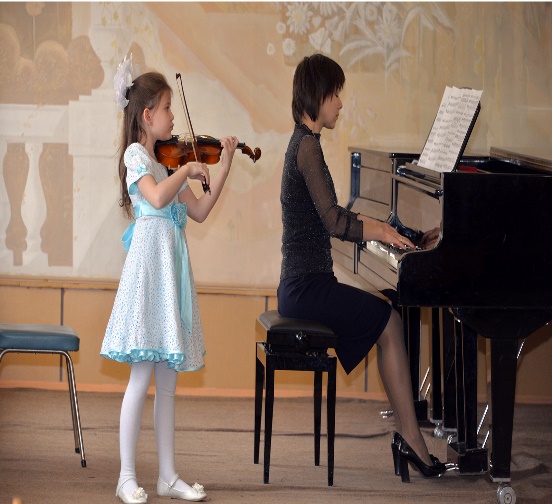 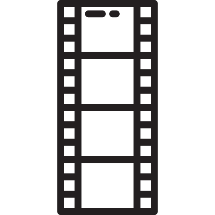 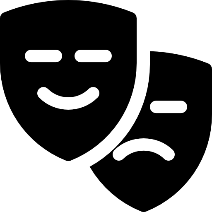 субсидии МУП КДЦ «Агидель»
66,4 млн.руб.
11,8
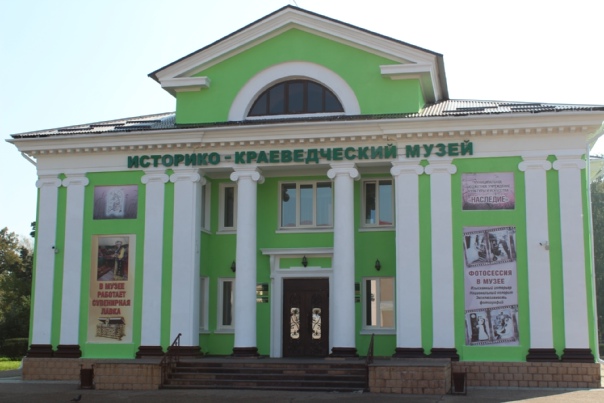 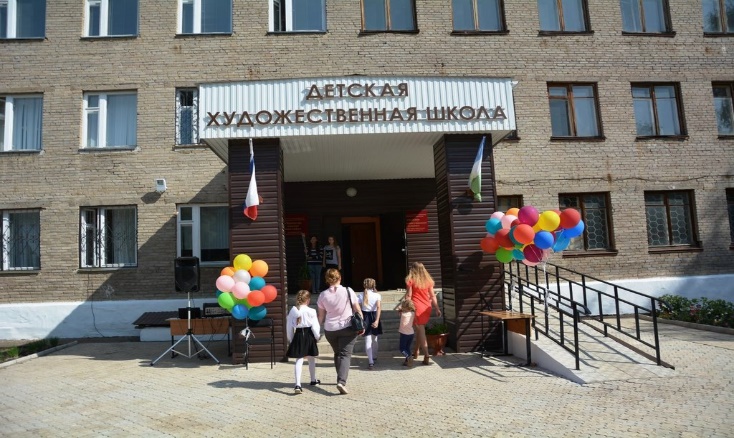 млн.руб.
36,9
23,1
млн.руб.
млн.руб.
содержание музыкальной и художественной школ
содержание МБУ «Наследие»
49
СОЦИАЛЬНАЯ ПОЛИТИКА
85,4
млн.руб.
охрана семьи и детства
Присмотр и уход за детьми
Содержание детей, переданных под опеку
Социальная поддержка многодетных семей
Обеспечение школьной формой детей
Обеспечение жилыми помещениями детей-сирот
Обеспечение жильем молодых семей
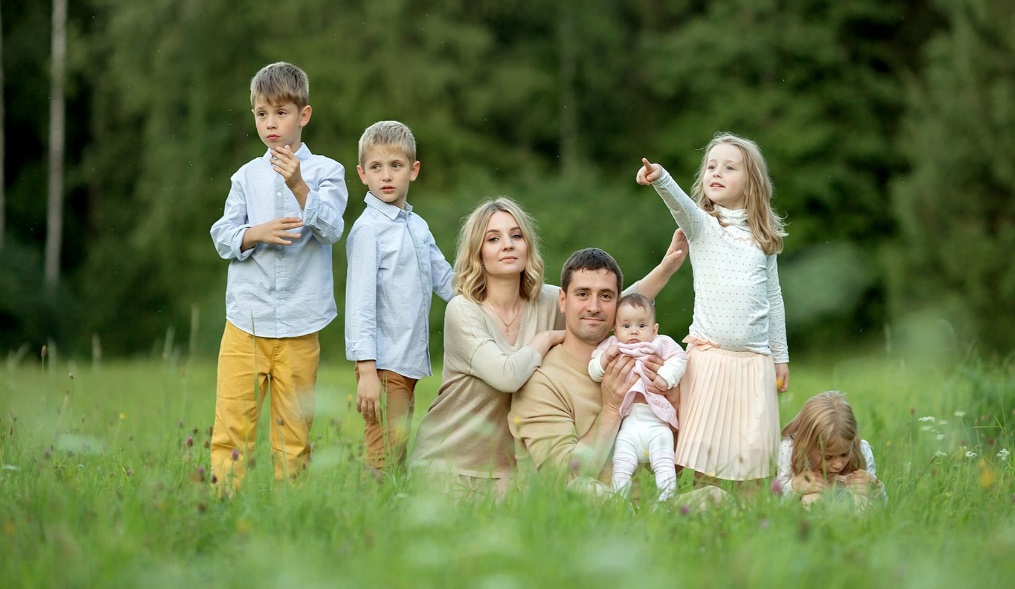 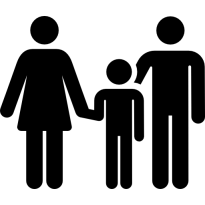 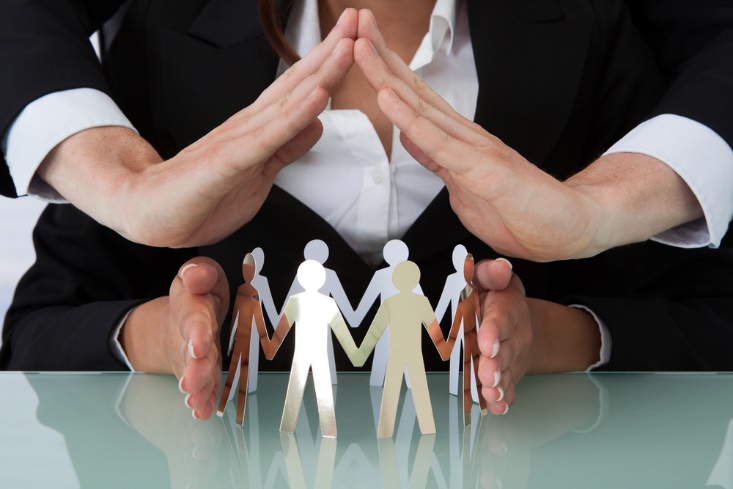 95,9 млн.руб.
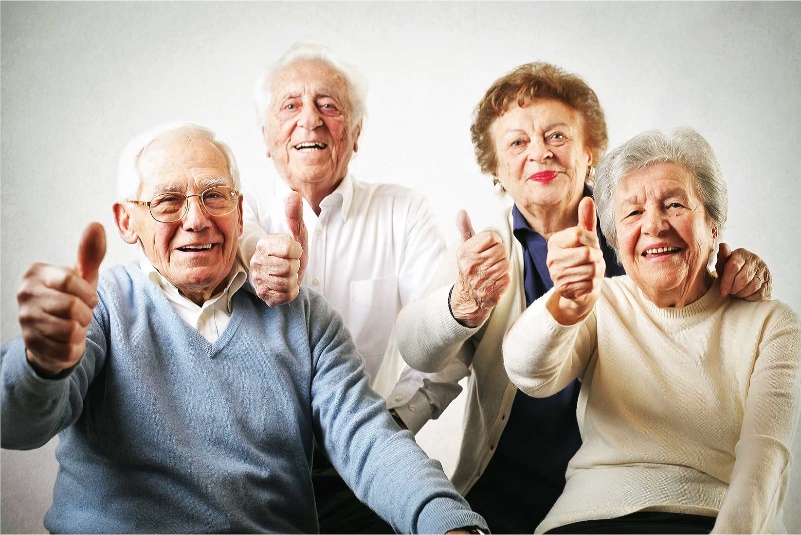 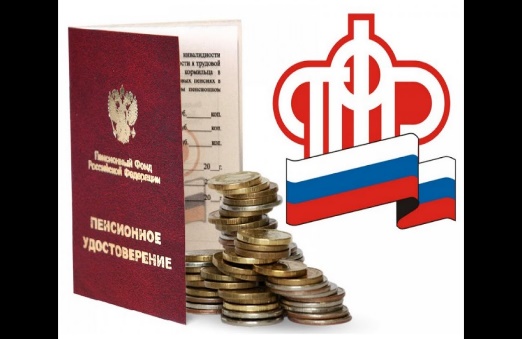 8,9
социальное обеспечение населения
1,6
Приобретение жилых помещений для инвалидов
Выплаты молодым семьям при рождении (усыновлении) ребенка
млн.руб.
пенсионное обеспечение
млн.руб.
50
ФИЗИЧЕСКАЯ КУЛЬТУРА И СПОРТ
НА ПРОВЕДЕНИЕ ОБЩЕГОРОДСКИХ СПОРТИВНЫХ МЕРОПРИЯТИЙ НАПРАВЛЕНО
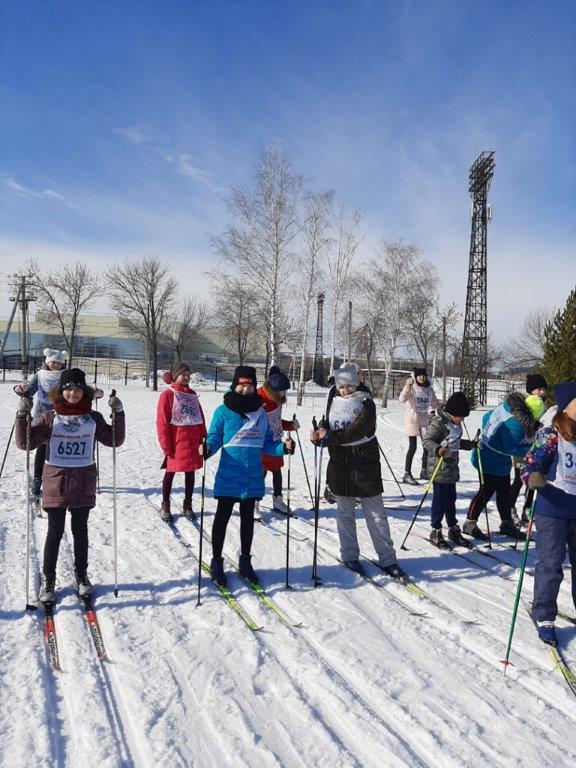 2,6 млн.руб.
СПОРТИВНЫМИ ОРГАНИЗАЦИЯМИ ГОРОДА САЛАВАТ ПОДГОТОВЛЕНО:
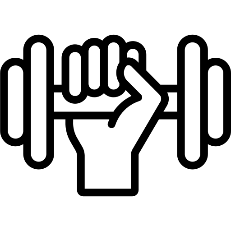 Кандидата в мастера спорта
Мастеров спорта России
64
12
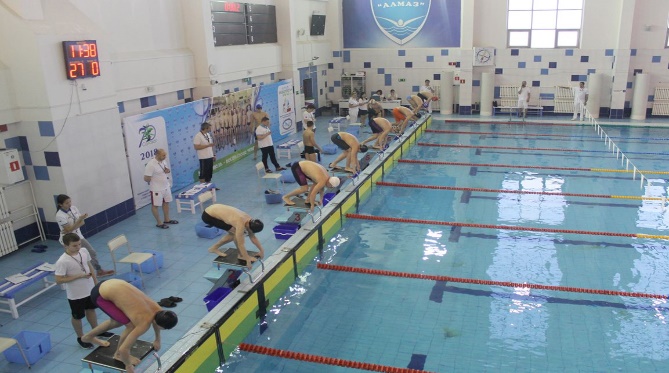 91,4 млн.руб.
Спортсменов массовых разрядов
Спортсменов первого разряда
25
1.5
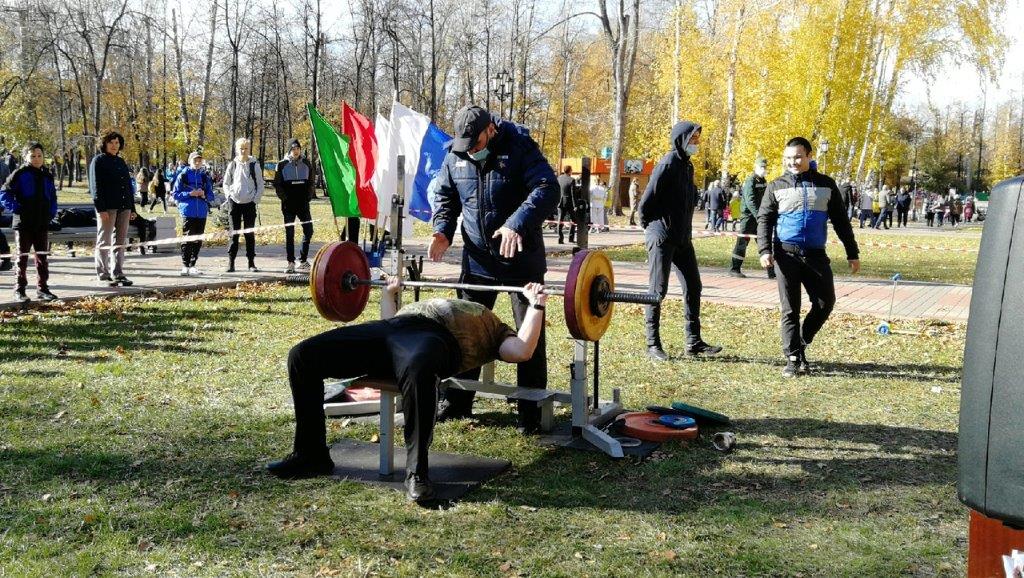 ТЫС.
для реализации программ спортивной подготовки и организации тестирования ГТО
Приобретены спортивный инвентарь и оборудование
51
ЖИЛИЩНО-КОММУНАЛЬНОЕ ХОЗЯЙСТВО
На реализацию программы “Башкирские дворики” направлено
93,3
На содержание безнадзорных животных направлено
млн.руб.
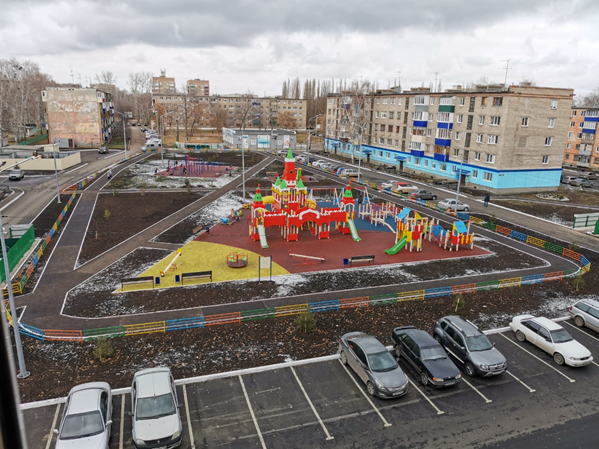 Благоустроены объекты по адресам:
1,3
ул. 30 лет Победы, д.15, д.15а, д.19, д.21,
ул. Б. Хмельницкого, д.46, д.48, д.48а, д. 50, ул. Чапаева, д.27, д.28а, д.29, д.31;
ул. Октябрьская, д.30, д.32, д.34, д.36, д.38;
ул. Калинина, д.25, д.27, д.37, д.39, д.41;
ул. 21 Съезда КПСС, д. 110, д.112.
млн.руб.
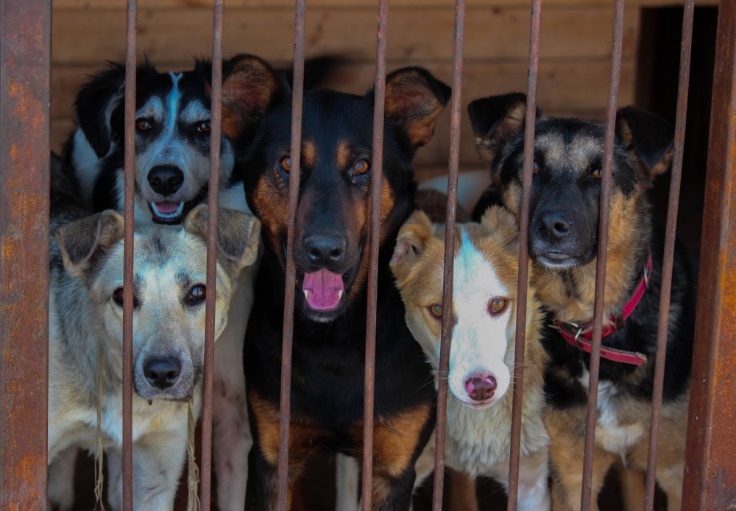 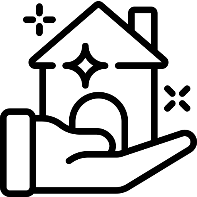 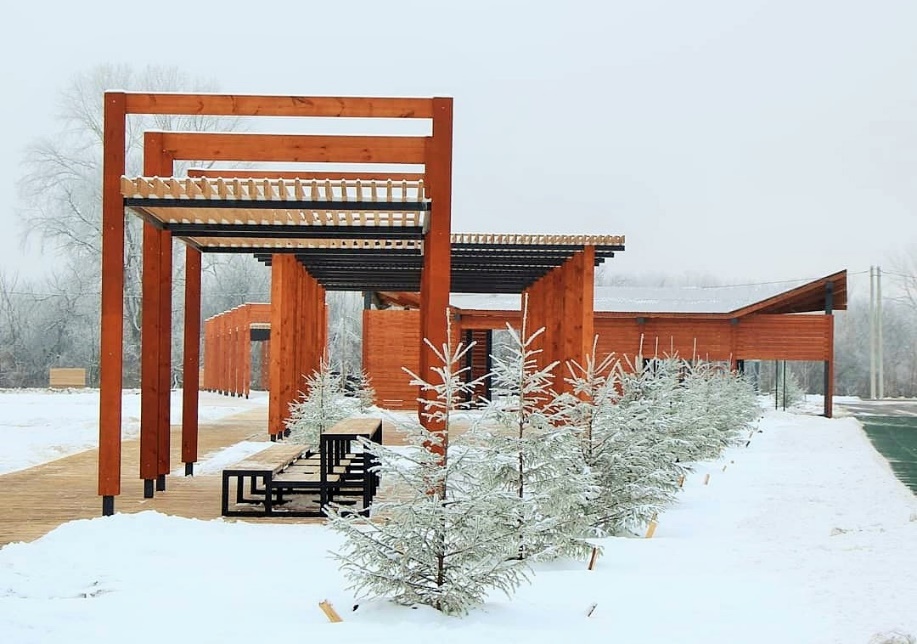 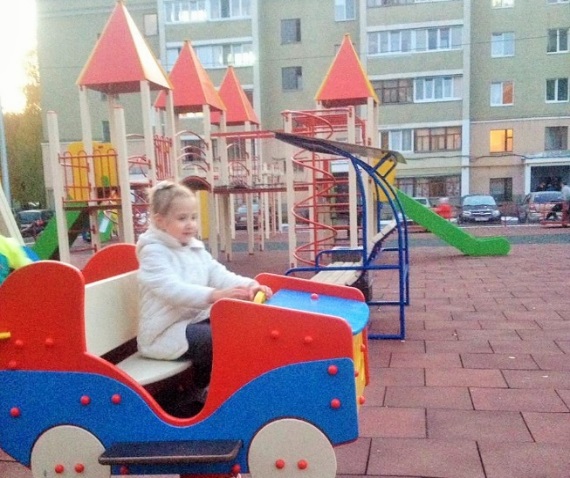 462,4 млн.руб.
На реализацию программы “Формирование современной городской среды”  (благоустройство набережной реки Белая) направлено
132,5
млн.руб.
52
НАЦИОНАЛЬНАЯ ЭКОНОМИКА
На возмещение убытков по перевозке пассажиров электротранспортом направлено
66,4
млн.руб.
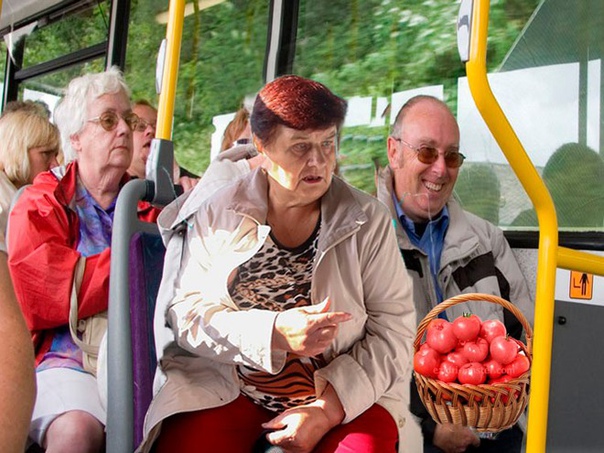 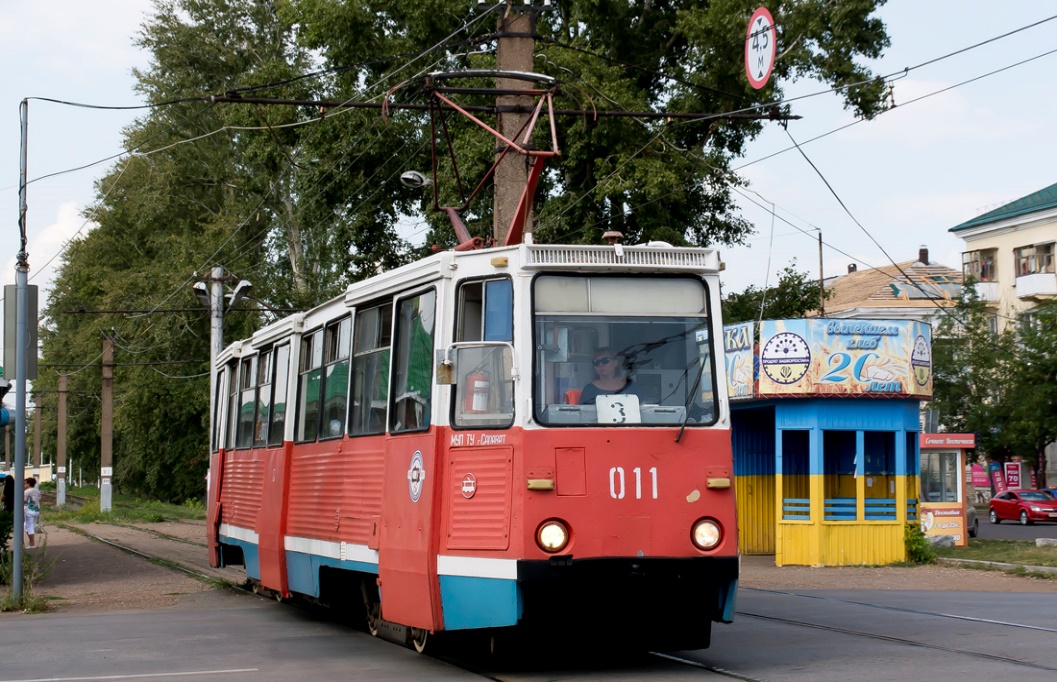 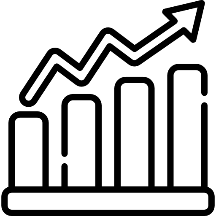 На перевозку пассажиров в садовые участки
395,4 млн.руб.
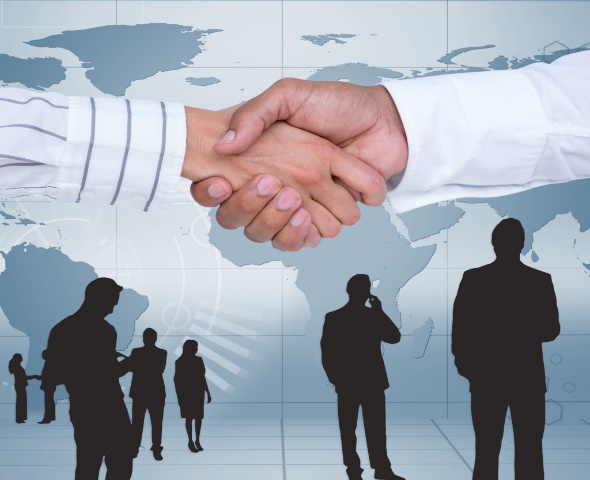 2,0
млн.руб.
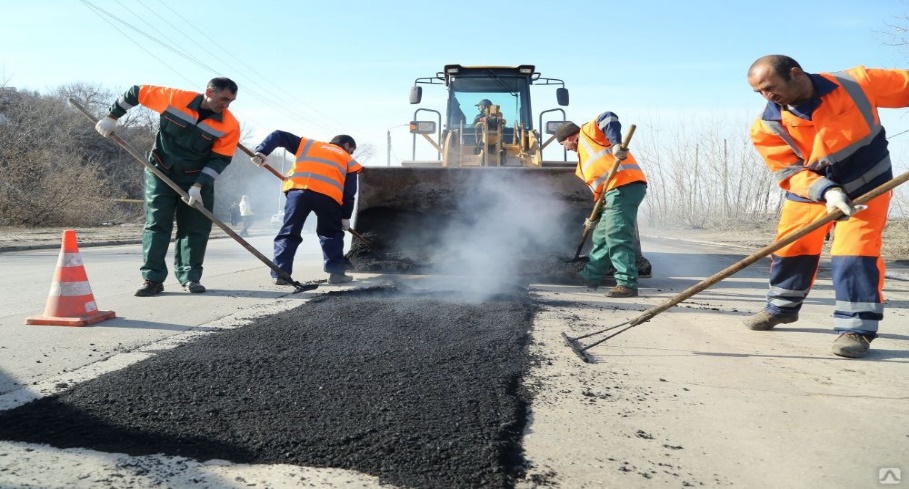 На развитие дорожного хозяйства направлено
11,5
Поддержка мероприятий субъектов малого и среднего предпринимательства
315,5
млн.руб.
млн.руб.
53
СРЕДСТВА МАССОВОЙ ИНФОРМАЦИИ
На финансирование расходов, связанных с производством и распространением программ МАУ «Телекомпания «Салават»
11,5
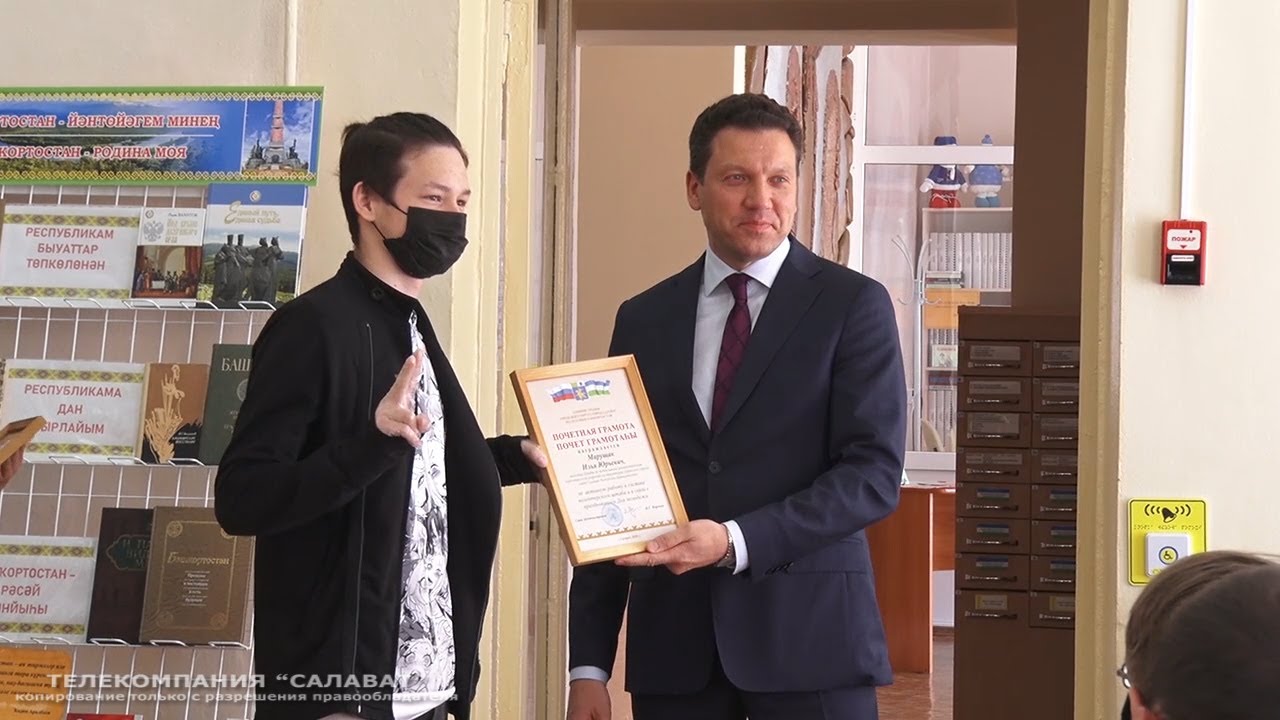 млн.руб.
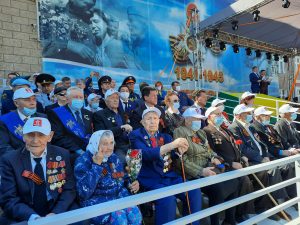 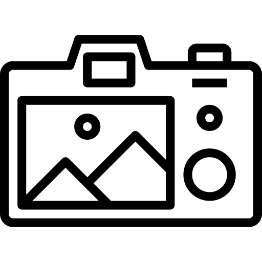 14,4 млн.руб.
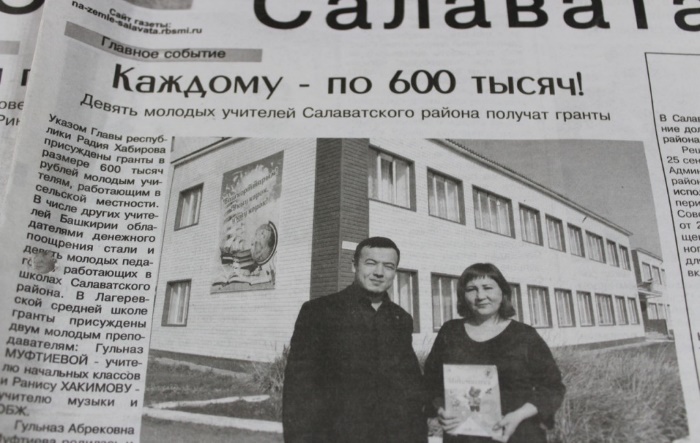 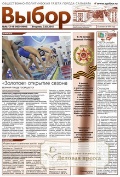 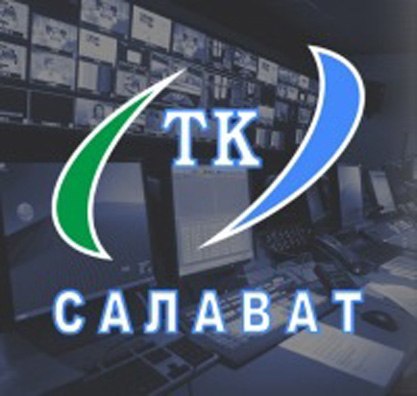 На опубликование в средствах массовой информации нормативных правовых актов городского округа город Салават
2,9
млн.руб.
54
НАЦИОНАЛЬНАЯ БЕЗОПАСНОСТЬ И ПРАВООХРАНИТЕЛЬНАЯ ДЕЯТЕЛЬНОСТЬ
РАСХОДЫ НАПРАВЛЕНЫ НА ОСУЩЕСТВЛЕНИЕ ДЕЯТЕЛЬНОСТИ
МУНИЦИПАЛЬНОЙ ПОЖАРНОЙ ОХРАНЫ
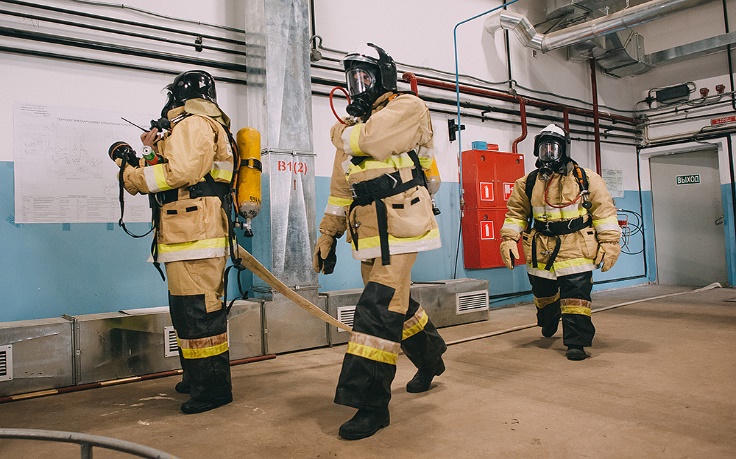 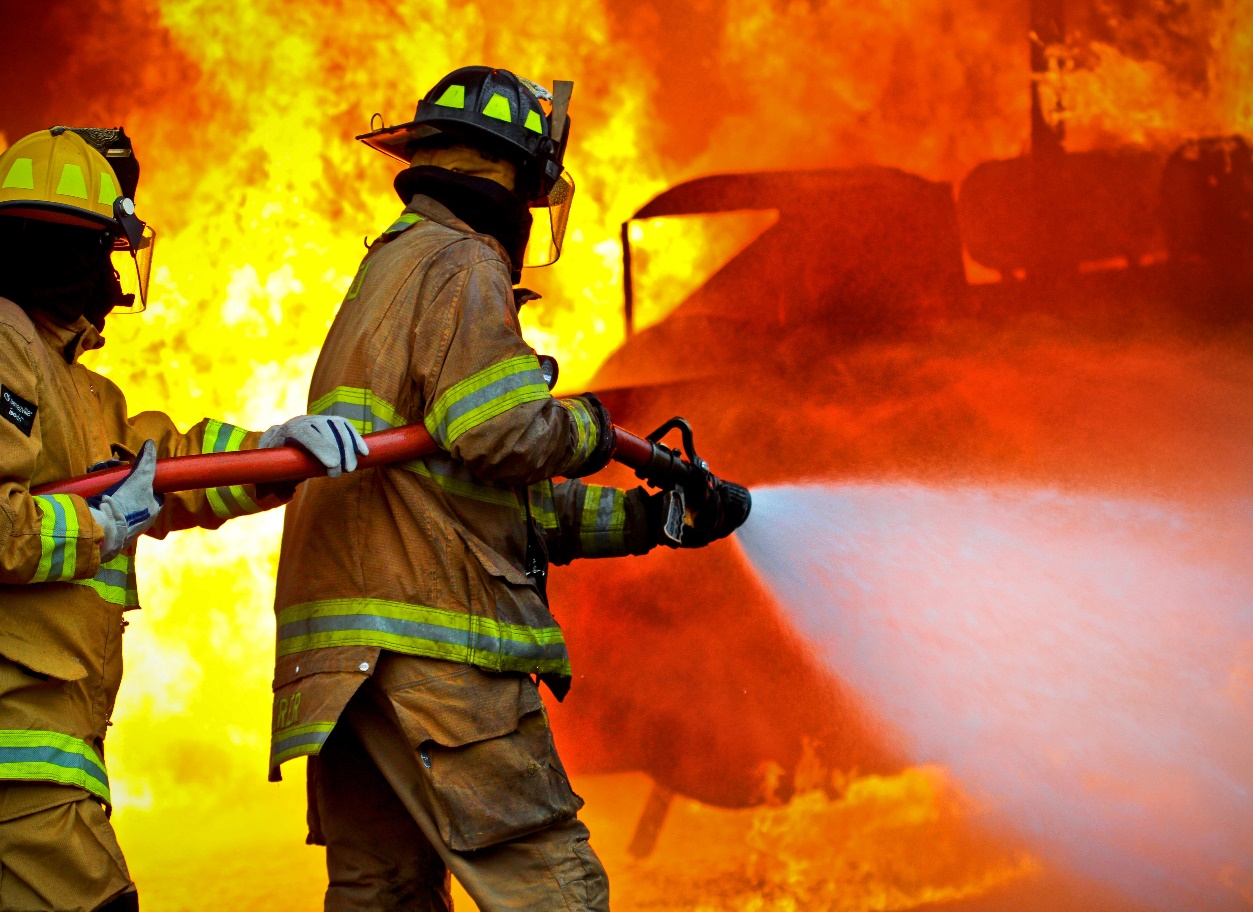 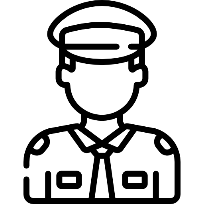 44,1 млн.руб.
УПРАВЛЕНИЯ ПО ДЕЛАМ ГО и ЧС
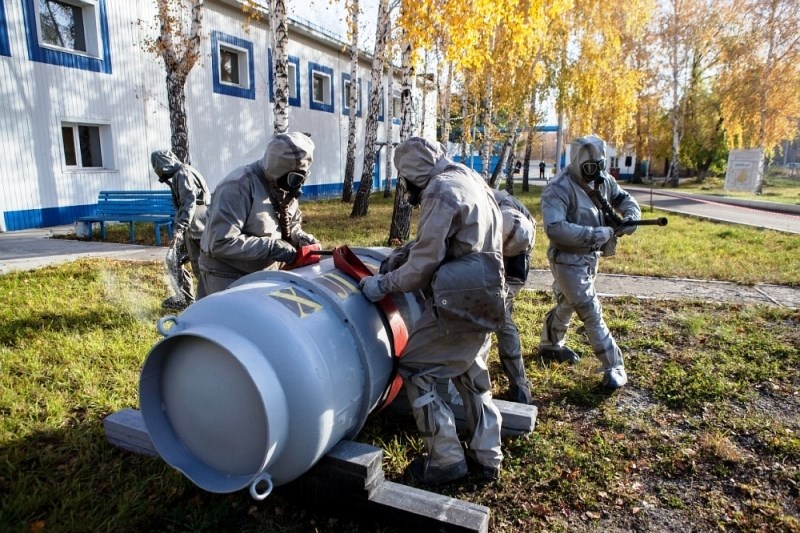 55
Финансовое обеспечение реализации национальных проектов
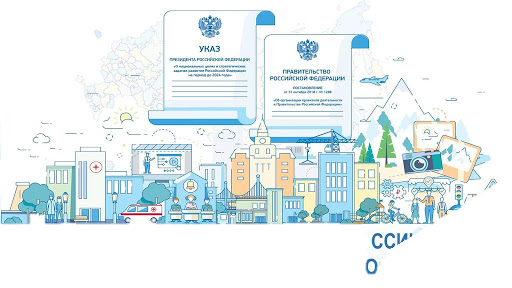 «Нацпроекты – отражение задач и ориентиров страны. Их задача – обеспечить высокие стандарты жизни, равные возможности для каждого человека, причем по всей территории страны.»
В.В. Путин
НАЦИОНАЛЬНЫЙ 
 ПРОЕКТ
 РОССИИ
74,8
Образование
4,0
Спорт-норма жизни
354,9
131,5
Жилье и городская среда
МЛН. РУБ.
Безопасные и качественные дороги
144,6
26
Расходы на национальный проект «Жилье и городская среда»
ЖИЛЬЕ И ГОРОДСКАЯ 
СРЕДА
Финансовое обеспечение
НАЦИОНАЛЬНЫЙ 
ПРОЕКТ  
РОССИИ
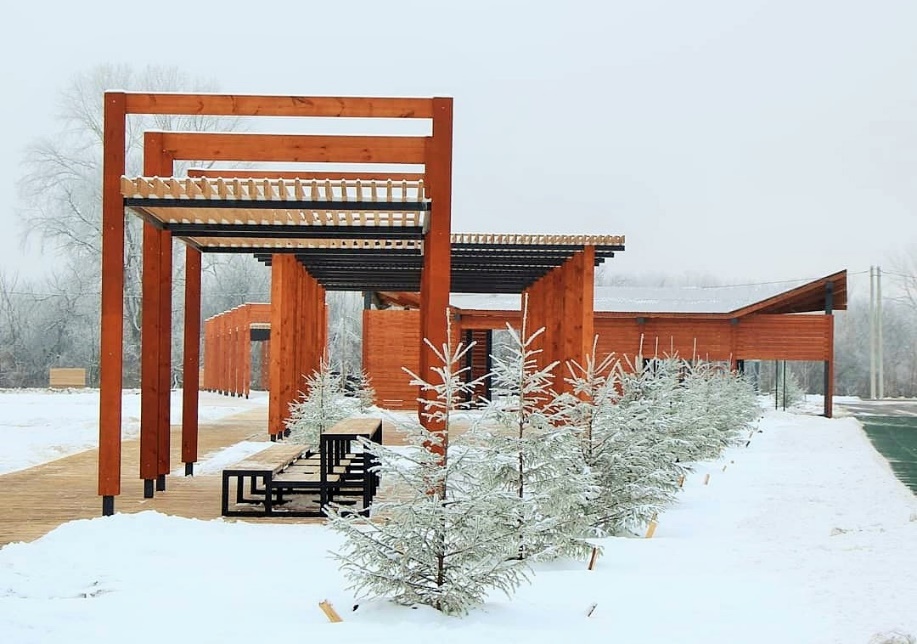 Задачи национального проекта «Жилье и городская среда»:
- увеличение объема жилищного строительства;
- повышение комфортности городской среды;
- создание механизма прямого участия граждан в формировании комфортной городской среды;
- обеспечение устойчивого сокращения непригодного для проживания жилищного фонда.
27
Региональный проект «Содействие занятости женщин – создание условий дошкольного образования для детей в возрасте до 3-х лет
ДЕМОГРАФИЯ
Задачи   регионального проекта «Содействие занятости женщин – создание условий дошкольного образования ля детей в возрасте до трех лет» в составе национального проекта «Демография»:
НАЦИОНАЛЬНЫЙ 
ПРОЕКТ
РОССИИ
-  Создание мамам условий для работы, в том числе обеспечение 100% доступности дошкольного образования для детей в возрасте от 2 месяце до 3 лет;
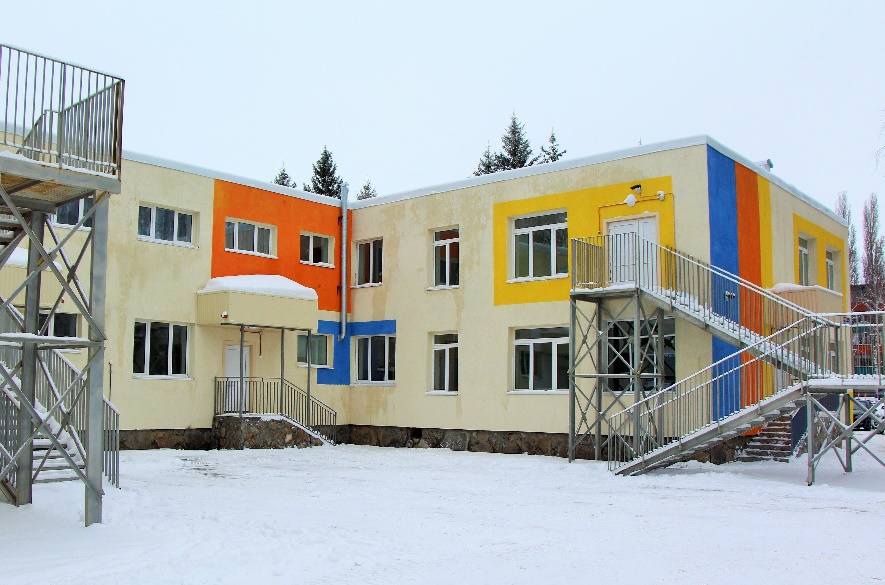 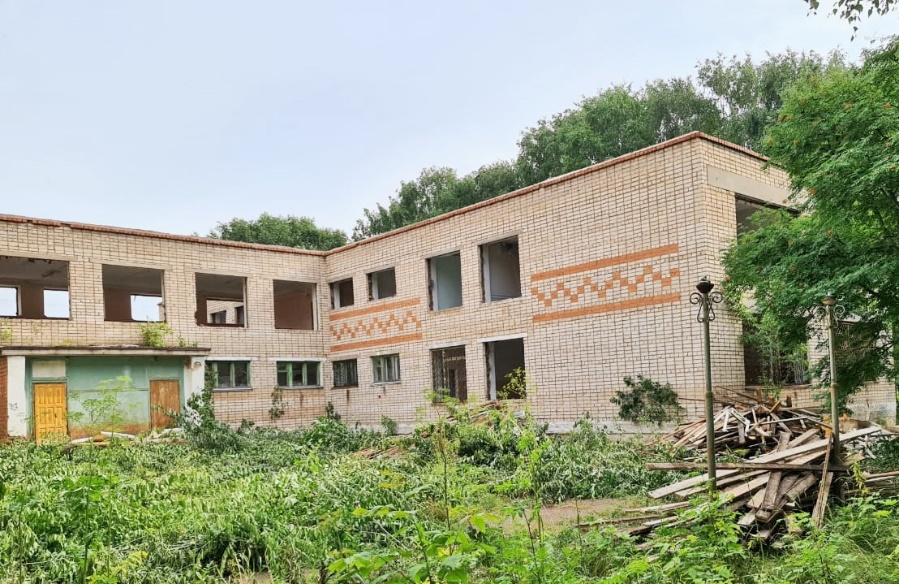 - Создание дополнительных мест в детских садах.
19 мест
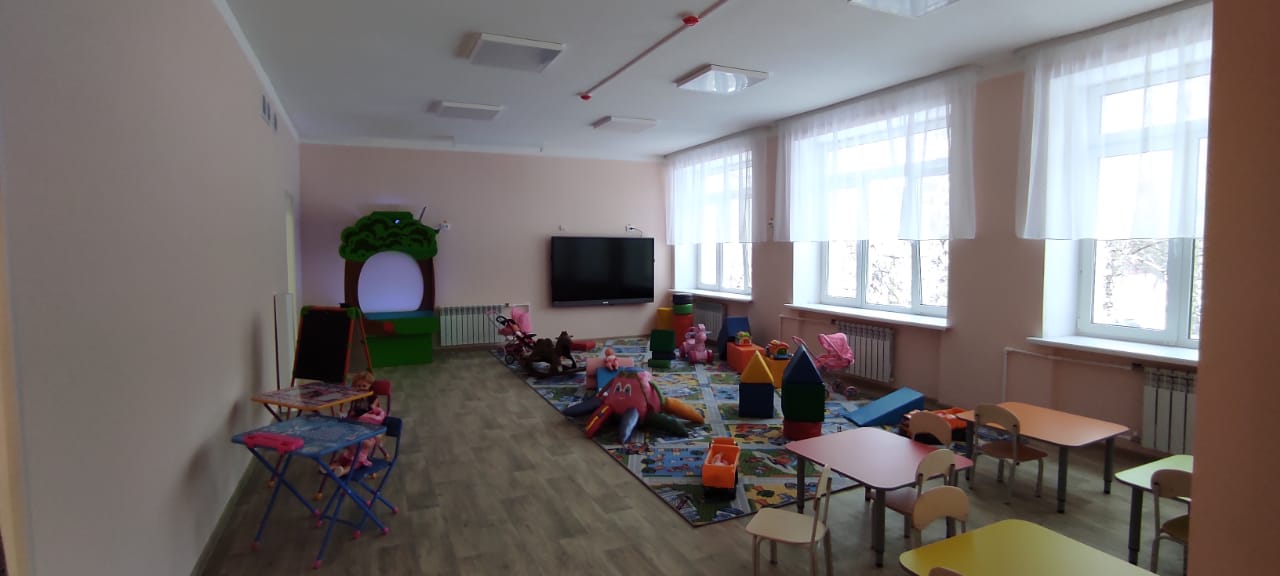 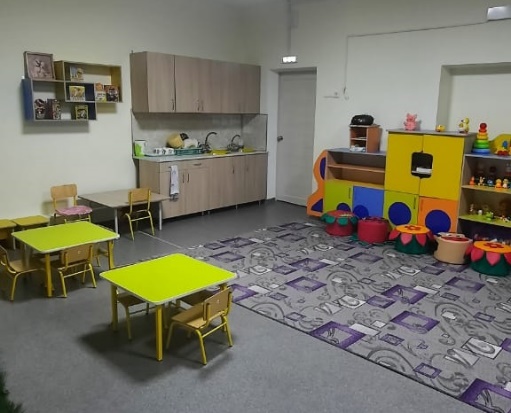 Было
Стало
178 мест
28
Региональный проект «Спорт норма –жизни»
ДЕМОГРАФИЯ
Финансовое обеспечение
НАЦИОНАЛЬНЫЙ 
ПРОЕКТ
РОССИИ
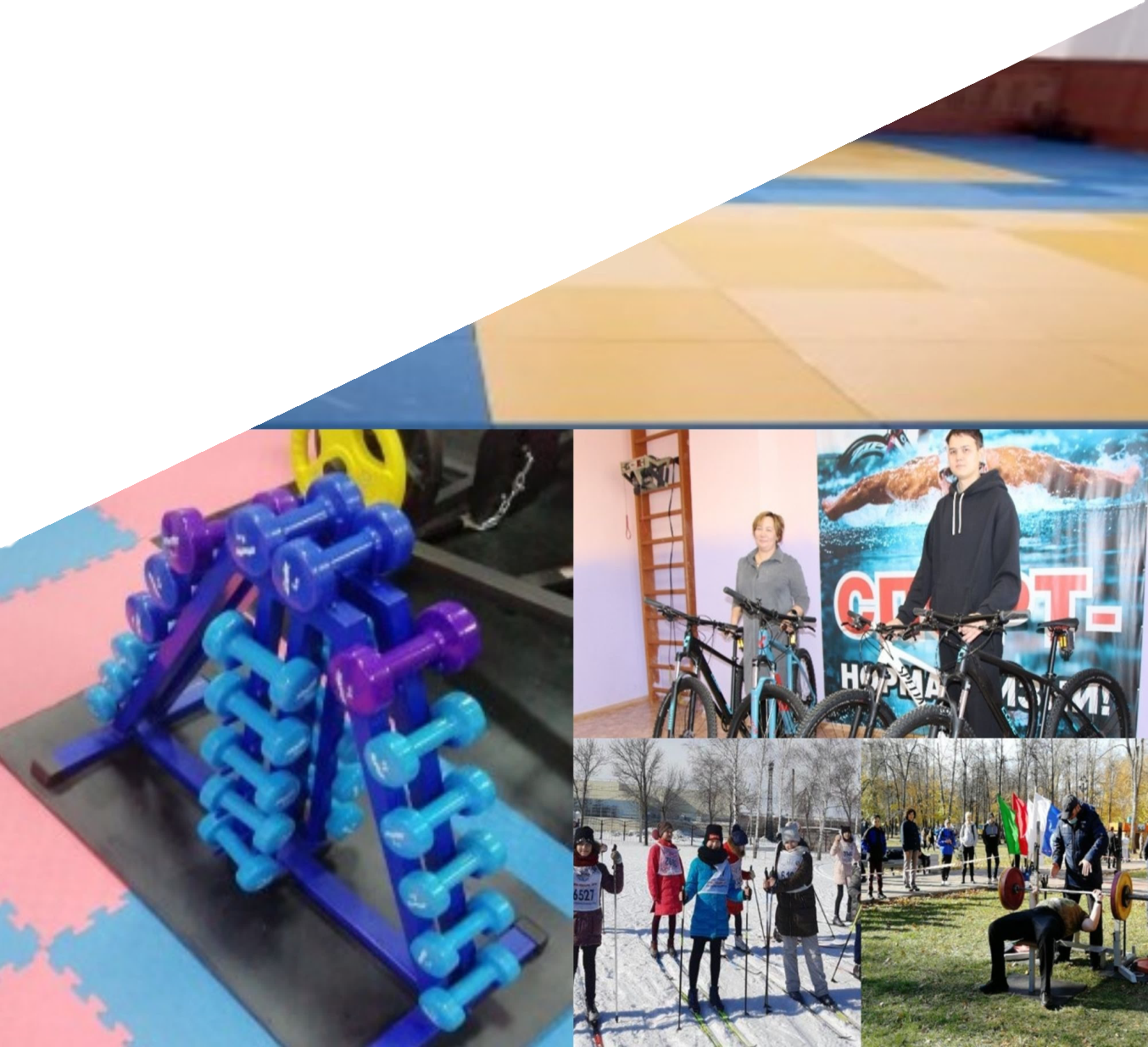 Задачи   регионального проекта «Спорт –норма жизни» в составе национального проекта «Демография»:
- Увеличение доли граждан, систематически занимающихся физической культурой и спортом;
- Создание для всех категорий и групп населения условий для занятия физической культурой и спортом;
- Формирование системы мотивации граждан к здоровому образу жизни;
- Повышение уровня обеспеченности населения спортивными сооружениями.
29
Расходы на национальный проект «Безопасные и качественные автомобильные дороги»
БЕЗОПАСНЫЕ И КАЧЕСТВЕННЫЕ АВТОМОБИЛЬНЫЕ ДОРОГИ
Финансовое обеспечение
НАЦИОНАЛЬНЫЙ ПРОЕКТ 
РОССИИ
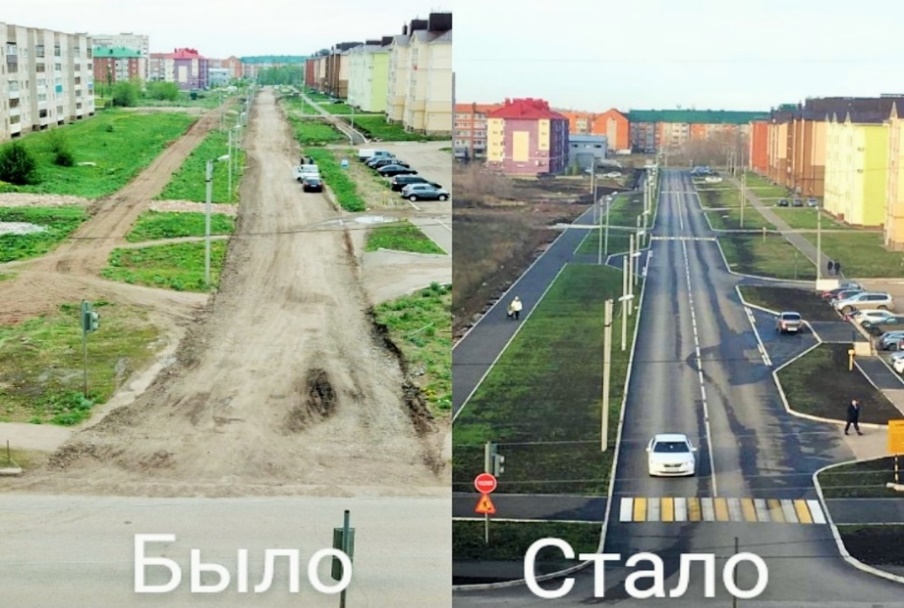 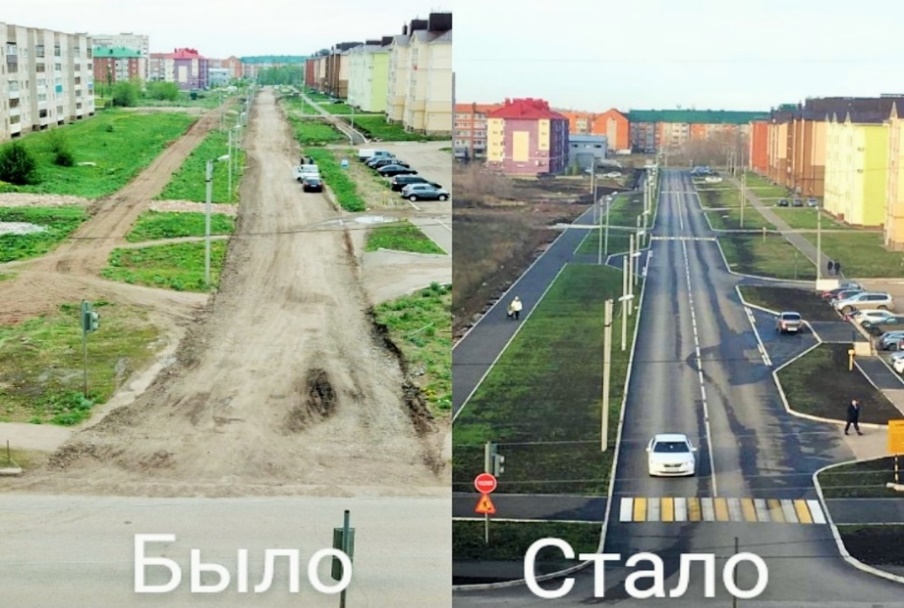 Было
Стало
60
МУНИЦИПАЛЬНЫЙ ДОЛГ
Существенное снижение неналоговых доходов и необходимость финансирования дефицита бюджета потребовало активного привлечения заемных средств,способствовало росту объема муниципального долга  и долговой нагрузки
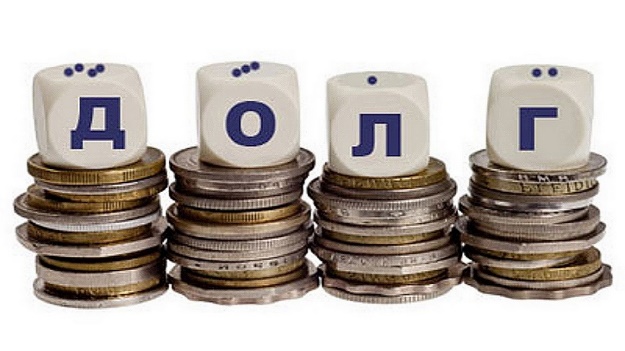 расходы на обслуживание муниципального долга составили 7,2 млн. рублей
61
5
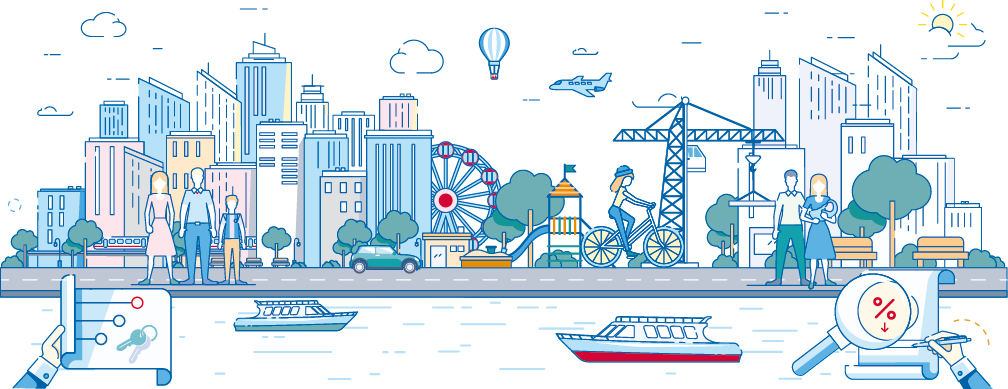 Исполнение 
муниципальных 
программ
57
Структура исполнения и планирования муниципальных программ
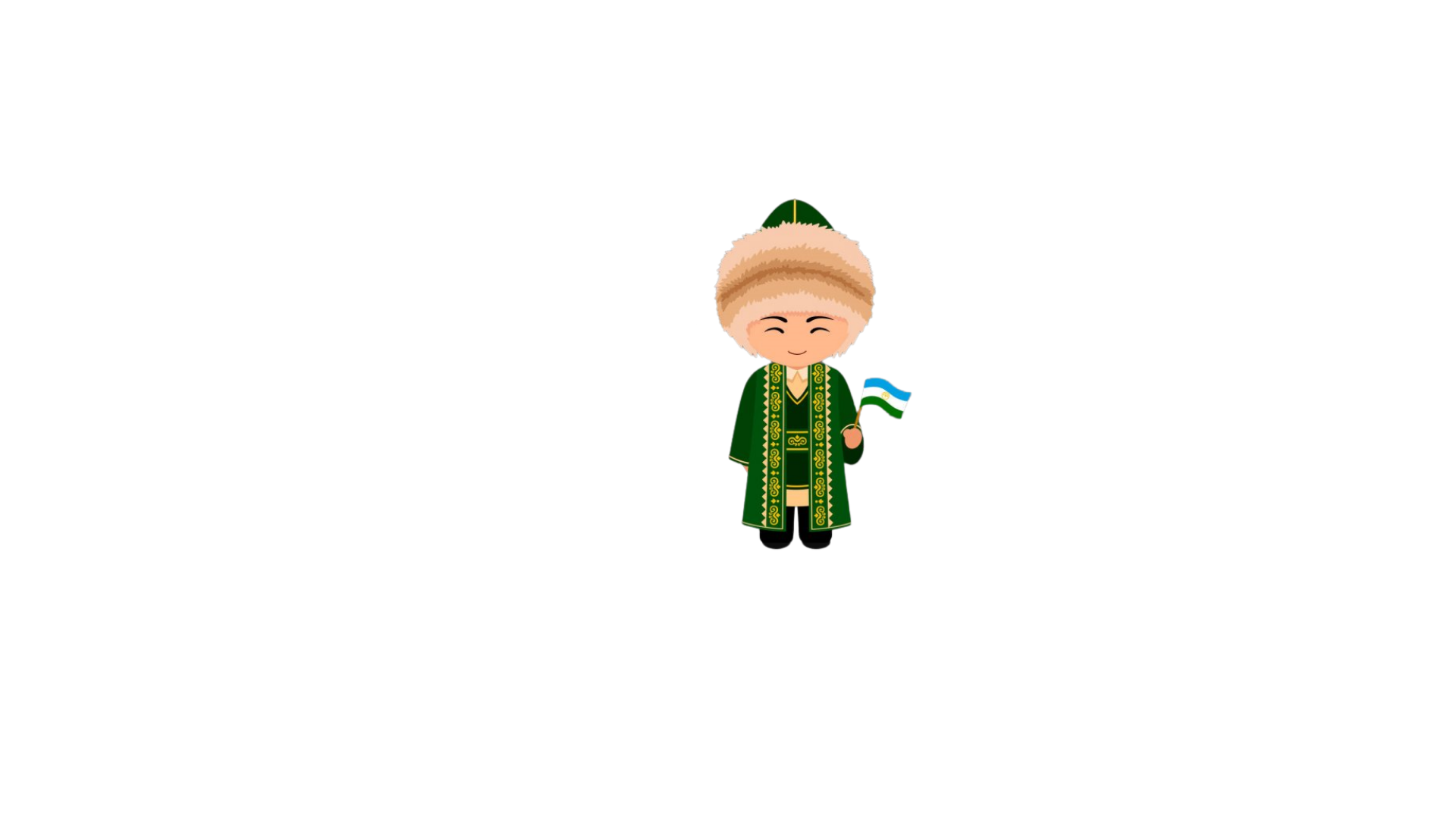 Бюджет города формируется в рамках муниципальных программ на 97,6%
СРЕДНИЙ ТЕМП РОСТА РАСХОДОВ + 4,1%
63
МУНИЦИПАЛЬНАЯ ПРОГРАММА
Управление муниципальными финансами и муниципальным долгом
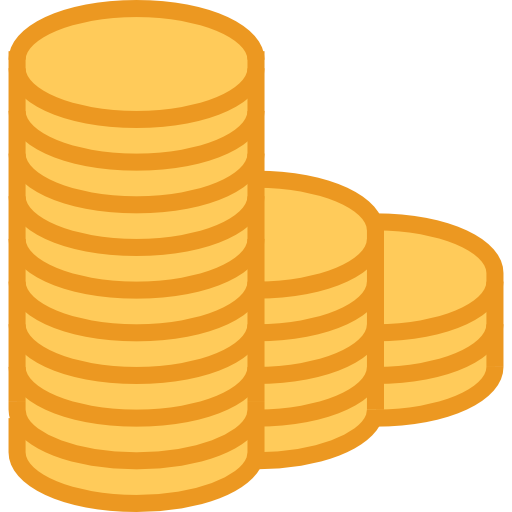 Ответственный исполнитель муниципальной программы
Финансовое управление Администрации городского округа город Салават Республики Башкортостан
Цели:
организовать работу по повышению качества администрирования доходов бюджета и совершенствованию налоговой политики в городском округе город Салават Республики Башкортостана.
Задачи:
выявлять резервы увеличения доходов бюджета городского округа;
проводить оценку эффективности предоставленных (планируемых к предоставлению) налоговых льгот и ставок налогов, установленных нормативными правовыми актами городского округа.
64
МУНИЦИПАЛЬНАЯ ПРОГРАММА
Управление муниципальными финансами и муниципальным долгом
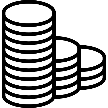 65
МУНИЦИПАЛЬНАЯ ПРОГРАММА
Снижение рисков и смягчение последствий чрезвычайных ситуаций 
природного и  техногенного характера
Ответственный исполнитель муниципальной программы
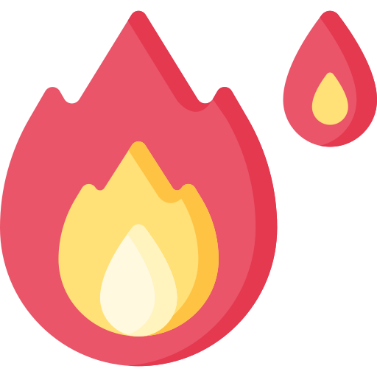 Управление по делам гражданской обороны и чрезвычайным ситуациям Администрации городского округа город Салават Республики Башкортостан
Цели:
последовательно снижать риски чрезвычайных ситуаций;
повышать безопасность населения и защищённость потенциально опасных объектов от угроз 
природного и техногенного характера;
обеспечивать необходимые условия для безопасной жизнедеятельности и устойчивого социально-экономического развития.
Задачи:
развивать систему муниципального контроля и регулирования рисков чрезвычайных ситуаций природного и техногенного характера;
развивать и совершенствовать системы информационного обеспечения управления рисками чрезвычайных ситуаций, соответствующих систем связи и оповещения; 
прогнозировать риски чрезвычайных ситуаций на потенциально опасных объектах и разрабатывать комплекс мер по обеспечению необходимого уровня их защищенности;
совершенствовать систему муниципального управления и экстренного реагирования в чрезвычайных и кризисных ситуациях; 
совершенствовать организационные основы сил и средств ликвидации чрезвычайных ситуаций, тушения пожаров и гражданской обороны; 
развивать и совершенствовать автоматизированные информационно-управляющие системы Башкирской территориальной подсистемы единой государственной системы предупреждения и ликвидации чрезвычайных ситуаций; 
совершенствовать систему обучения населения в области безопасности жизнедеятельности.
66
МУНИЦИПАЛЬНАЯ ПРОГРАММА
Снижение рисков и смягчение последствий чрезвычайных ситуаций 
природного и  техногенного характера
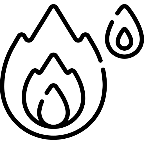 67
МУНИЦИПАЛЬНАЯ ПРОГРАММА
Транспортное развитие
Ответственный исполнитель муниципальной программы
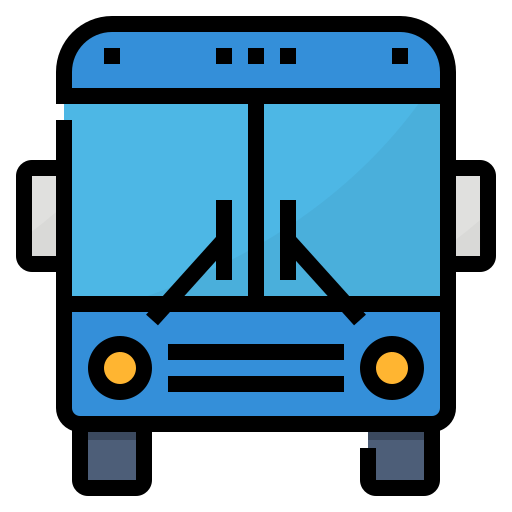 Отдел строительства, транспорта и связи Администрации городского округа город Салават Республики Башкортостан
Цели:
создание условий для устойчивого функционирования транспортной системы городского округа город Салават, развитие транспортной инфраструктуры, сохранение и развитие улично-дорожной сети, повышение уровня безопасности движения.
Задачи:
строительство трамвайной линии по ул. Ленинградской (4,4 км) - ул. Губкина (2,8 км) - ул. Калинина (4,0 км), ул. Бекетова (0,54 км), ул. Юлаева (0,34 км, ул. Лесопарковая (0,54 км, дорога на кладбищенский комплекс (1,16), ул. Молодогвардейцев (0,2 км); 
приобретение подвижного состава (трамвайных вагонов 10 ед.);
увеличение доли автомобильных дорог, соответствующих нормативным требованиям;
проведение ремонта улично-дорожной сети.
68
МУНИЦИПАЛЬНАЯ ПРОГРАММА
Транспортное развитие
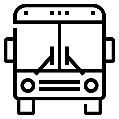 69
МУНИЦИПАЛЬНАЯ ПРОГРАММА
Развитие и поддержка малого и среднего предпринимательства
Ответственный исполнитель муниципальной программы
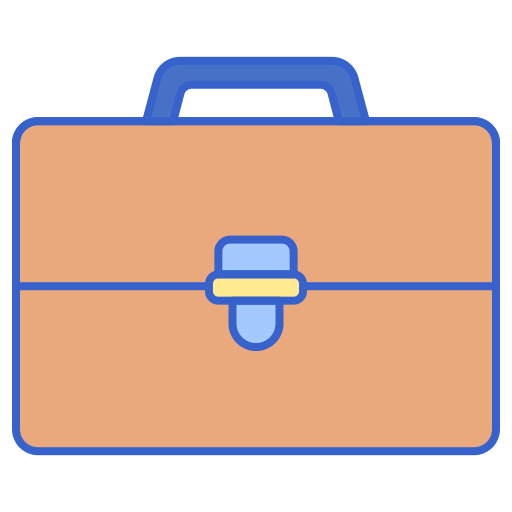 Управление экономики и предпринимательства Администрации городского округа город Салават Республики Башкортостан
Цели:
создание благоприятных условий для устойчивого развития субъектов малого и среднего предпринимательства и повышение его влияния на социально-экономическое развитие городского округа город Салават Республики Башкортостан.
Задачи:
развитие инфраструктуры поддержки малого и среднего предпринимательства;
развитие механизмов финансовой поддержки субъектов малого и среднего предпринимательства;
развитие имущественной поддержки субъектов малого и среднего предпринимательства;
создание условий для начала предпринимательской деятельности;
содействие повышению престижа предпринимательской деятельности;
обеспечение занятости населения и развитие самозанятости.
70
МУНИЦИПАЛЬНАЯ ПРОГРАММА
Развитие и поддержка малого и среднего предпринимательства
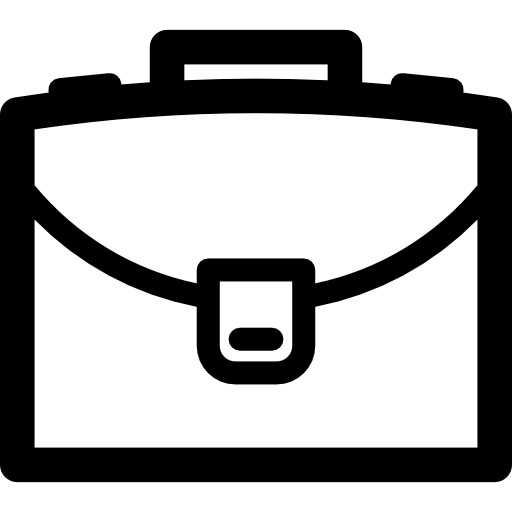 71
МУНИЦИПАЛЬНАЯ ПРОГРАММА
Качественное жилищно-коммунальное обслуживание
Ответственный исполнитель муниципальной программы
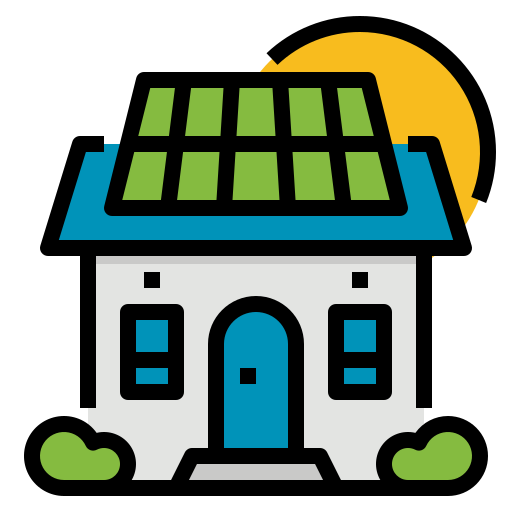 Управление городского хозяйства 
Администрации городского округа город Салават Республики Башкортостан
Цели:
повышение устойчивости и надежности функционирования жилищно-коммунальных систем жизнеобеспечения населения, улучшение качества услуг с одновременным снижением нерациональных затрат;
обеспечение экологической безопасности, улучшение архитектурного облика города;
повышение комфортности посетителей кладбищ и общего уровня культуры погребения, улучшение санитарно-эпидемиологического состояния территории кладбищ;   
образование законных условий для повышения качества жизни людей с ограниченными возможностями;
обеспечение надежного и высокоэффективного наружного освещения городского округа город Салават Республики Башкортостан.
Задачи:
обеспечение сохранности жилищного фонда, безопасных и благоприятных условий проживания, выбор способа управления собственниками помещений многоквартирных домов, повышение уровня благоустройства территорий городского округа;
проведение работ по санитарной очистке и благоустройству кладбищ с соблюдением санитарно-эпидемиологических и экологических норм, улучшение качества содержания мест погребения; 
совершенствование системы доступности к социальным объектам и свободному передвижению людей с ограниченными возможностями;   
выполнение капитального ремонта систем наружного освещения городского округа город Салават Республики Башкортостан;
повышение надежности и эффективности работы коммунальной инфраструктуры, обеспечение потребителей коммунальными услугами нормативного качества при их доступной стоимости.
72
МУНИЦИПАЛЬНАЯ ПРОГРАММА
Качественное жилищно-коммунальное обслуживание
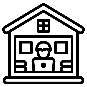 73
МУНИЦИПАЛЬНАЯ ПРОГРАММА
Развитие образования
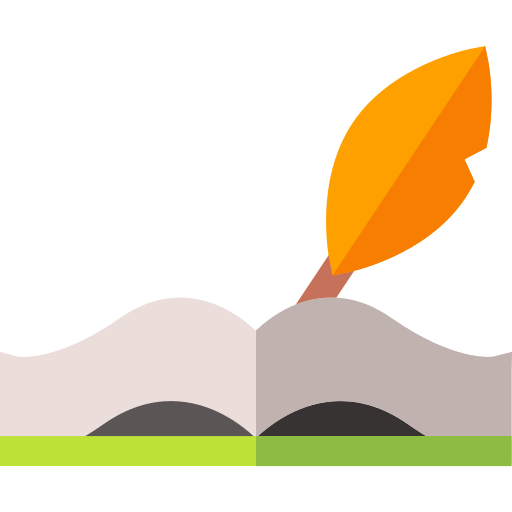 Основной разработчик
муниципальной программы
Управление образования Администрации городского округа город Салават Республики Башкортостан
Цели:
обеспечение доступности качественного образования, соответствующего требованиям инновационного развития городского округа город Салават Республики Башкортостан, позволяющего максимально эффективно использовать человеческий потенциал и создать условия для самореализации граждан в течение всей жизни.
Задачи:
модернизация систем дошкольного, общего, дополнительного образования как институтов социального развития; 
создание условий для предоставления равных возможностей всем категориям обучающихся в получении качественного образования в соответствии с современными требованиями; 
развитие кадрового потенциала сферы образования и системы государственной поддержки пед.работников; 
осуществление переданных Республикой Башкортостан полномочий в области образования.
74
МУНИЦИПАЛЬНАЯ ПРОГРАММА
Развитие образования
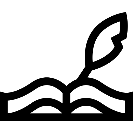 75
МУНИЦИПАЛЬНАЯ ПРОГРАММА
Развитие образования
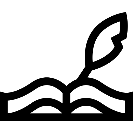 76
МУНИЦИПАЛЬНАЯ ПРОГРАММА
Развитие образования
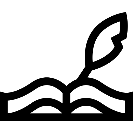 77
МУНИЦИПАЛЬНАЯ ПРОГРАММА
Развитие молодежной политики
Ответственный исполнитель муниципальной программы
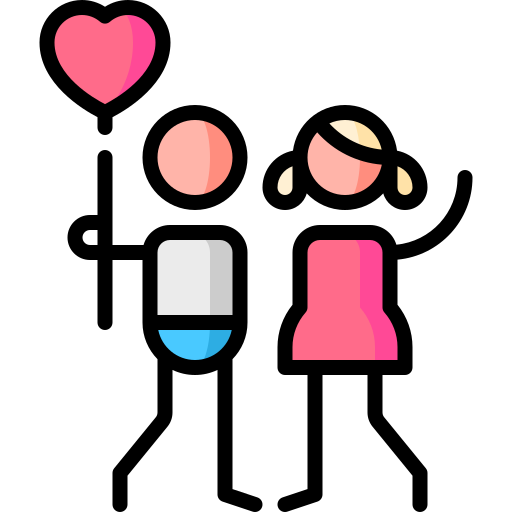 Комитет по делам молодежи Администрации городского округа город Салават Республики Башкортостан
Цели:
создание целостной системы мер, направленной на улучшение социально-экономического положения, духовно-нравственного становления и социальной активности молодых граждан города.
Задачи:
создание эффективных механизмов информирования молодежи о возможностях включения в общественную жизнь и применении потенциала, содействие развитию навыков самостоятельной жизнедеятельности;
формирование у молодежи ценностей семьи и репродуктивных установок, нацеленных на воспроизводство населения;
вовлечение молодежи в программы и мероприятия, направленные на формирование здорового образа жизни;
формирование механизмов ориентирования молодых граждан на востребованные социально-экономической сферой профессии, на занятие предпринимательством;
выявление и поддержка талантливой молодежи, создание и распространение эффективных моделей и форм включения молодежи в инновационную и научную деятельность;
привлечение молодежи к участию в общественной и политической жизни, вовлечение молодых людей в деятельность органов самоуправления в различных сферах жизни общества.
78
МУНИЦИПАЛЬНАЯ ПРОГРАММА
Развитие молодежной политики
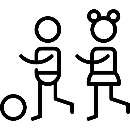 79
МУНИЦИПАЛЬНАЯ ПРОГРАММА
Развитие молодежной политики
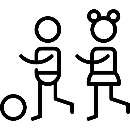 80
МУНИЦИПАЛЬНАЯ ПРОГРАММА
Национально-культурное развитие
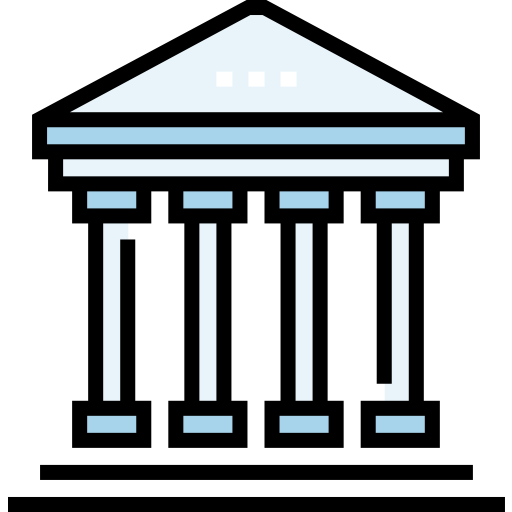 Основной разработчик
муниципальной программы
Отдел культуры Администрации городского округа город Салават Республики Башкортостан
Цели:
повысить уровень удовлетворенности населения Республики Башкортостан качеством предоставляемых услуг в сфере культуры и искусства.
Задачи:
обеспечить востребованность и доступность культурных благ, а также реализацию творческого потенциала                      населения республики;
сохранить культурное и историческое наследие, увеличить доступ населения к культурным ценностям и информации;
создать благоприятные условия для устойчивого развития сферы культуры и искусства.
81
МУНИЦИПАЛЬНАЯ ПРОГРАММА
Национально-культурное развитие
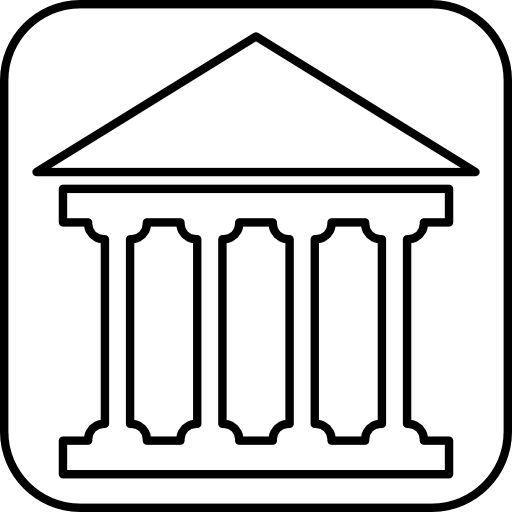 82
МУНИЦИПАЛЬНАЯ ПРОГРАММА
Национально-культурное развитие
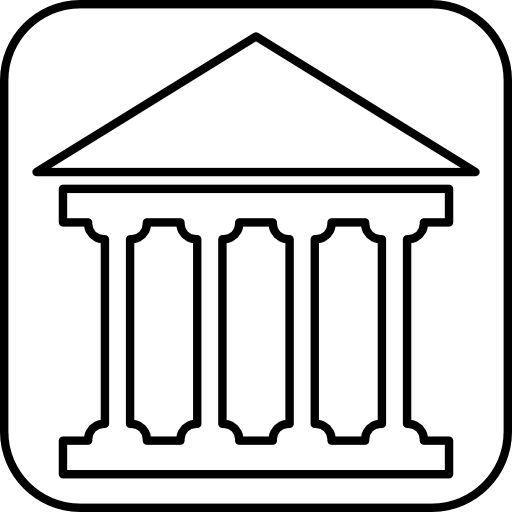 83
МУНИЦИПАЛЬНАЯ ПРОГРАММА
Социальная поддержка граждан
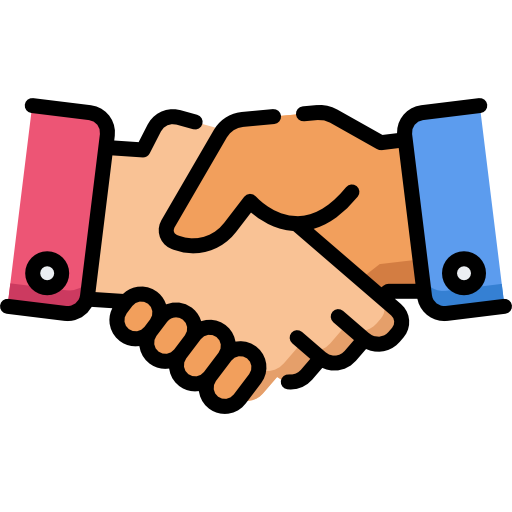 Основной разработчик
муниципальной программы
Информационно-аналитический отдел Администрации городского округа город Салават Республики Башкортостан
Цели:
повышение качества жизни отдельных категорий граждан; 
развитие структуры и поддержка деятельности общественных организаций в городском округе город Салават Республики Башкортостан; 
реализация идей «открытого общества», поддержка гражданских инициатив; 
сохранение социальной стабильности в городе.
Задачи:
участие в создании условий для повышения качества отдельных категорий граждан; 
проведение городских мероприятий в рамках условной деятельности общественных организаций; 
привлечение членов общественных организаций к активному участию жизни г.Салават; 
социальная адаптация членов общественных организаций.
84
МУНИЦИПАЛЬНАЯ ПРОГРАММА
Социальная поддержка граждан
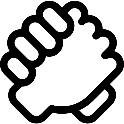 85
МУНИЦИПАЛЬНАЯ ПРОГРАММА
Поддержка молодых семей, нуждающихся в улучшении жилищных условий
Основной разработчик
муниципальной программы
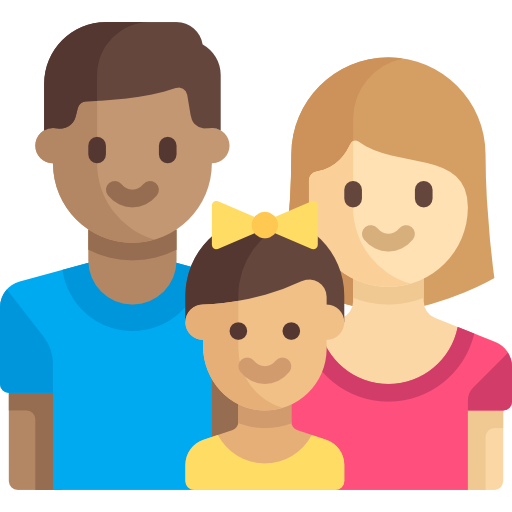 Жилищный отдел Администрации городского округа город Салават Республики Башкортостан
Цели:
государственная поддержка решения жилищных проблем молодых семей, признанных                                                                                                       в установленном порядке нуждающимися в жилых помещениях;
улучшение демографической ситуации, укрепление института семьи в городском округе; 
сохранение социальной стабильности в городе.
Задачи:
обеспечение предоставления молодым семьям социальных выплат на приобретение жилого помещения или создания объекта индивидуального жилищного строительства;
 обеспечение предоставления молодым семьям социальных выплат при рождении (усыновлении) ребенка (детей);
создание условий для привлечения молодыми семьями собственных средств, дополнительных финансовых средств кредитных и других организаций, предоставляющих кредиты и займы, в том числе ипотечные жилищные  кредиты, для приобретения жилого помещения или строительства индивидуального жилого дома;
повышение социальной защищенности молодых семей.
86
МУНИЦИПАЛЬНАЯ ПРОГРАММА
Поддержка молодых семей, нуждающихся в улучшении жилищных условий
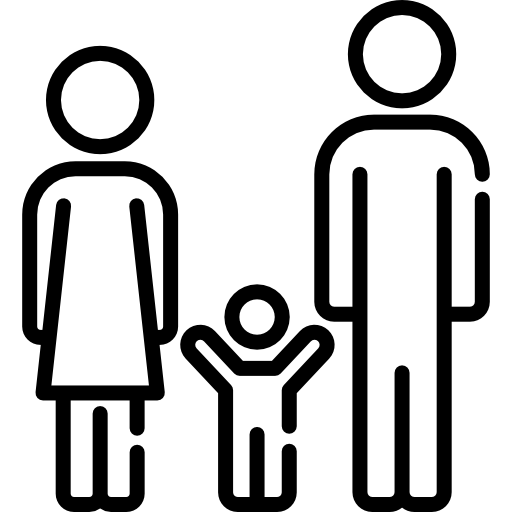 87
МУНИЦИПАЛЬНАЯ ПРОГРАММА
Развитие физической культуры и спорта
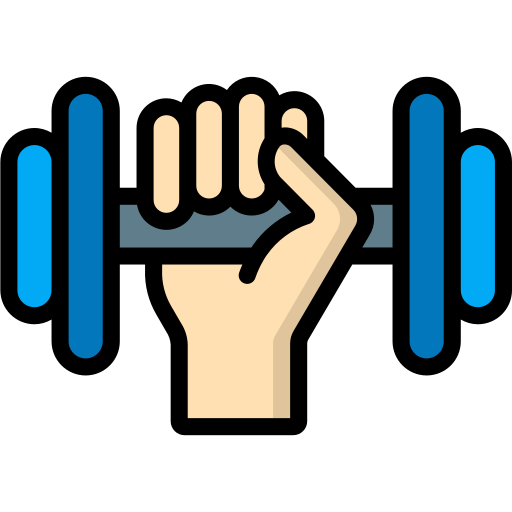 Основной разработчик
муниципальной программы
Управление физической культуры и спорта Администрации городского округа город Салават Республики Башкортостан
Цели:
повышение физической активности и подготовленности всех возрастных групп населения;
создание условий для подготовки спортивного резерва и успешных выступлений спортсменов городского округа    город Салават Республики Башкортостан в официальных всероссийских и международных соревнованиях; 
подготовка, переподготовка и повышение квалификации специалистов в области физической культуры и спорта.
Задачи:
повышение интереса населения городского округа город Салават Республики Башкортостан 
к занятиям физической  культурой и спортом;
подготовка спортивного резерва и спортсменов высшего спортивного мастерства; 
развитие инфраструктуры  и материально-технической базы сферы физической культуры и спорта.
88
МУНИЦИПАЛЬНАЯ ПРОГРАММА
Развитие физической культуры и спорта
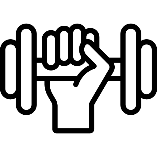 89
МУНИЦИПАЛЬНАЯ ПРОГРАММА
Развитие муниципальной службы
Основной разработчик
муниципальной программы
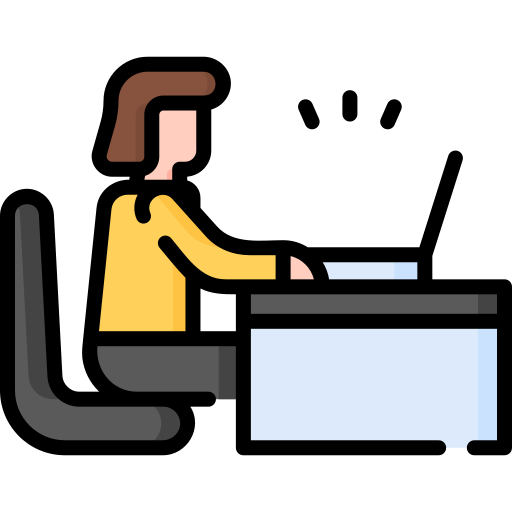 Отдел по работе с кадрами Администрации городского округа город Салават Республики Башкортостан
Цели:
формирование системы муниципальной службы в  Администрации как целостного правового института публичной власти; 
развитие единой, целостной и эффективной  муниципальной службы как устойчивого социально-правового института, призванного обеспечить   реализацию функций Администрации;
формирование высококвалифицированного кадрового состава муниципальной службы, обеспечивающего эффективность  муниципального управления.
Задачи:
совершенствование нормативно - правовой базы по вопросам развития муниципальной службы;
создание условий для профессионального развития и подготовки работников Администрации;
ротация кадров с учетом их профессиональной подготовки, квалификации и опыта работы;
оценка результатов служебной деятельности муниципальных служащих, через проведение аттестации, создание условий для их должностного роста;
формирования позитивного отношения граждан к муниципальным служащим.
90
МУНИЦИПАЛЬНАЯ ПРОГРАММА
Развитие муниципальной службы
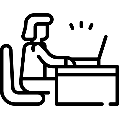 91
МУНИЦИПАЛЬНАЯ ПРОГРАММА
Формирование современной городской среды
Основной разработчик
муниципальной программы
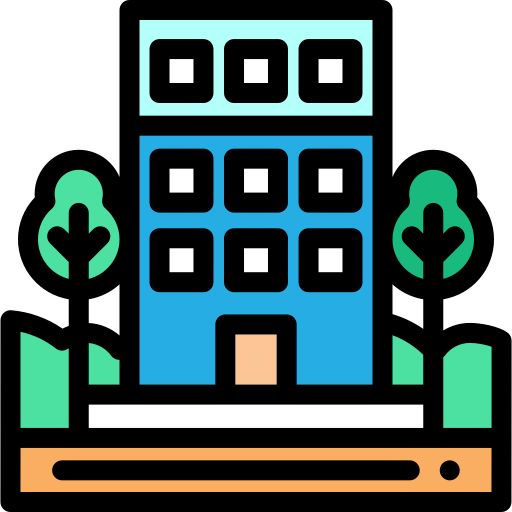 Управление городского хозяйства Администрации городского округа город Салават Республики Башкортостан
Цели:
повышение уровня благоустройства территории городского округа город Салават Республики Башкортостан.
Задачи:
повышение уровня благоустройства дворовых территорий городского округа город Салават Республики Башкортостан;
повышение уровня благоустройства территорий общего пользования (парков, скверов);
повышение уровня вовлеченности заинтересованных граждан, организаций в реализацию мероприятий по  
 благоустройству территории городского округа город Салават Республики Башкортостан.
92
МУНИЦИПАЛЬНАЯ ПРОГРАММА
Формирование современной городской среды
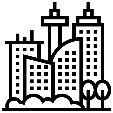 93
МУНИЦИПАЛЬНАЯ ПРОГРАММА
Благоустройство дворовых территорий
Ответственный исполнитель муниципальной программы
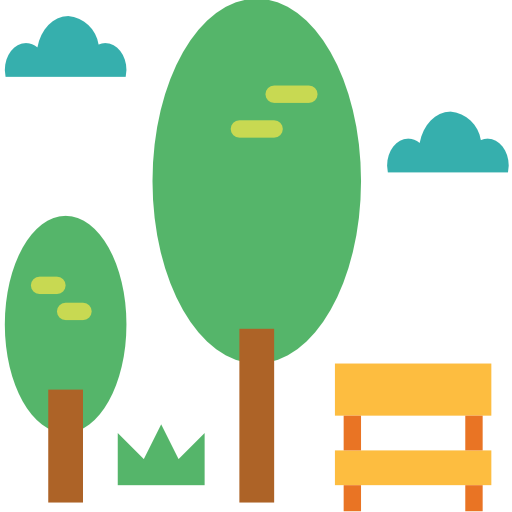 Управление городского хозяйства Администрации городского округа город Салават Республики Башкортостан
Цели:
повышение уровня благоустройства территории городского округа город Салават Республики Башкортостан.
Задачи:
повышение уровня благоустройства дворовых территорий городского округа город Салават Республики Башкортостан;
повышение уровня благоустройства территорий общего пользования (парков, скверов);
повышение уровня вовлеченности заинтересованных граждан, организаций в реализацию мероприятий по благоустройству территории городского округа город Салават Республики Башкортостан.
94
МУНИЦИПАЛЬНАЯ ПРОГРАММА
Благоустройство дворовых территорий
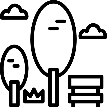 95
МУНИЦИПАЛЬНАЯ ПРОГРАММА
Развитие центра информационного технического обслуживания
Ответственный исполнитель муниципальной программы
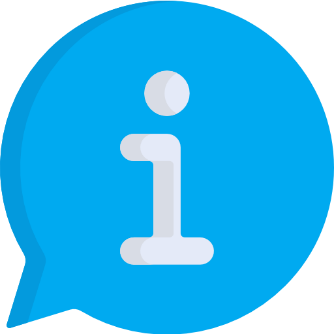 Муниципальное казенное учреждение «Центр информационного и технического обслуживания» городского округа город Салават Республики Башкортостан
Цели:
повышение эффективности функционирования экономики за счет внедрения и массового распространения перспективных информационных и коммуникационных технологий; обеспечение условий для реализации конституционных прав граждан 
и организаций на информацию и удовлетворение информационных потребностей; 
создание условий, соблюдение режимов и надлежащей организации функционирования содержания автотранспортных средств, обеспечивающих перевозку сотрудников органов местного самоуправления;
качественная и своевременная уборка помещений и зданий, а также прилегающих к ним территорий.
Задачи:
повышать качество и оперативность предоставления муниципальных услуг; 
совершенствовать информационное взаимодействие органов местного самоуправления и граждан 
на основе использования информационно-коммуникационных технологий  
соблюдать режим и надлежащей организации функционирования содержания автотранспортных средств, 
обеспечивающих перевозку сотрудников органов местного самоуправления;
обеспечить качественную уборку помещений и зданий, а также прилегающих к ним территорий.
96
МУНИЦИПАЛЬНАЯ ПРОГРАММА
Развитие центра информационного технического обслуживания
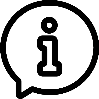 97
МУНИЦИПАЛЬНАЯ ПРОГРАММА
Развитие системы закупок товаров, работ, услуг 
для муниципальных нужд городского округа
Ответственный исполнитель муниципальной программы
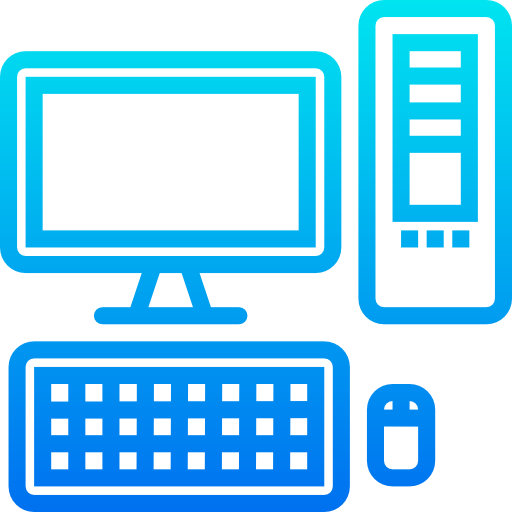 Муниципальное казенное учреждение «Центр закупочных процедур» городского округа город Салават Республики Башкортостан
Цели:
обеспечение повышения эффективности и результативности осуществления закупок товаров, работ, услуг для муниципальных нужд городского округа город Салават Республики Башкортостан.
Задачи:
формирование и совершенствование системы закупок товаров, работ, услуг для муниципальных нужд городского округа город Салават Республики Башкортостан;                                               
повышение эффективности функционирования централизованной системы закупок городского округа город Салават Республики Башкортостан.
98
МУНИЦИПАЛЬНАЯ ПРОГРАММА
Развитие системы закупок товаров, работ, услуг 
для муниципальных нужд городского округа
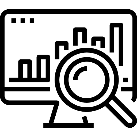 99
МУНИЦИПАЛЬНАЯ ПРОГРАММА
Охрана здоровья населения
Ответственный исполнитель муниципальной программы
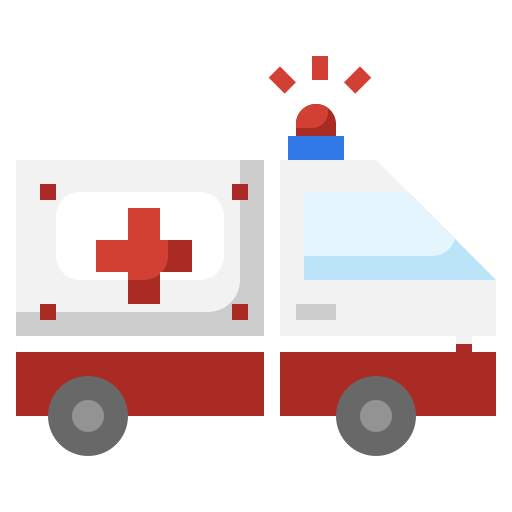 - Администрация городского округа г. Салават - заместитель главы Администрации курирующий вопросы здравоохранения;
- ГБУЗ РБ городская больница г. Салавата (по согласованию);
Правовое Управление Администрация городского округа г. Салават.
Цели:
создание целостной системы мер, направленных на ликвидацию кадрового дефицита в медицинских организациях, оказывающих первичную медико-санитарную помощь, обеспечение оптимальной доступности для населения медицинских организаций, улучшение материально-технической базы медицинских организаций, привлечение внебюджетных источников финансирования, формирование здорового образа жизни.
Задачи:
формирование и совершенствование системы кадрового обеспечения с целью устойчивого развития потенциала
ГБУЗ Городская больница г. Салават и ООО «Медсервис»; 
разработка и принятие системы мер, направленных на повышение эффективности деятельности 
системы здравоохранения в городе Салават;
сохранение и укрепление здоровья граждан в городском округе город Салават Республики Башкортостан 
на основе обеспечения повышения доступности и качества медицинской помощи;
 увеличение продолжительности жизни, снижения уровня смертности, роста рождаемости с целью долгосрочного развития и устойчивого существования системы охраны здоровья населения в городском округе.
100
МУНИЦИПАЛЬНАЯ ПРОГРАММА
Охрана здоровья населения
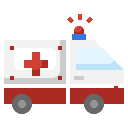 101
УЧАСТИЕ В КОНКУРСАХ ПО ПРЕДСТАВЛЕНИЮ 
БЮДЖЕТОВ ДЛЯ ГРАЖДАН
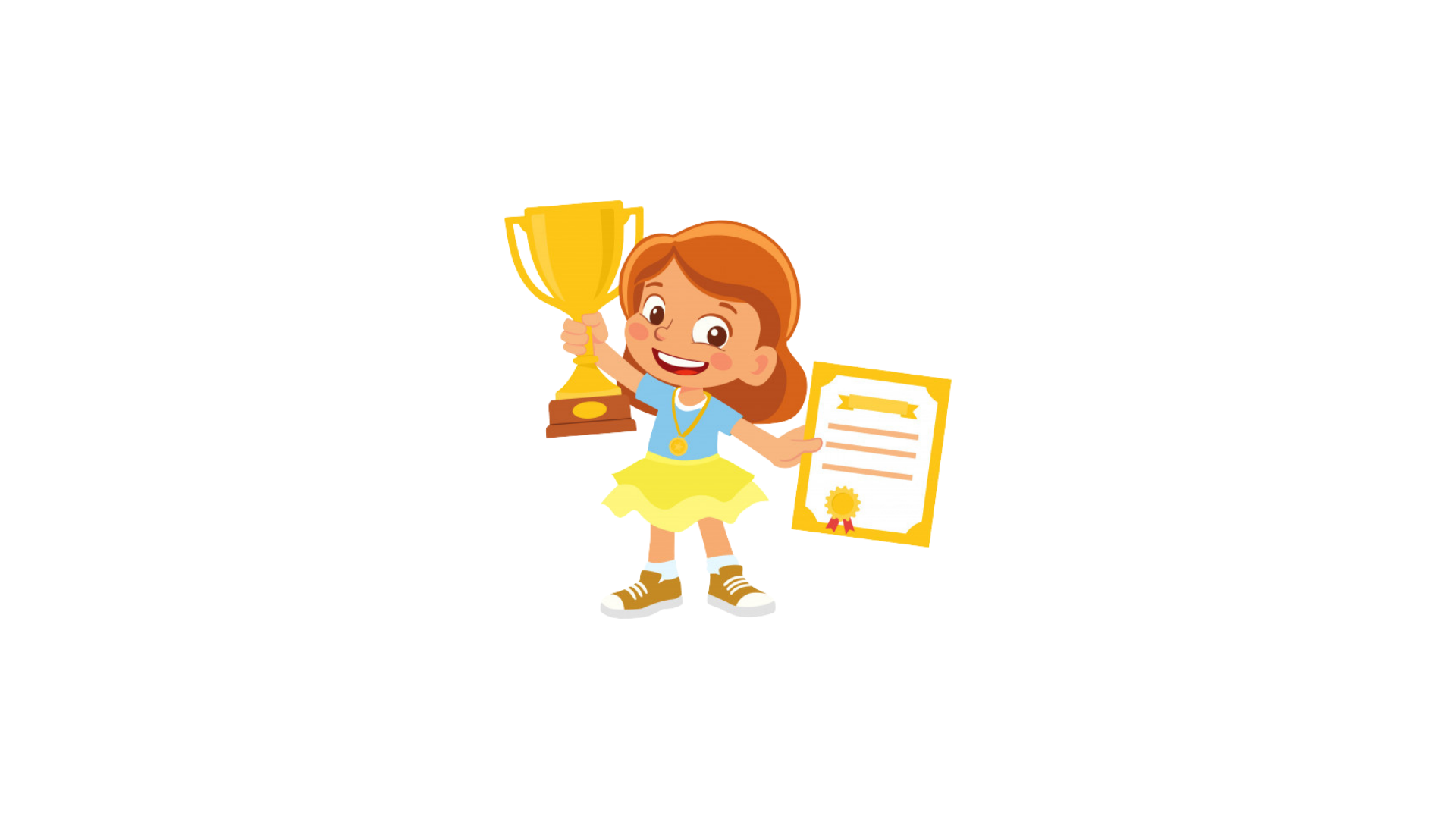 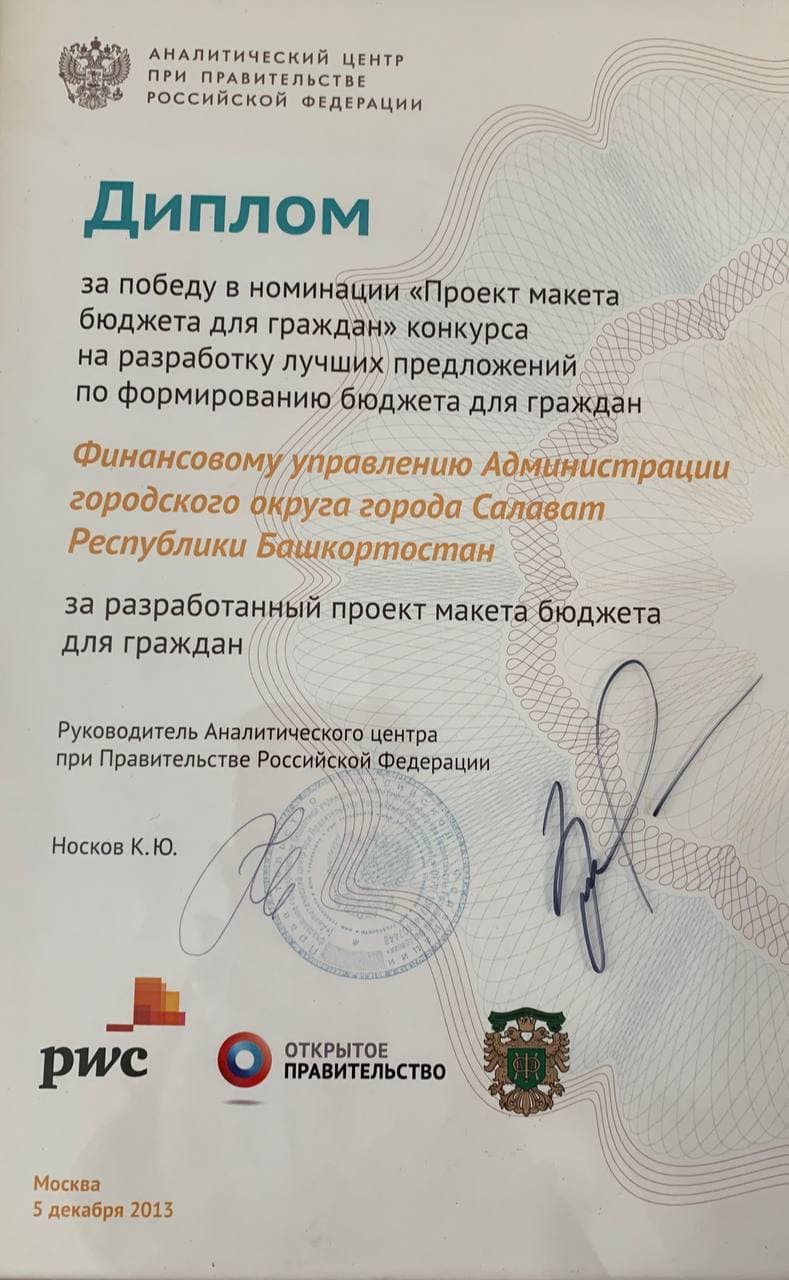 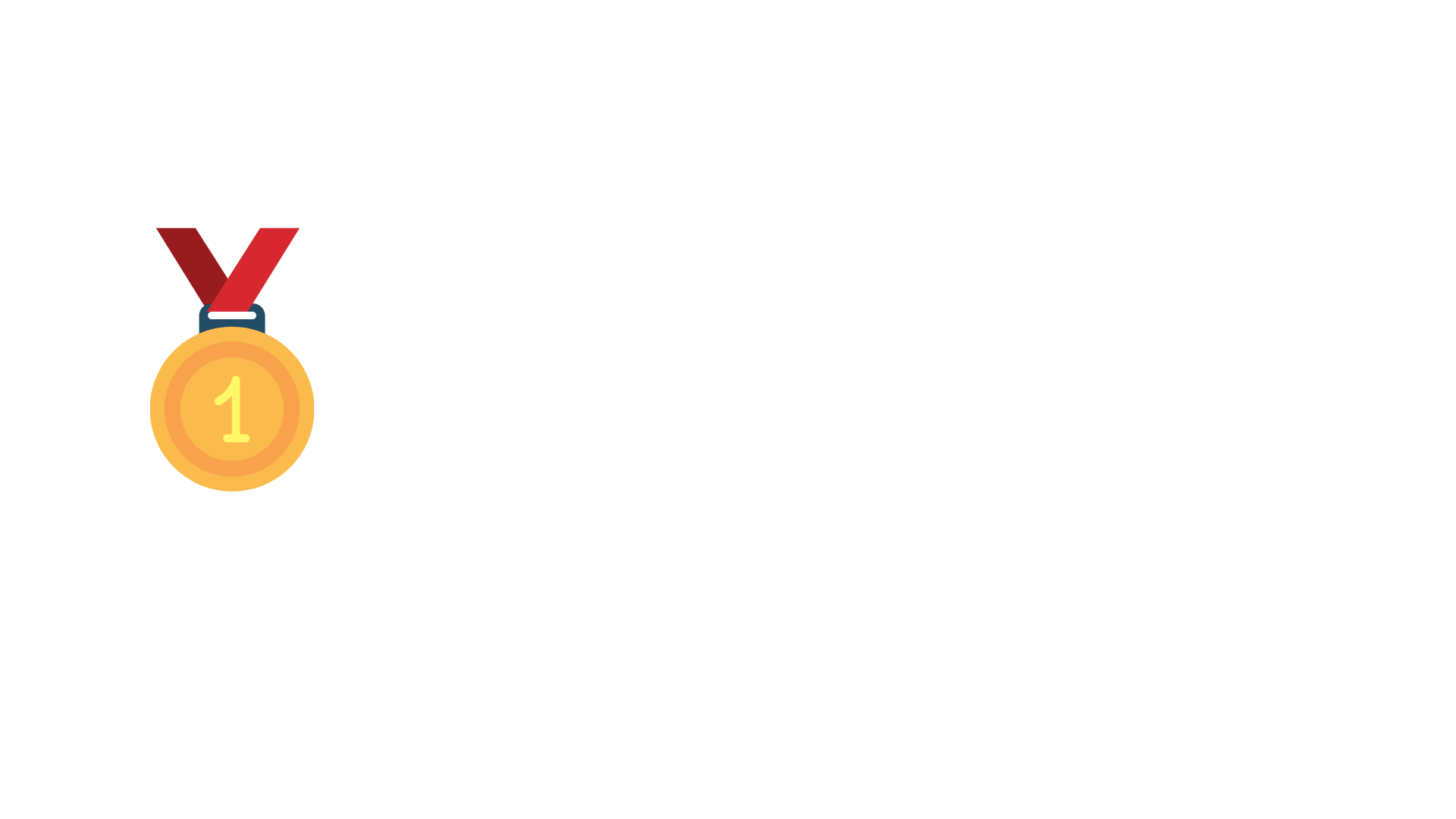 104
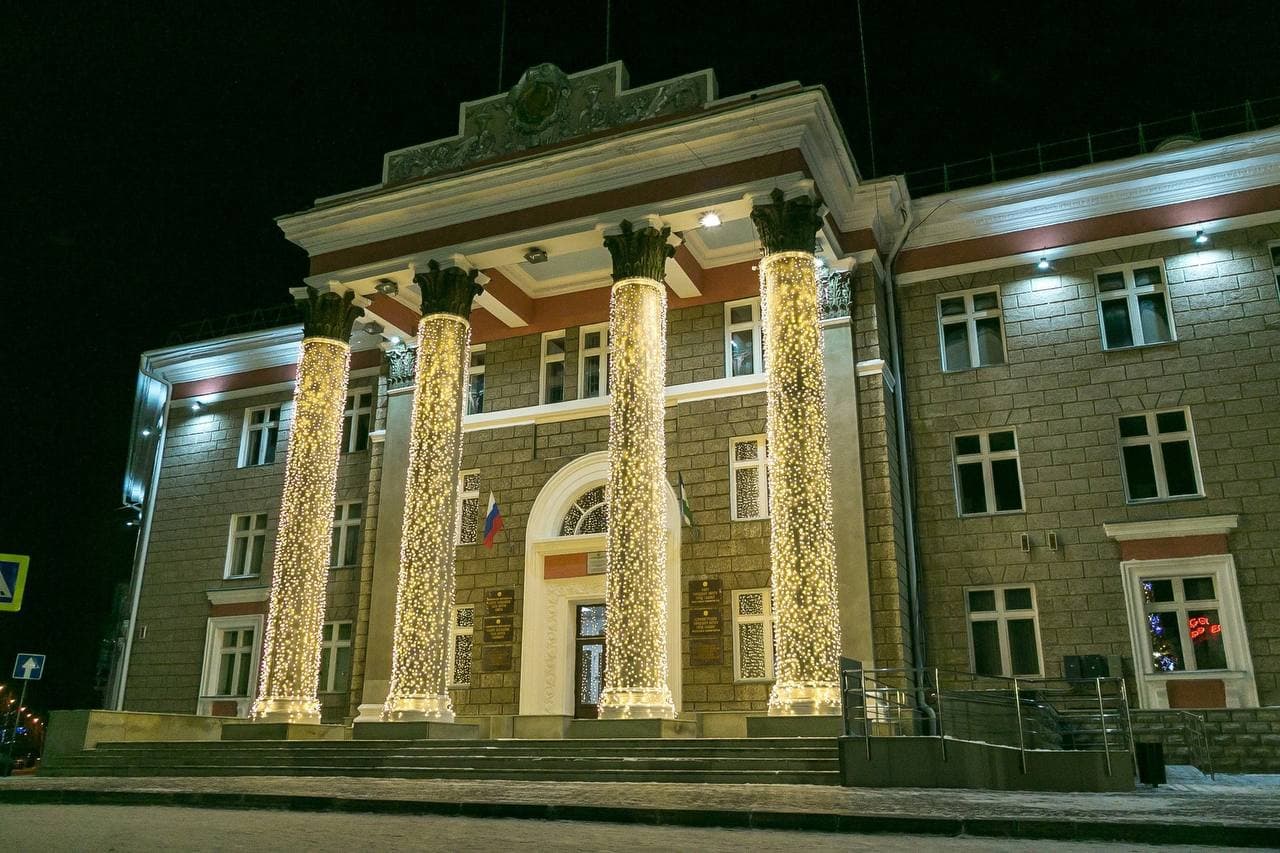 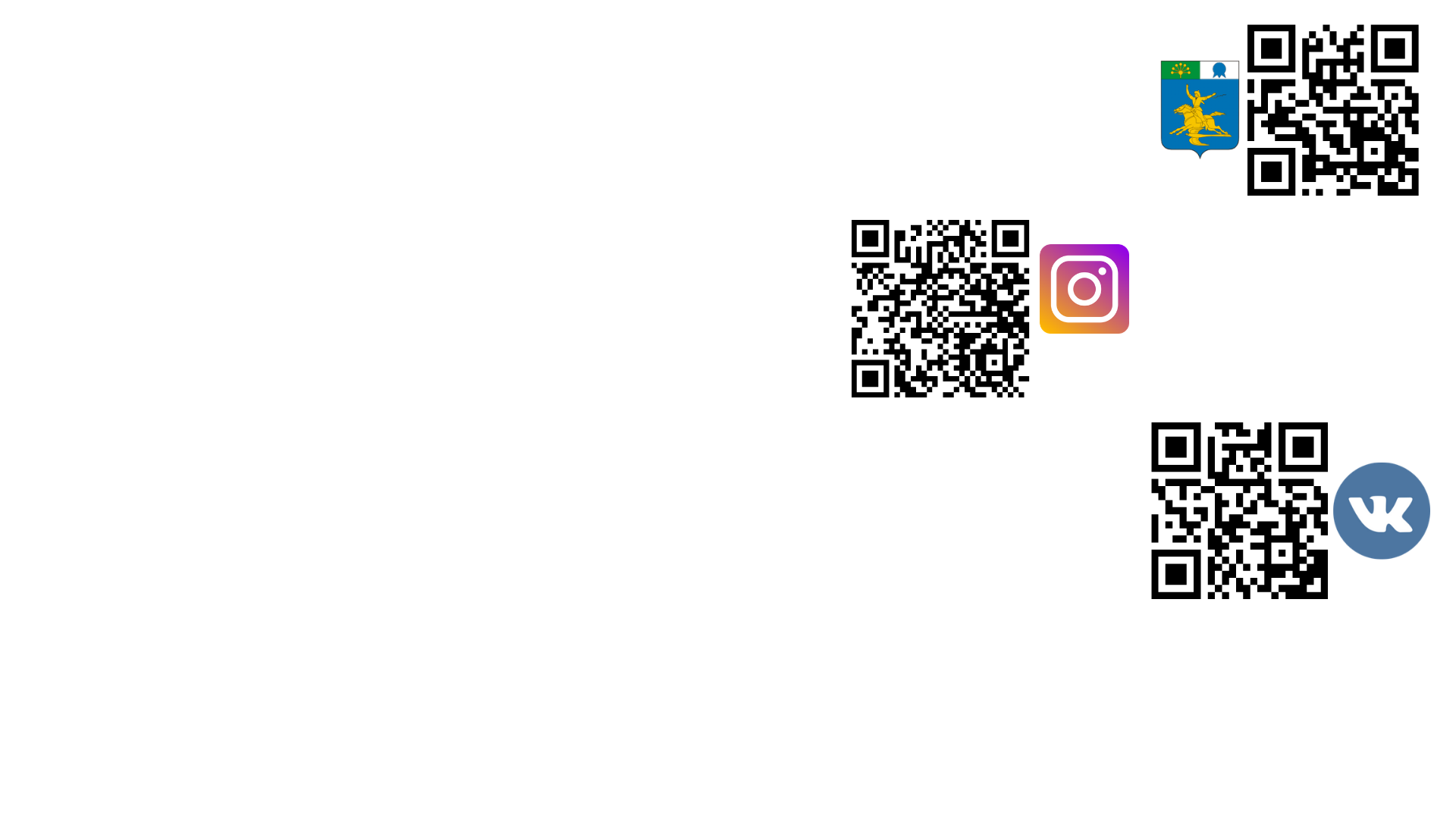 БЮДЖЕТ ДЛЯ ГРАЖДАН ПОДГОТОВЛЕН ФИНАНСОВЫМ УПРАВЛЕНИЕМ АДМИНИСТРАЦИИ ГОРОДСКОГО ОКРУГА ГОРОД САЛАВАТ РЕСПУБЛИКИ БАШКОРТОСТАН
Республика Башкортостан,
 г.Салават, ул.Ленина, д.2
http://financesalavat.ru/
103